Review Management
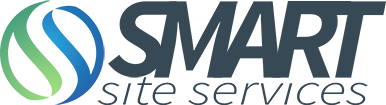 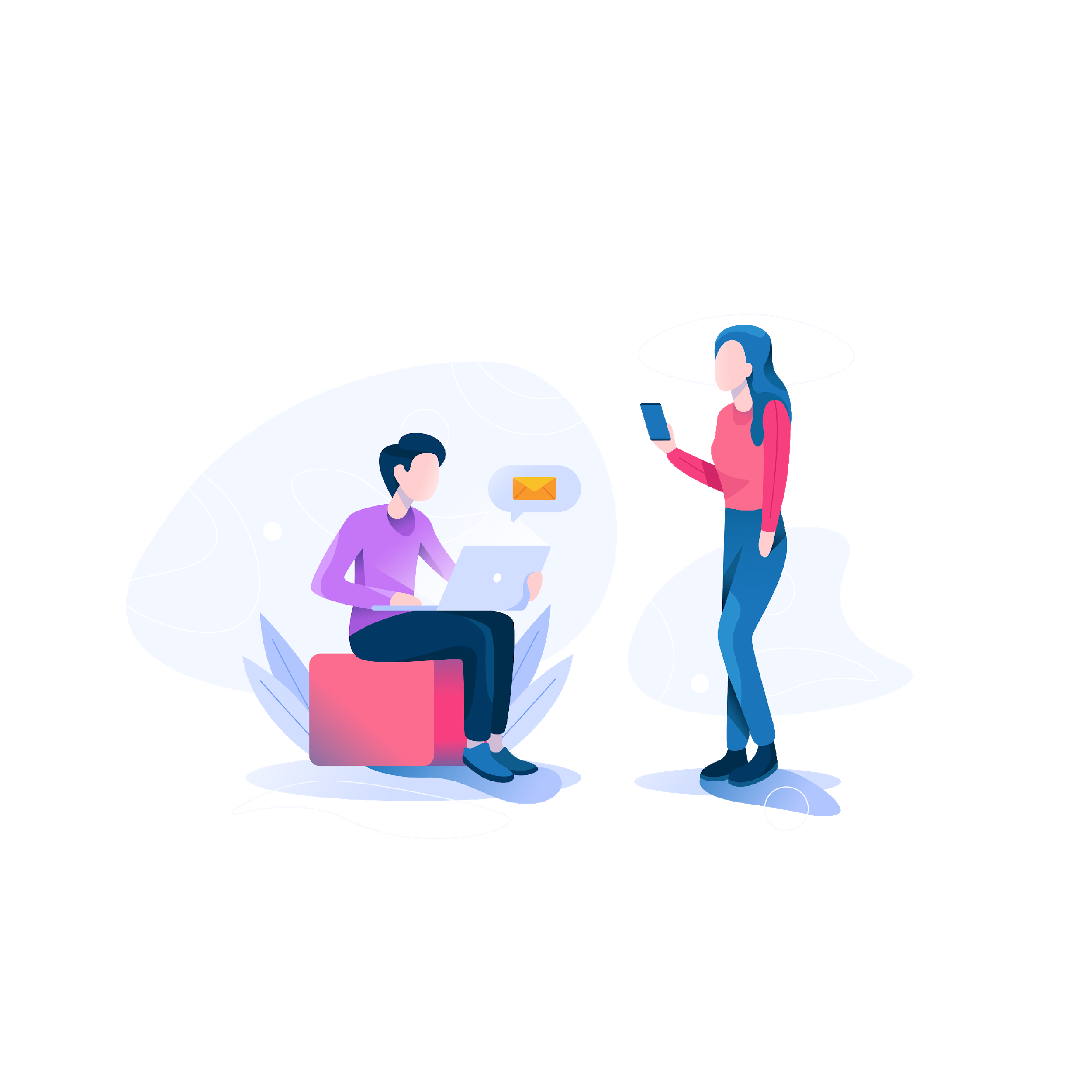 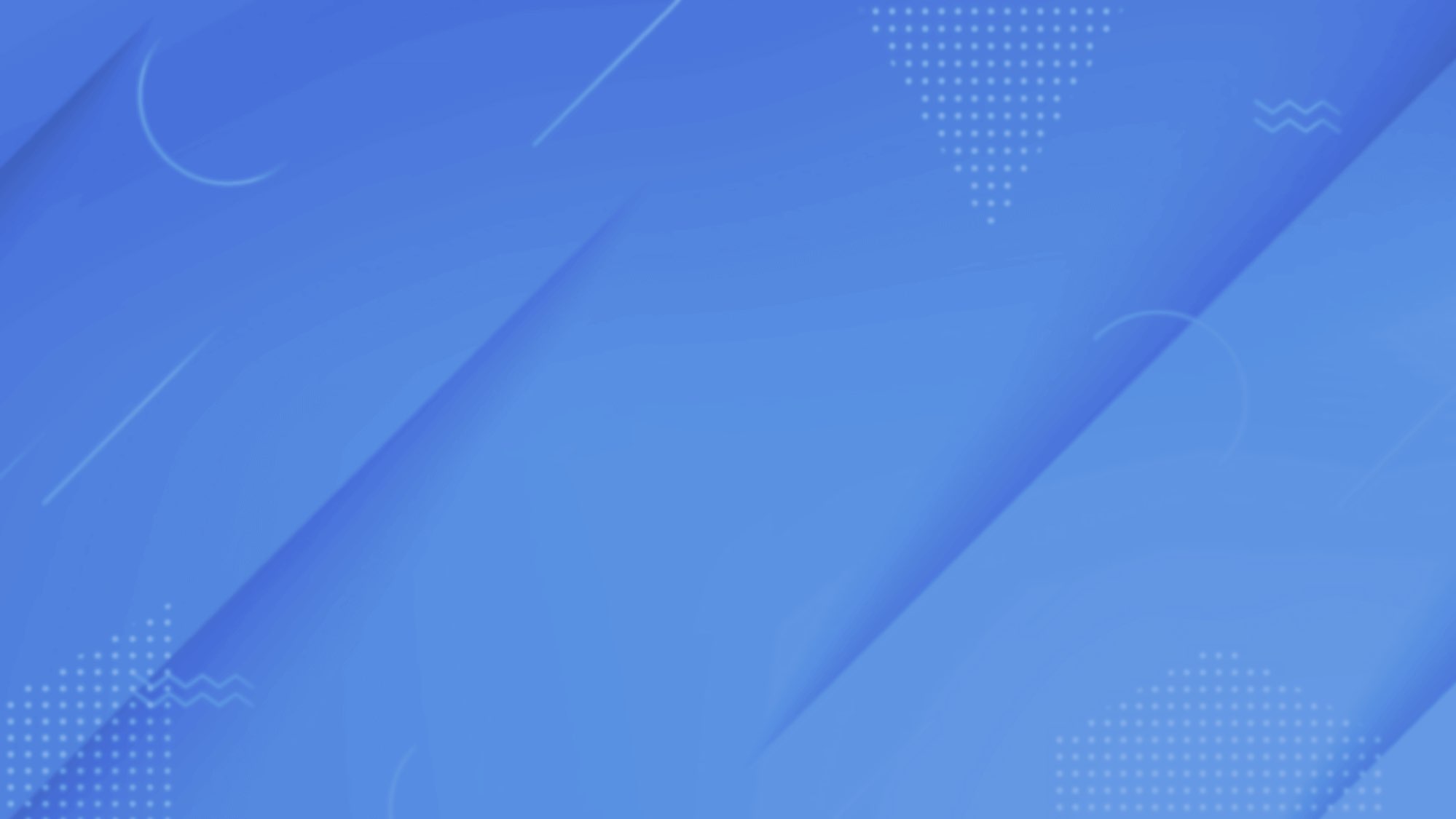 Why Online Reviews Matter?
Online Reviews Matter to Consumers
Online content influences behavior, because consumers research your business.
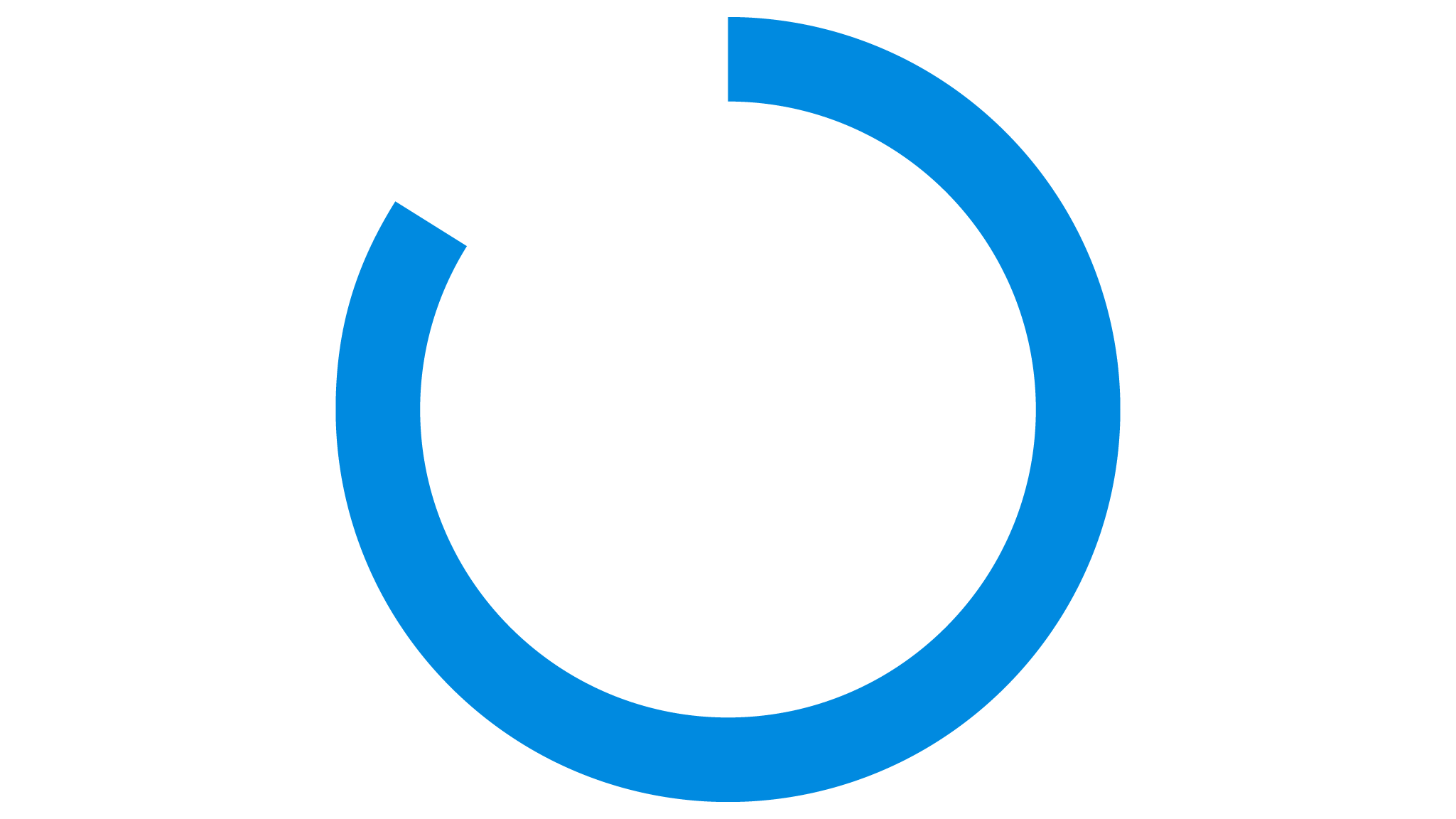 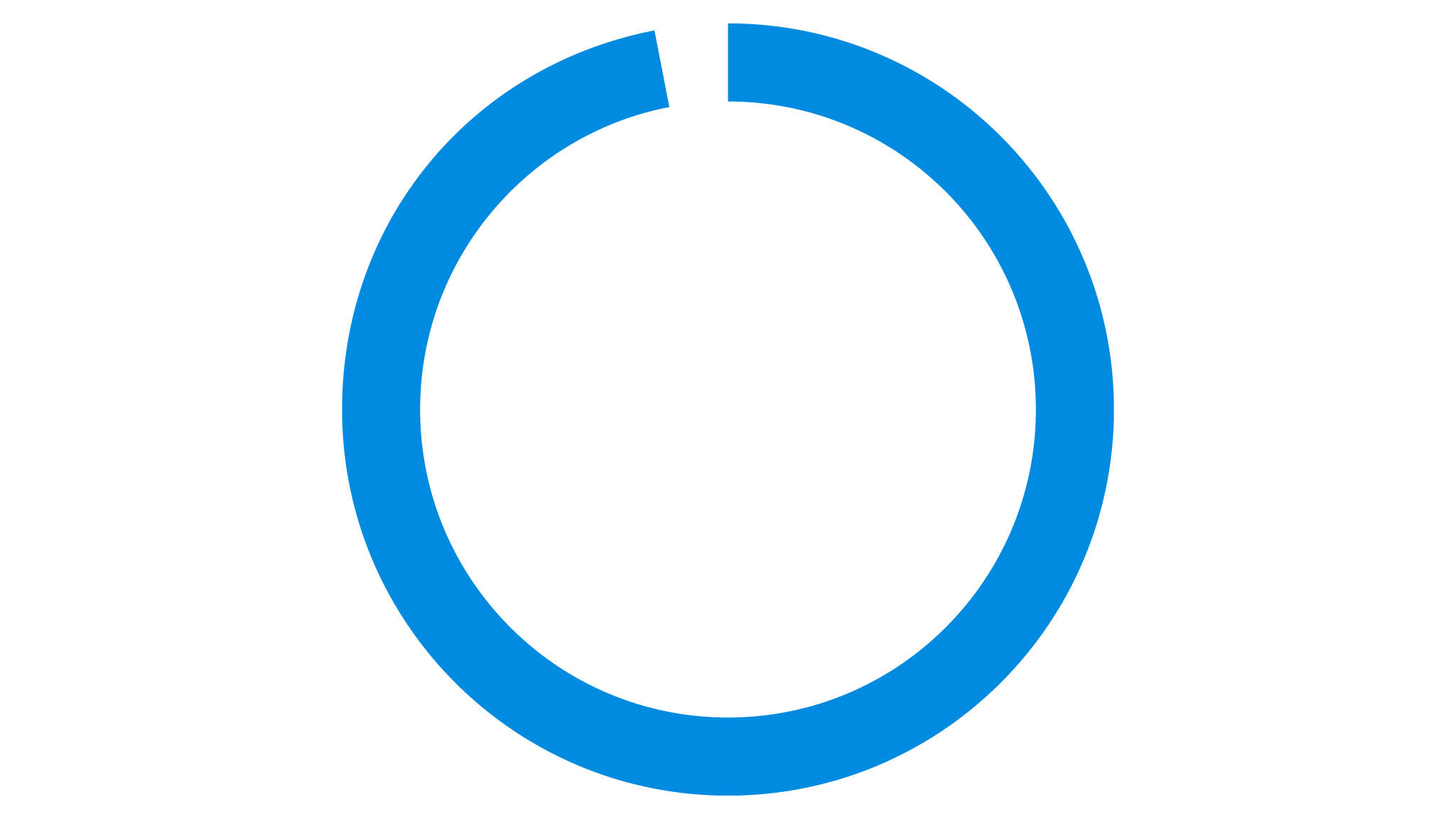 97%
84%
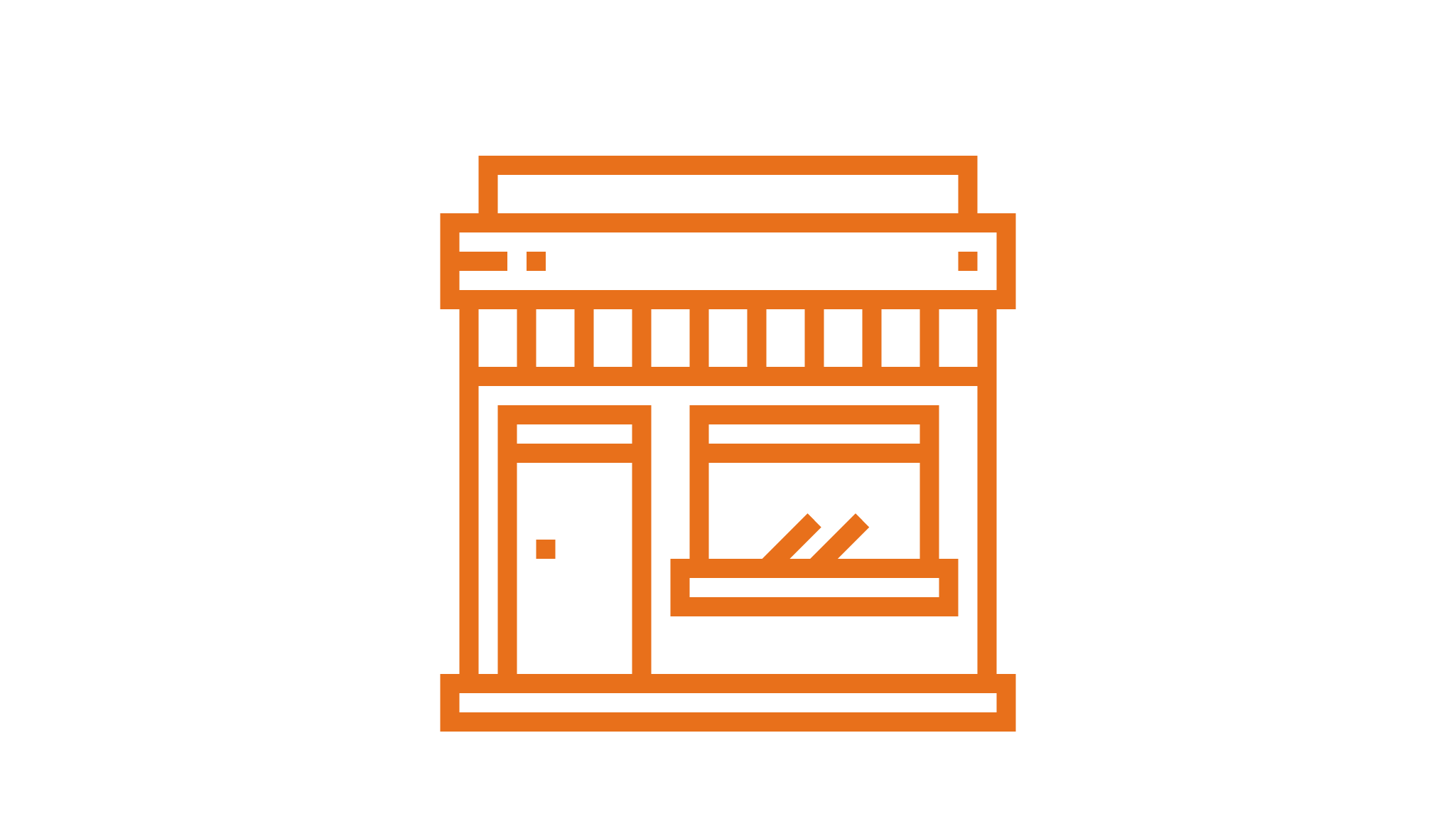 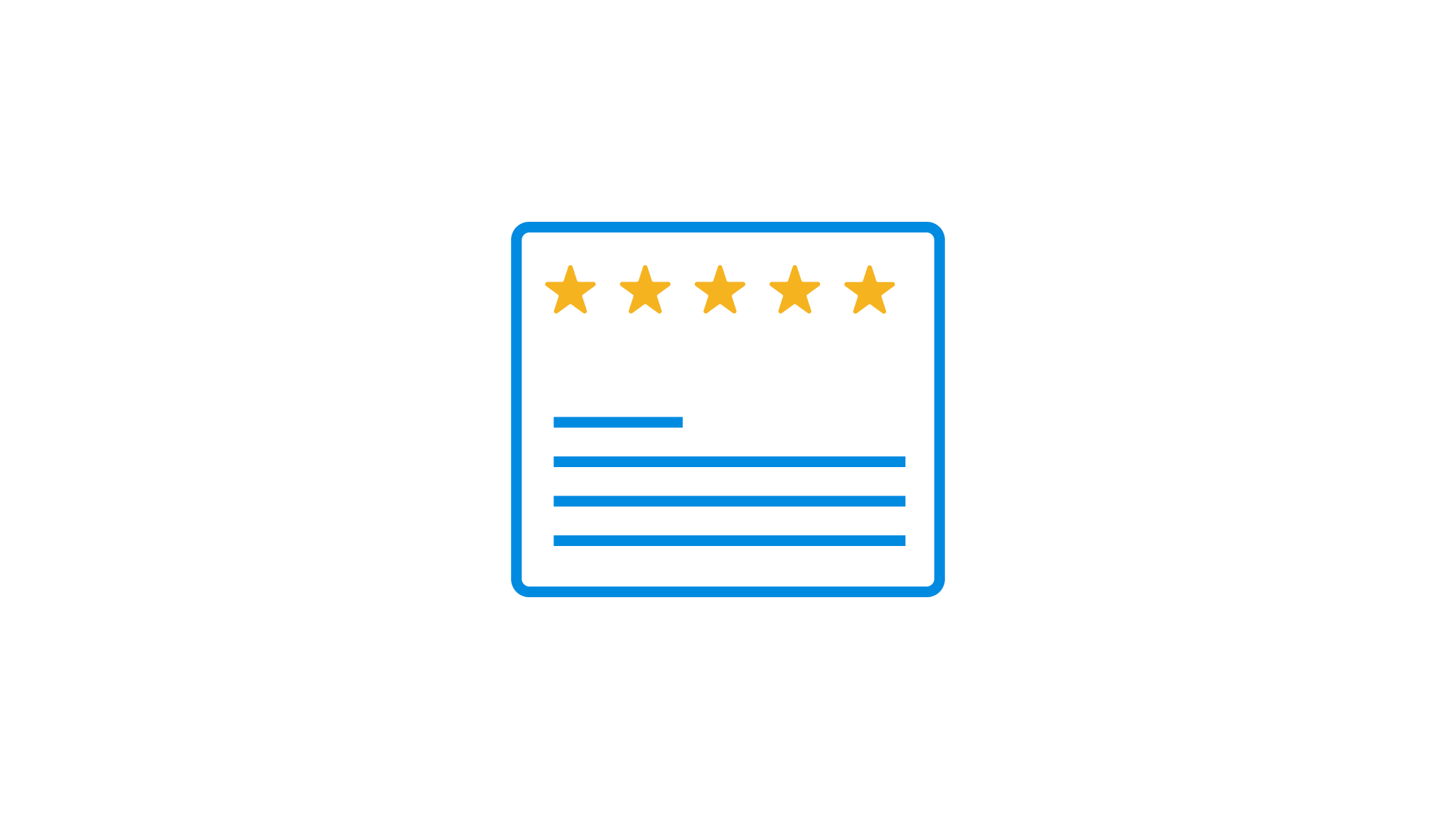 of consumers trust online reviews as much as recommendations from friends or family
of consumers read reviews for local businesses
7 out of 10 consumers will leave a review when asked to do so.
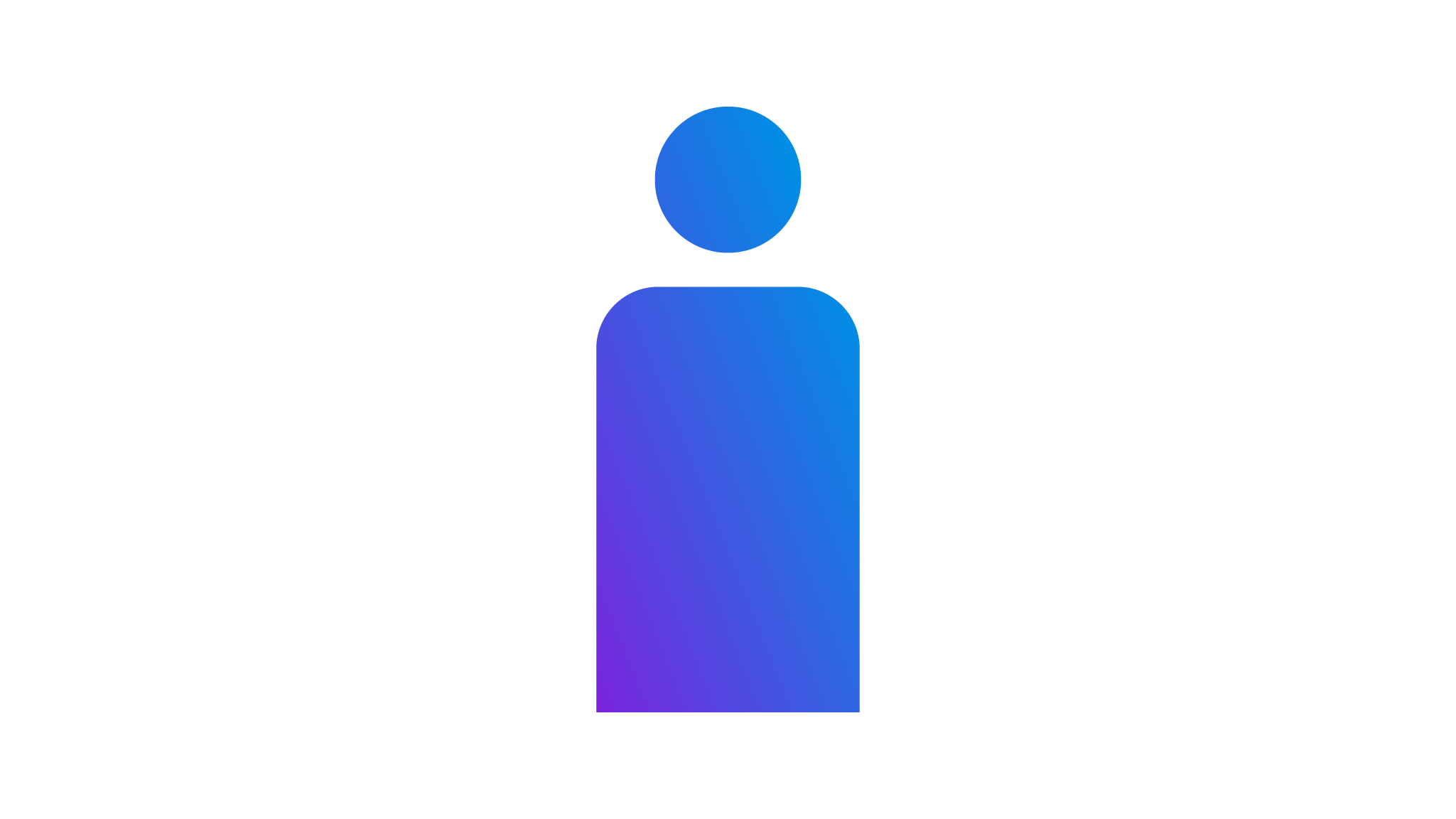 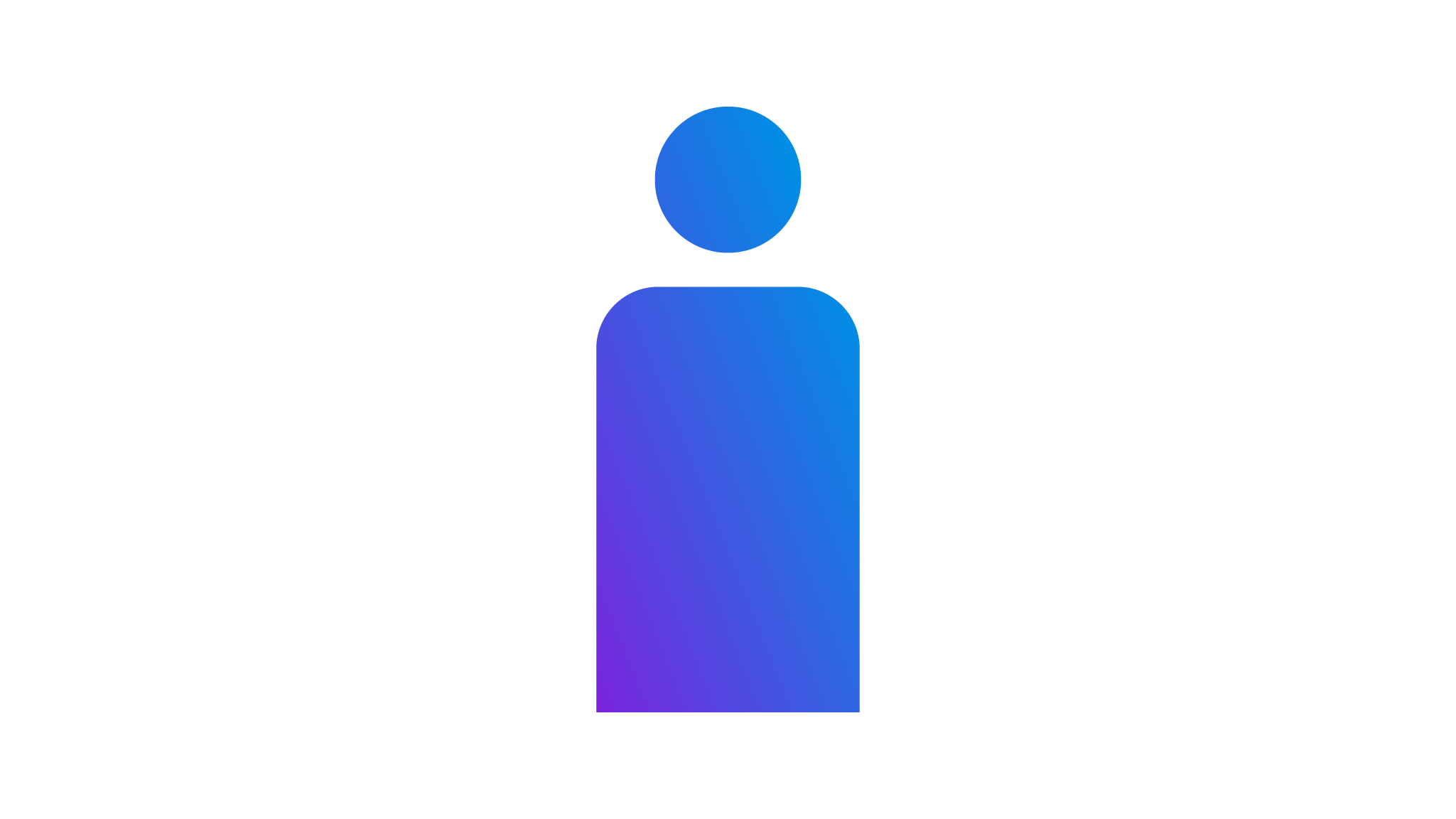 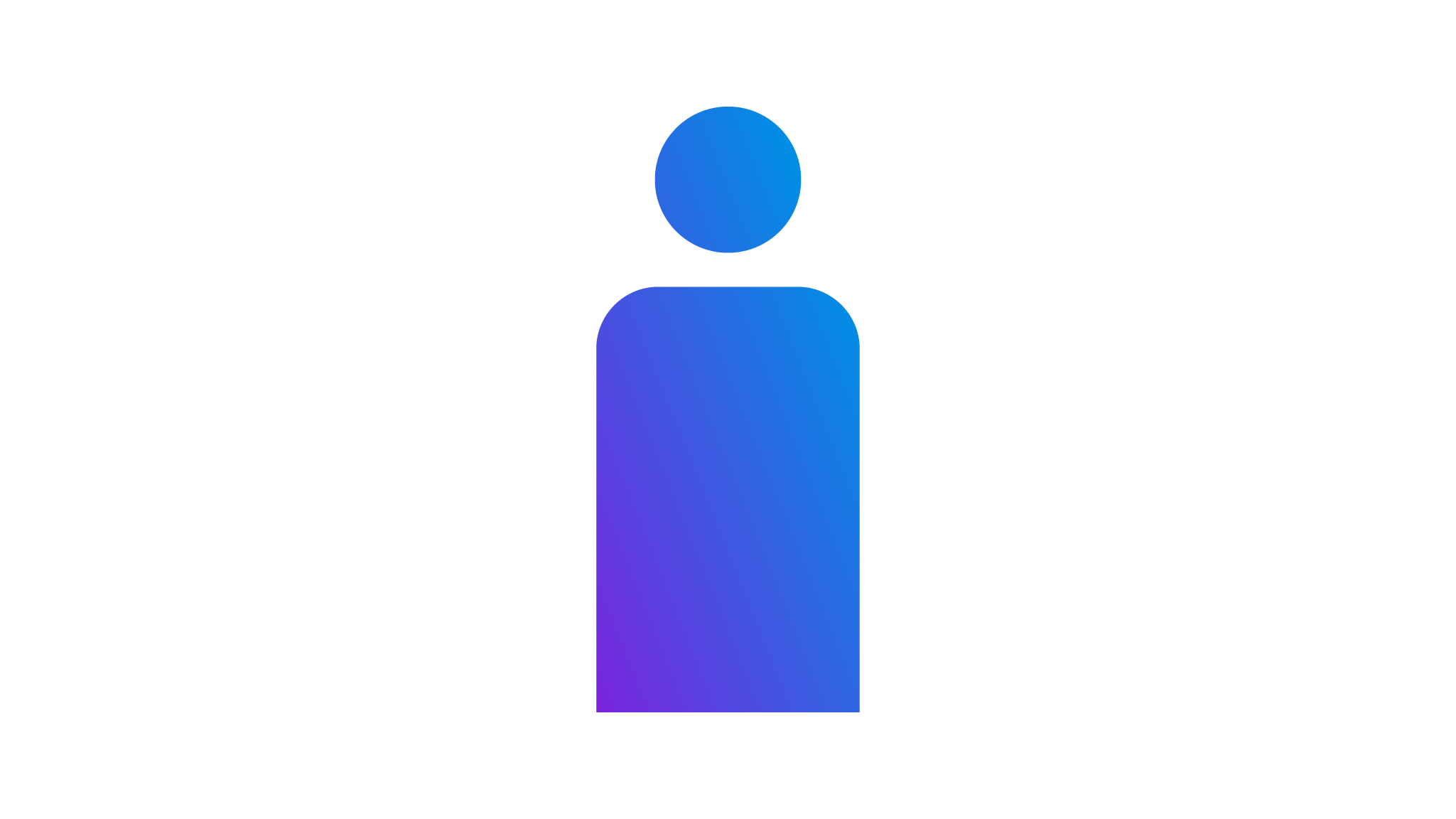 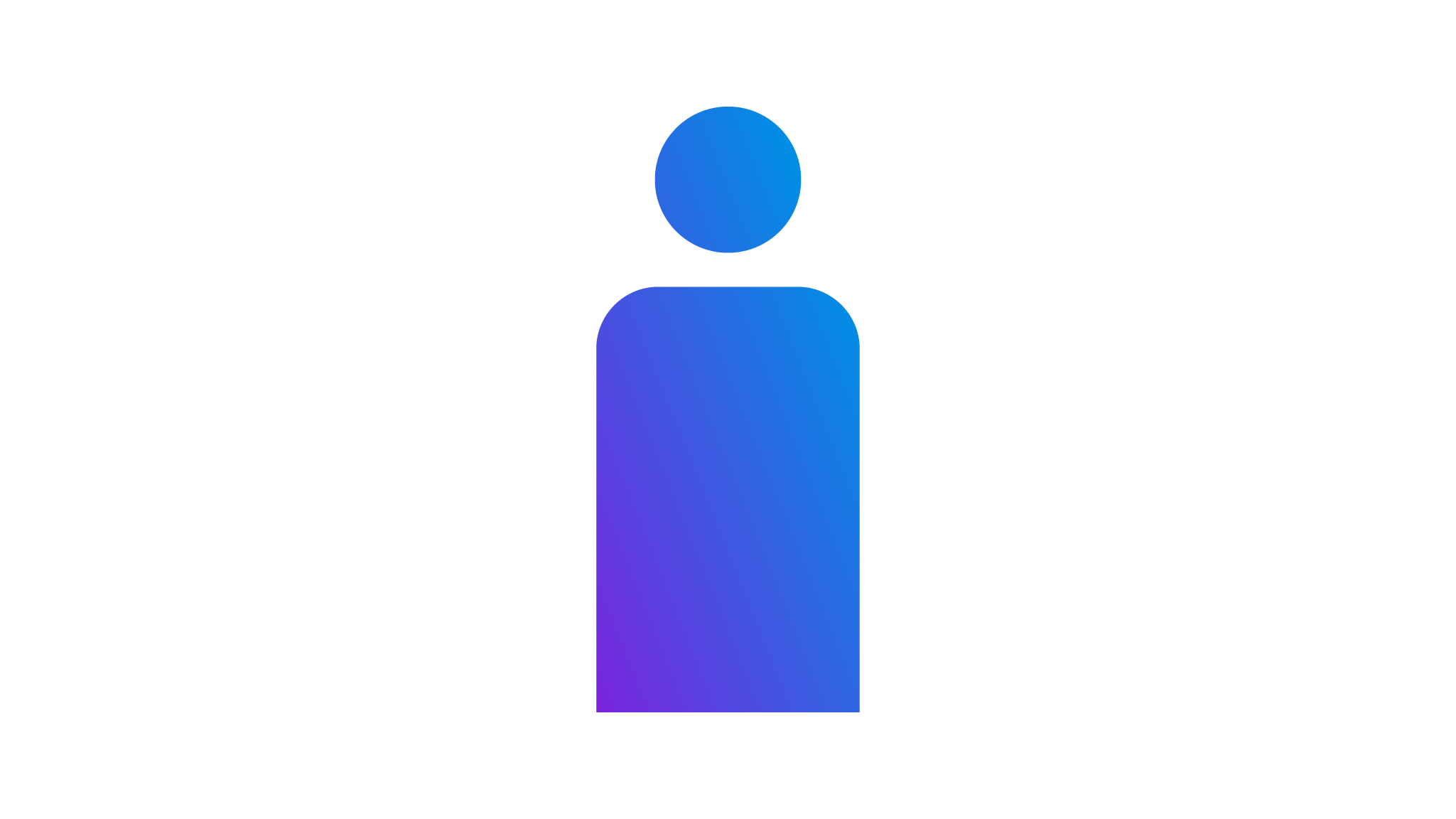 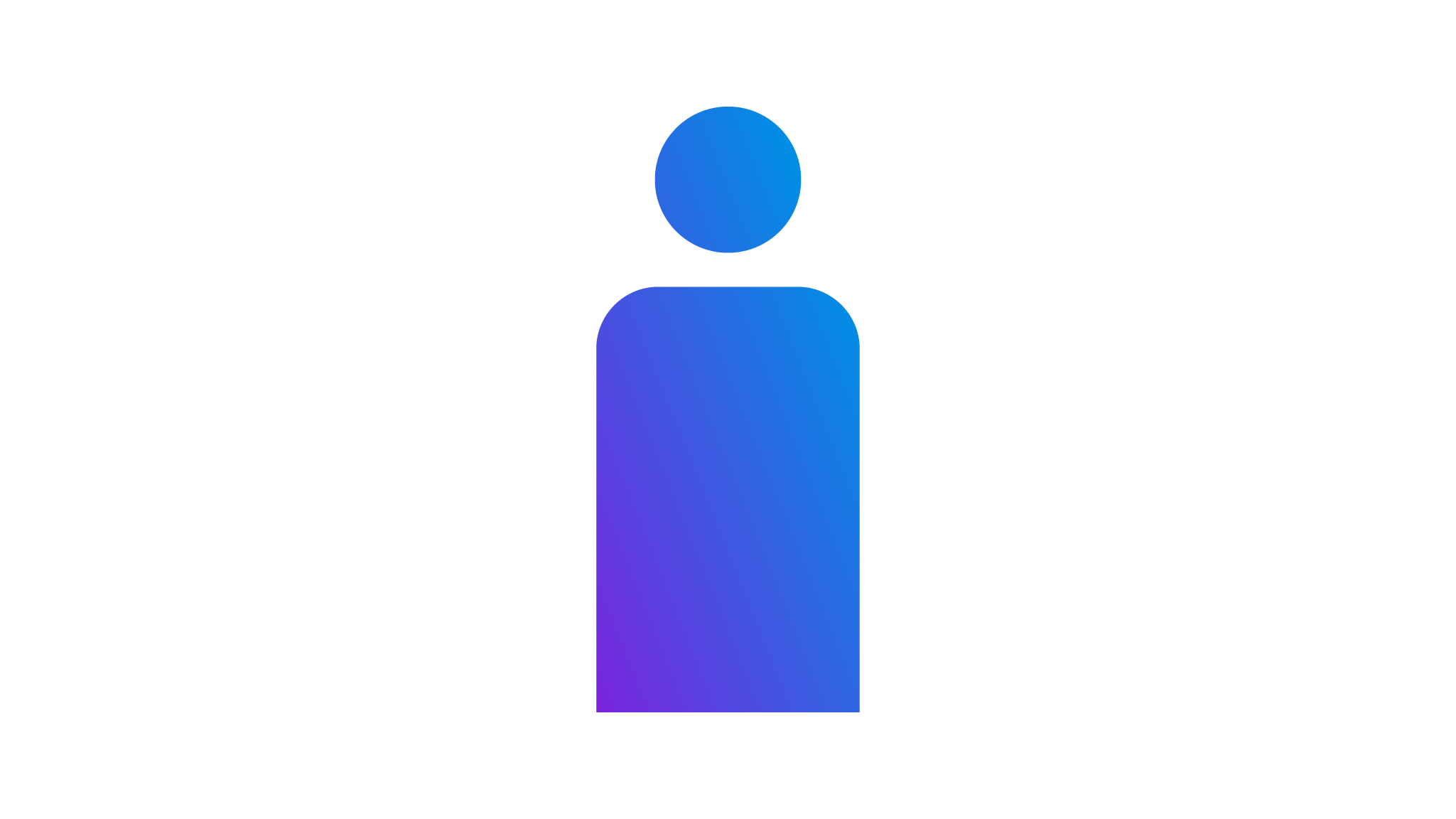 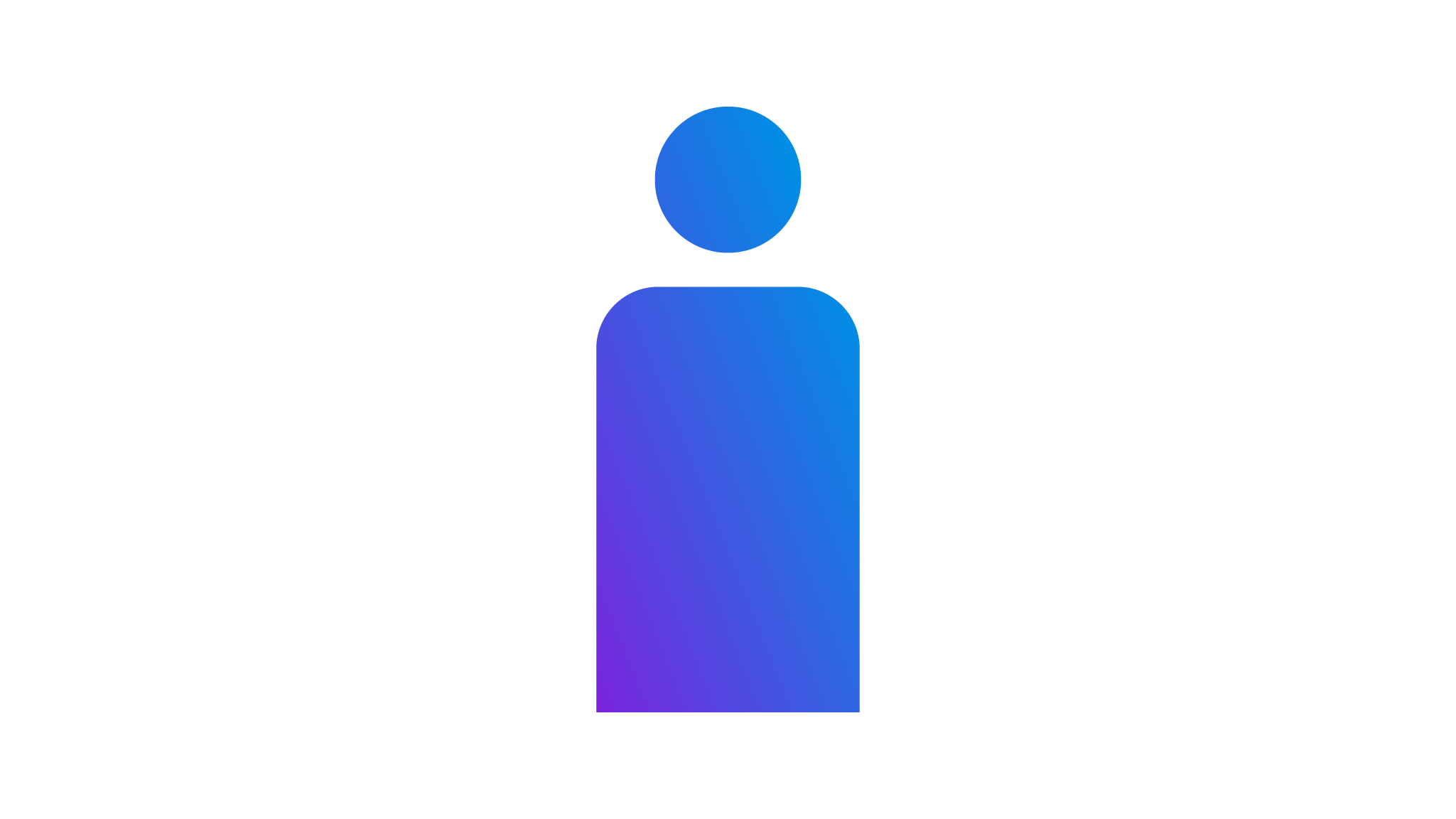 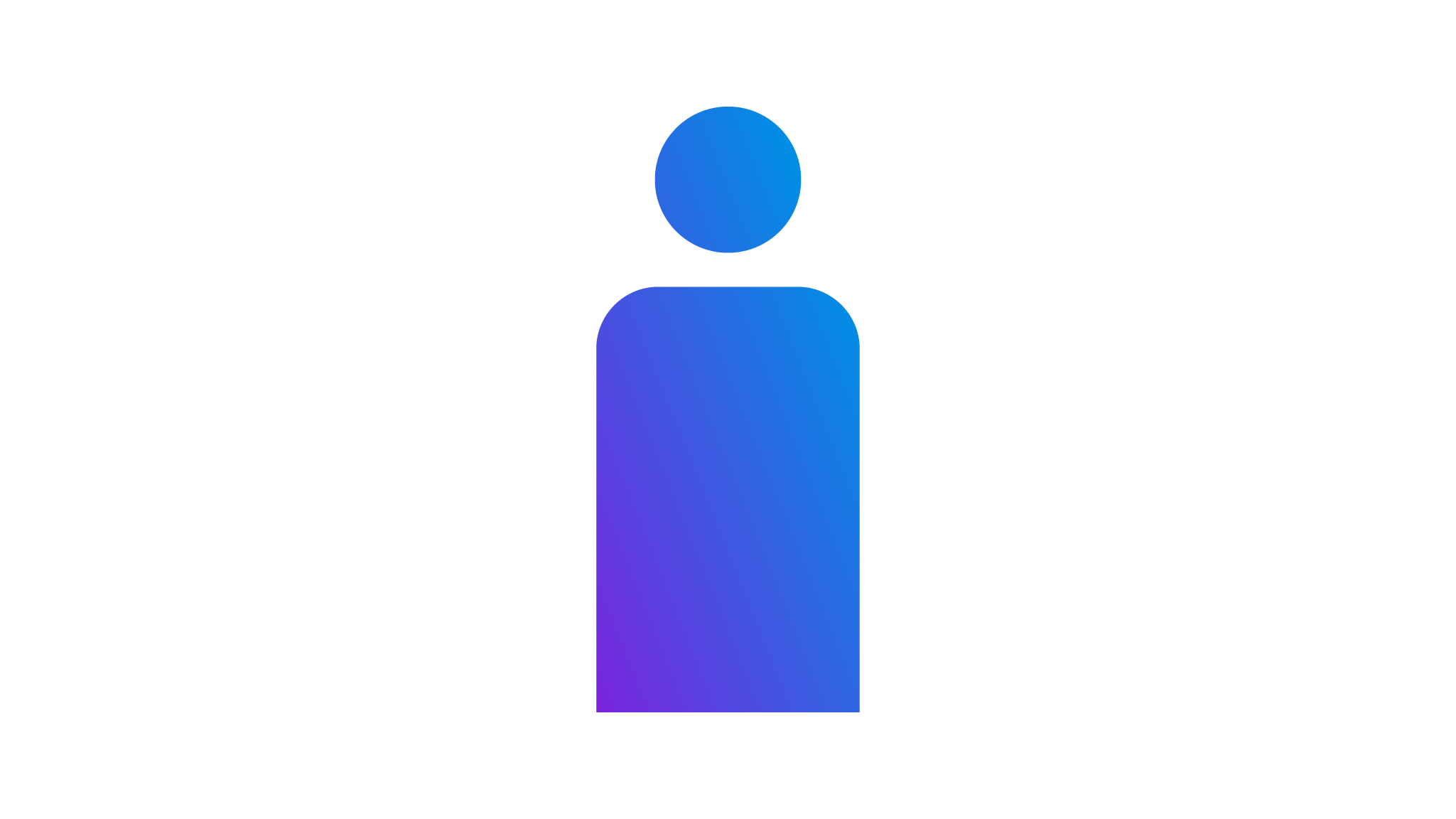 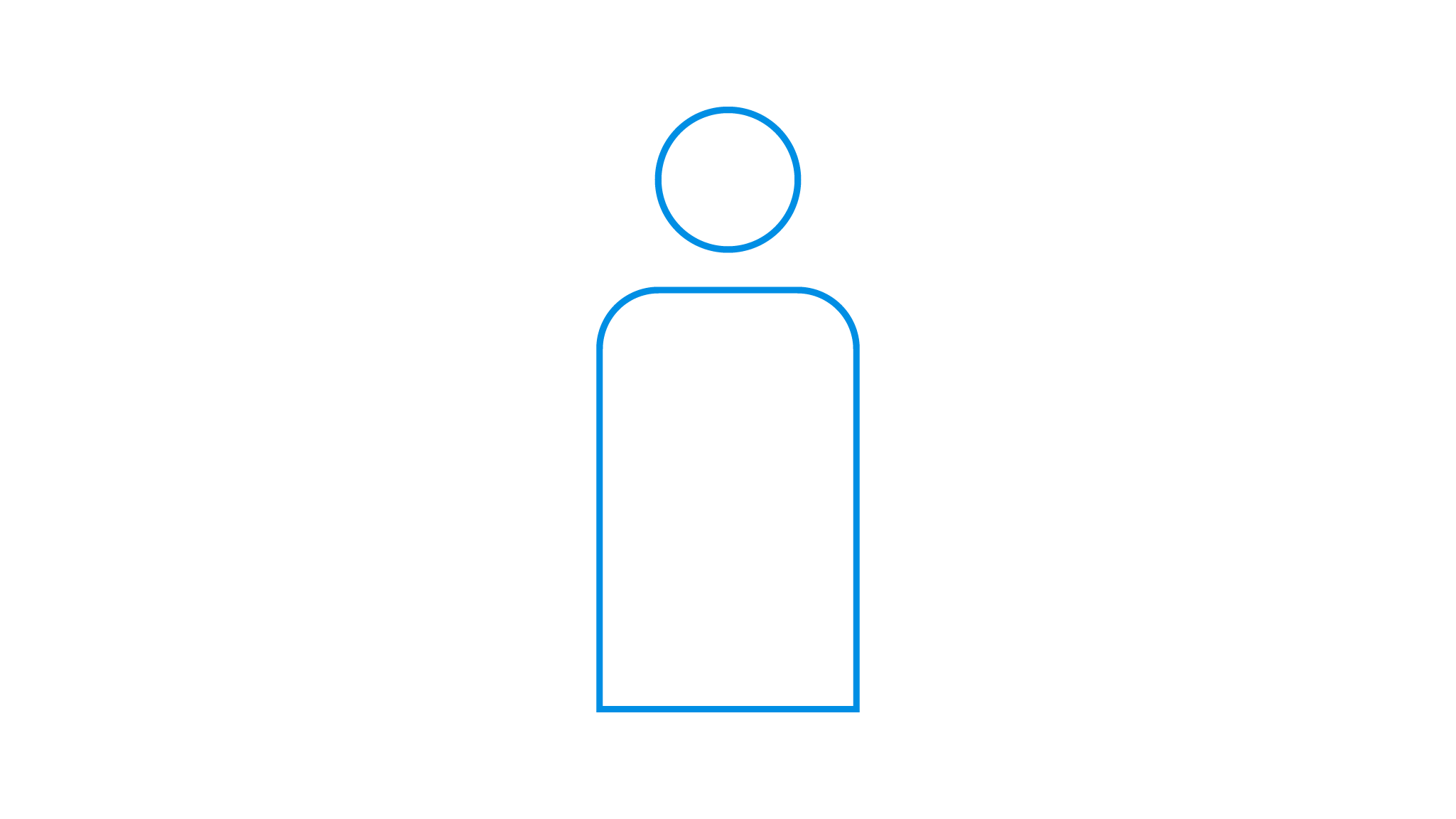 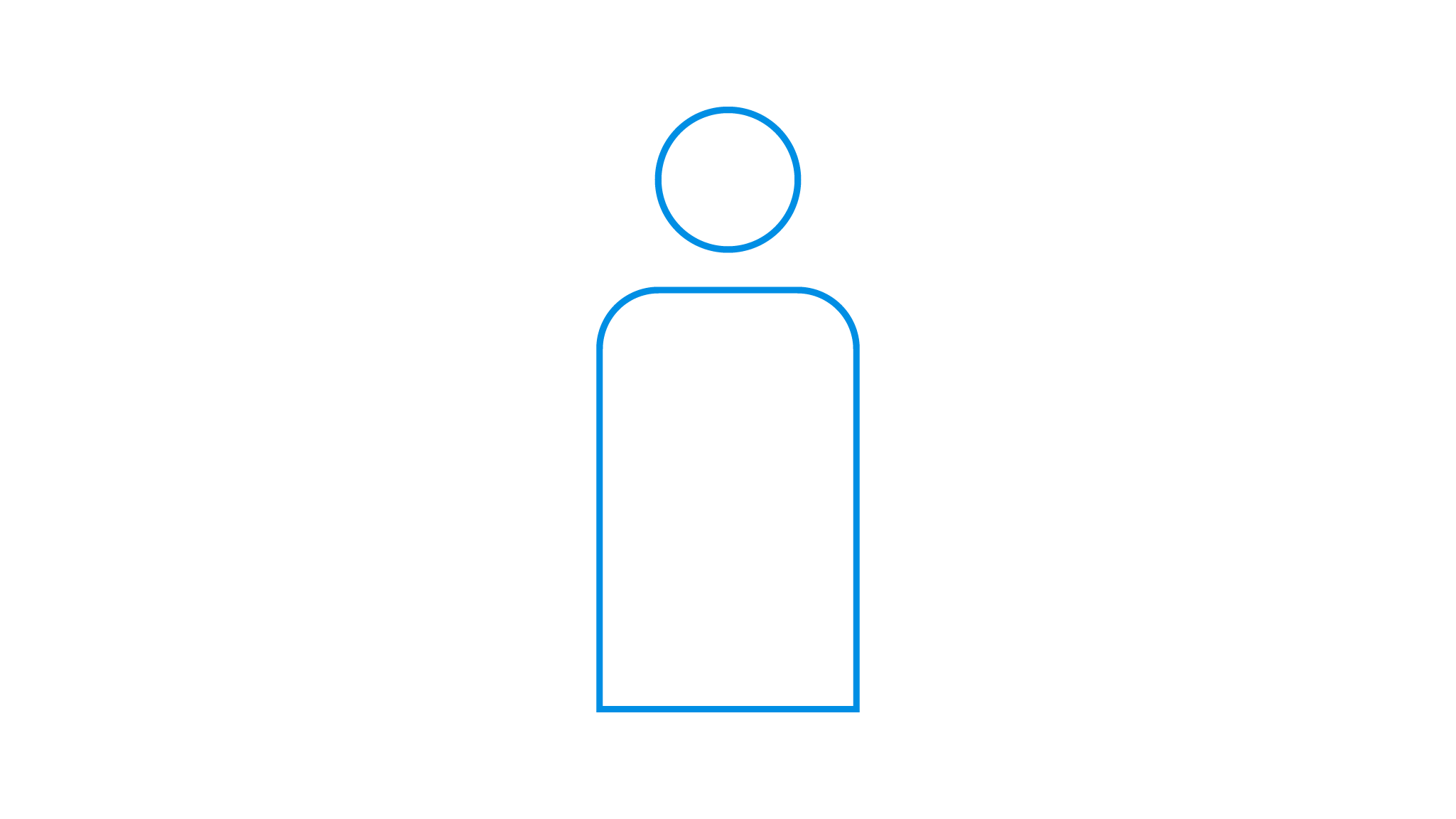 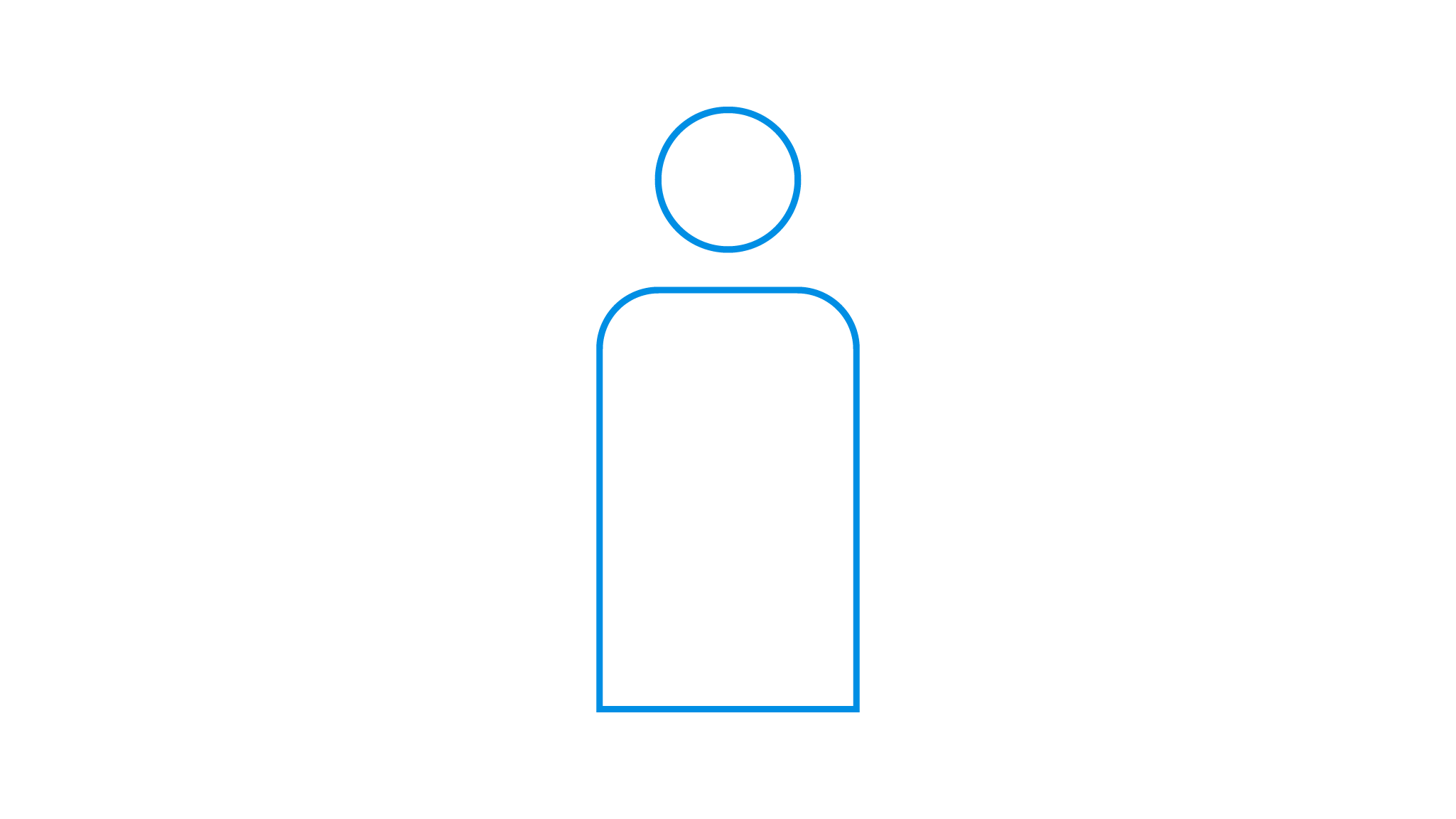 Online Reviews Matter to YOUR Business
Greater quantity, better quality, and review recency all matter
Negative reviews hurt your reputation
Positive Review = new consumers and boost revenue
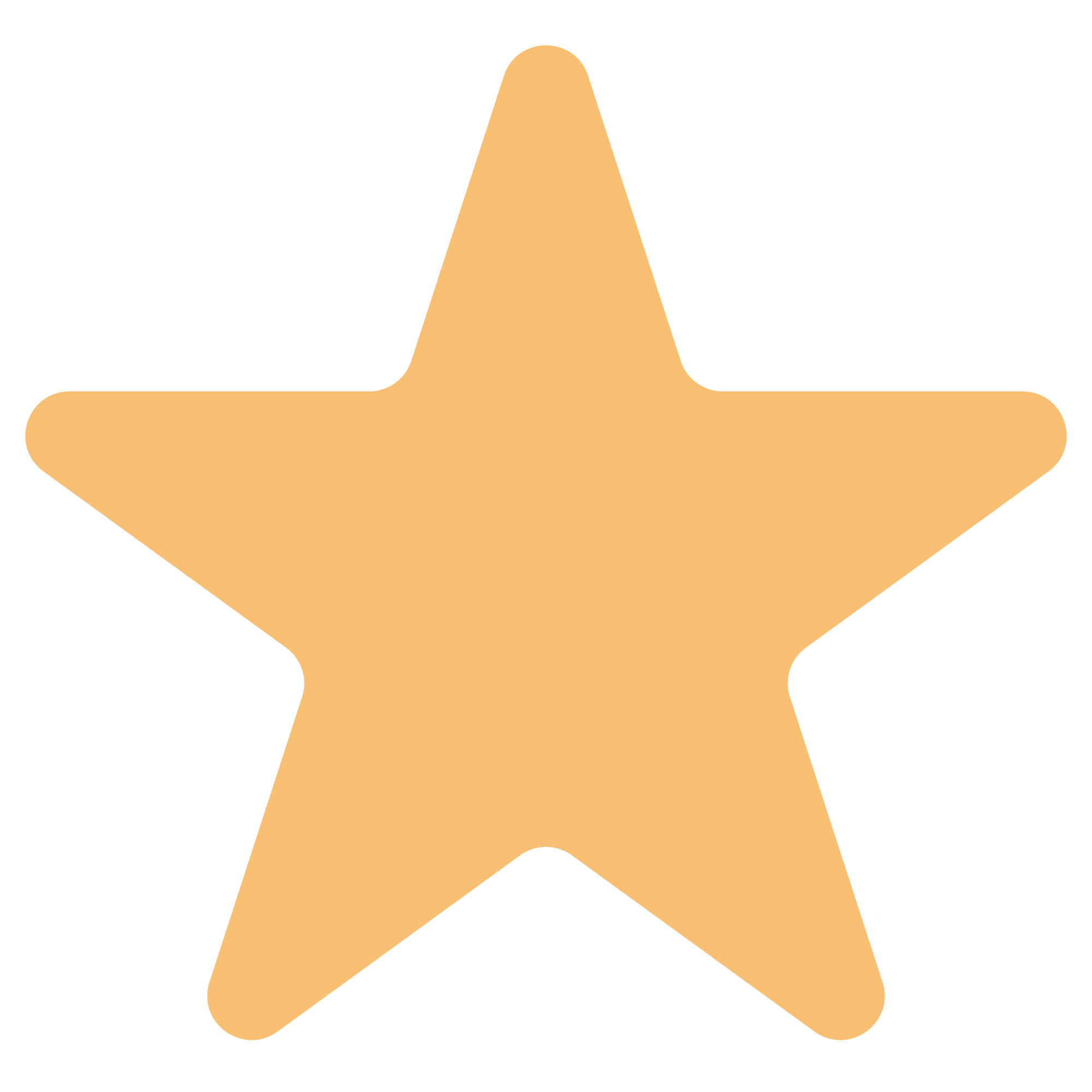 = $
40 positive experiences to undo 1 negative review
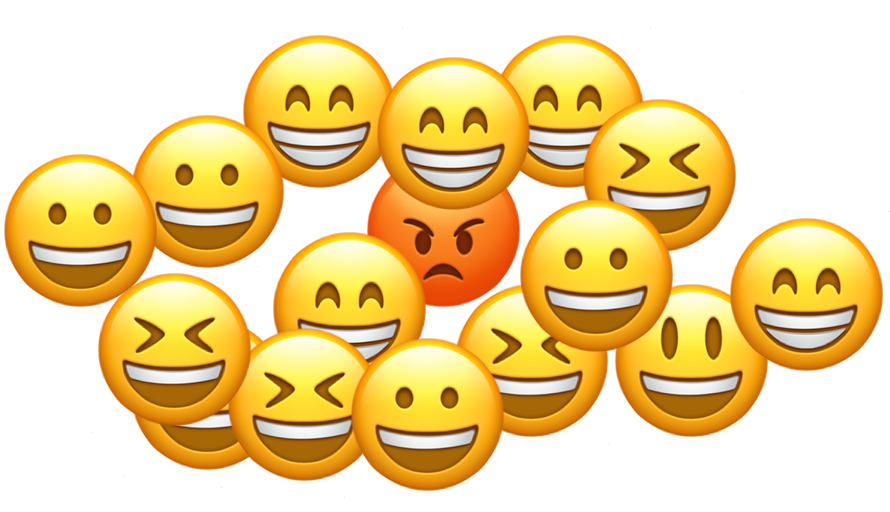 Each star increase leads to a 9% revenue increase for a restaurant
How you respond to reviews matters to potential customers
89% of consumers read businesses’ responses to reviews
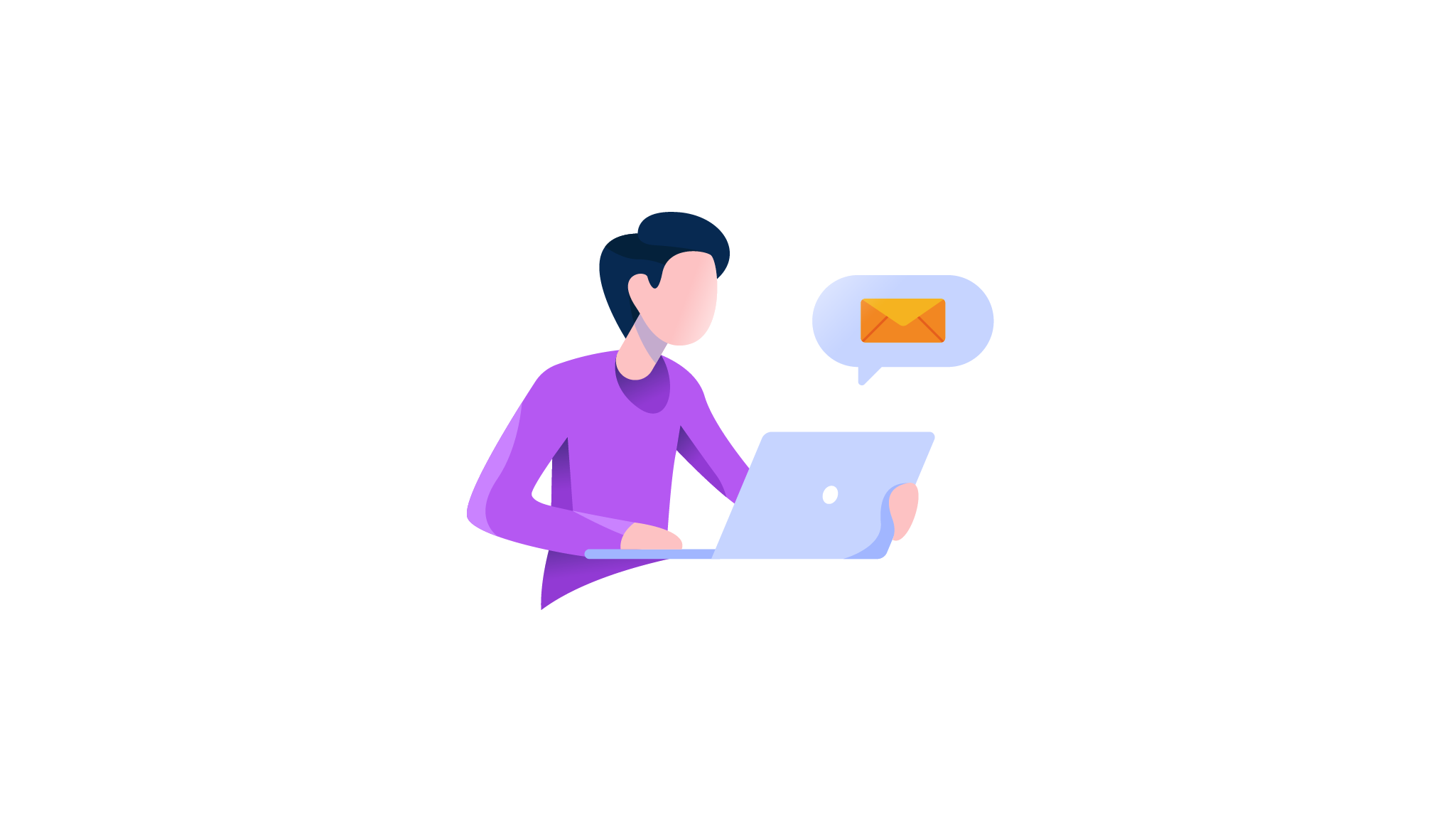 Online Review Challenges That You Face
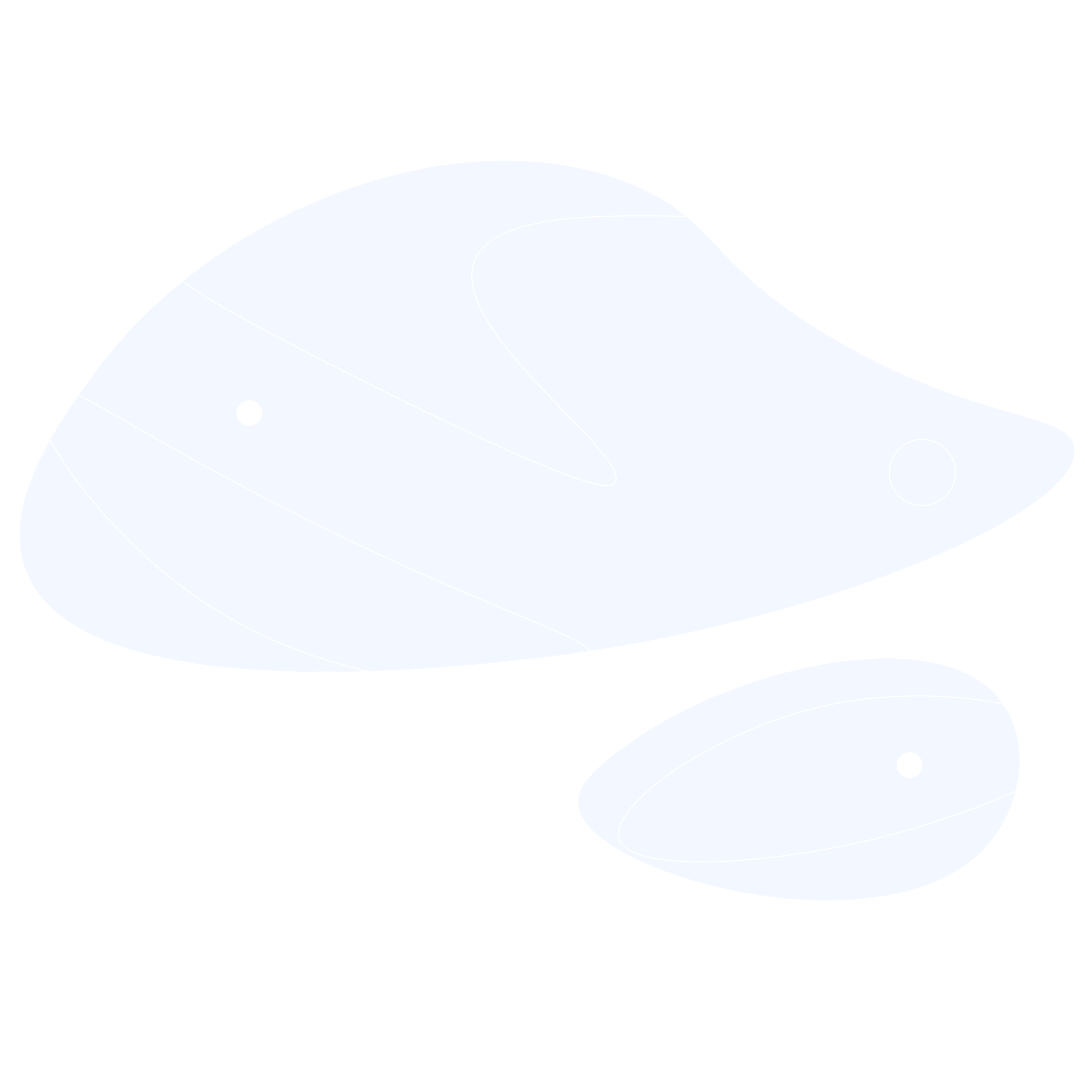 5 key reputation pillars that shape how your consumers see you online.
1
2
3
Improving Your Reviews
Monitoring New Reviews
Generating New Reviews
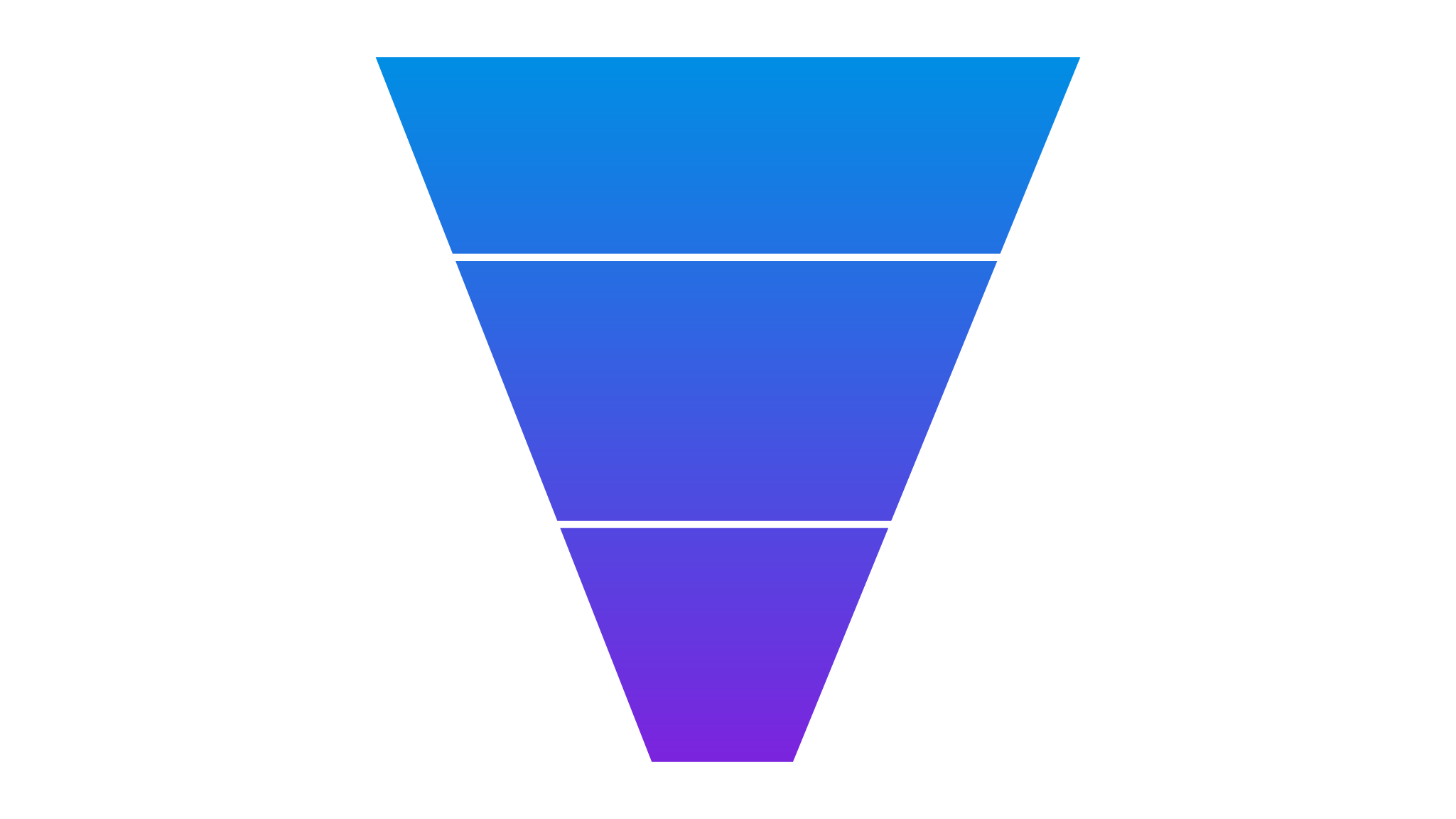 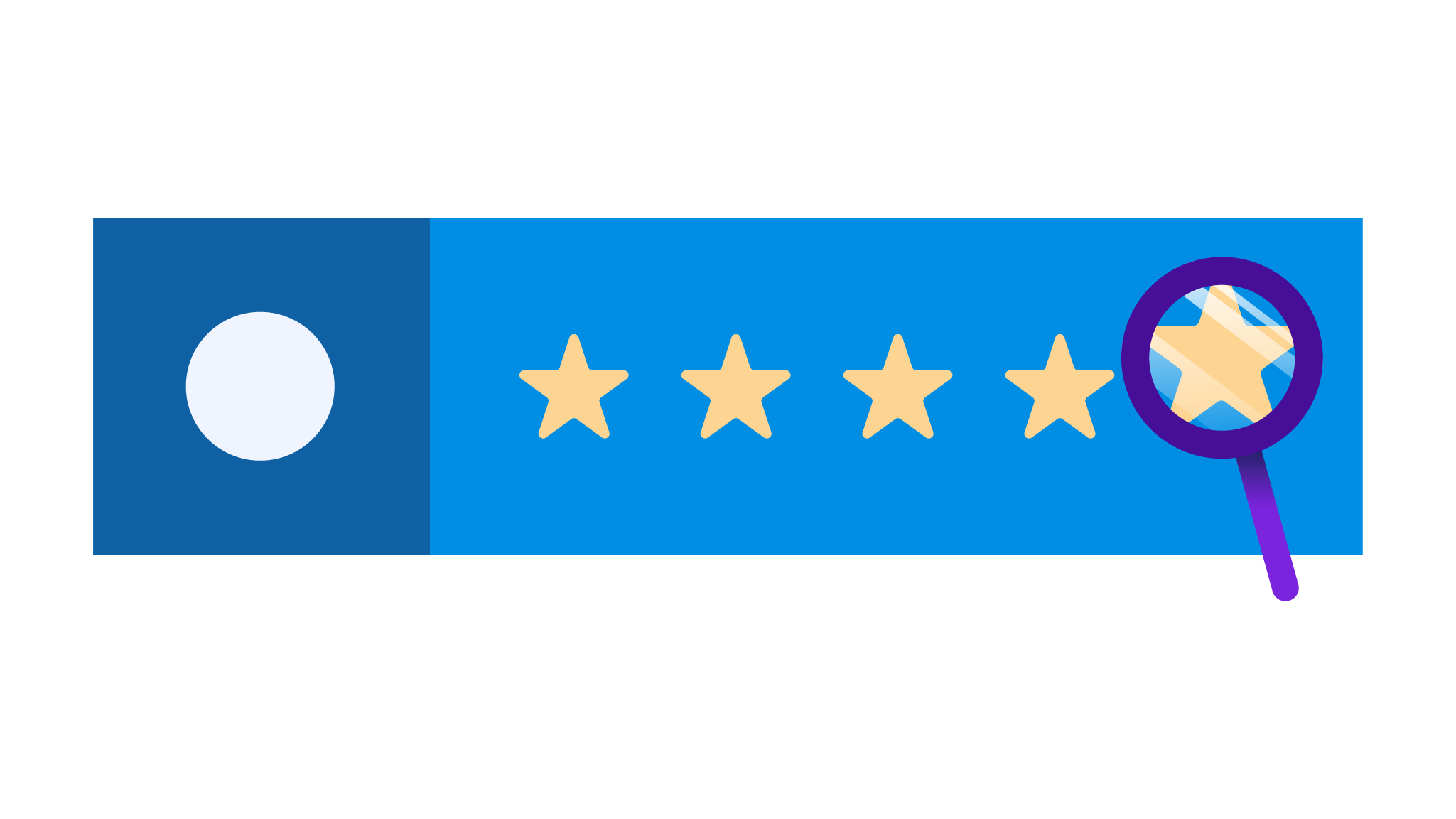 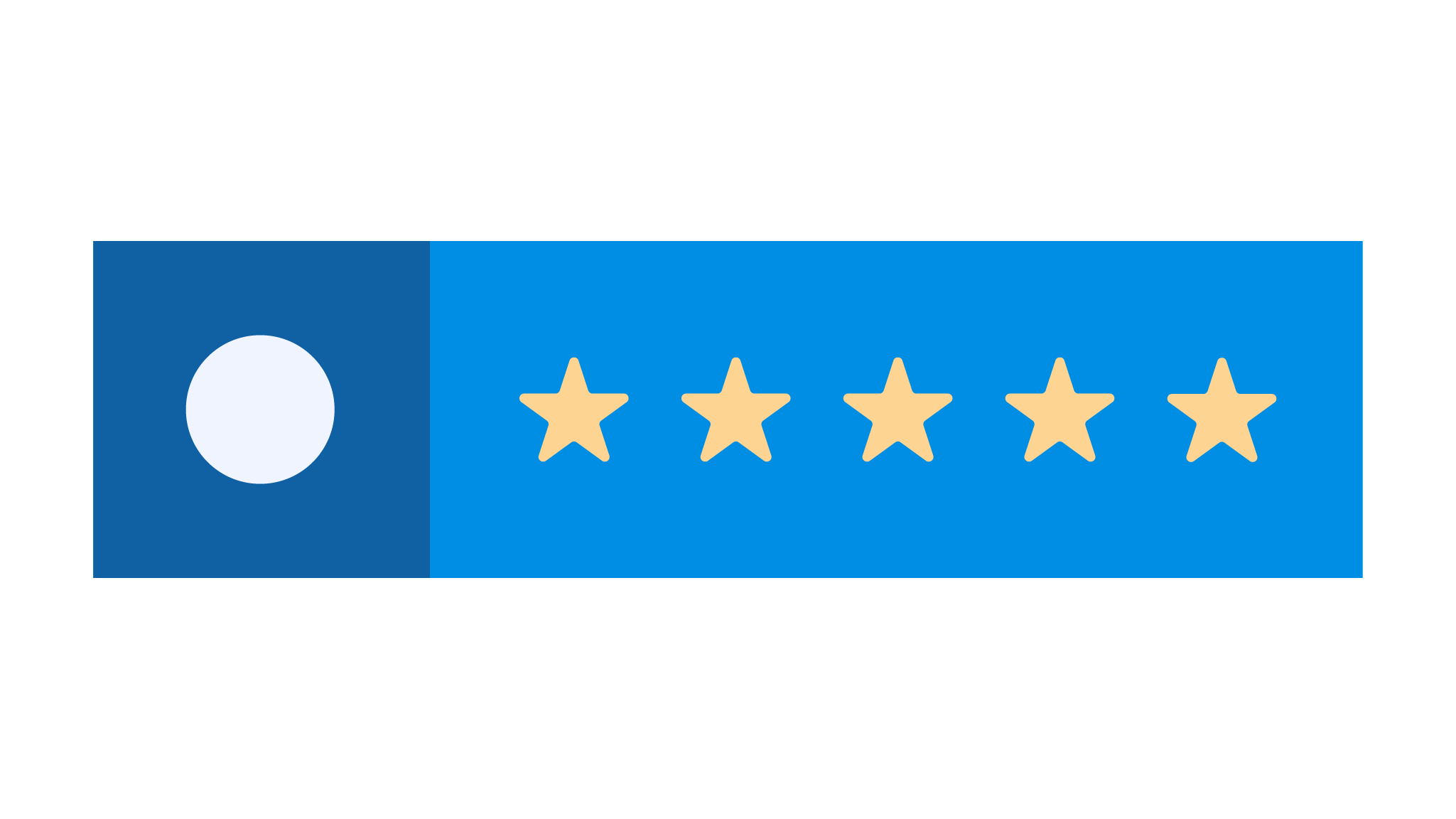 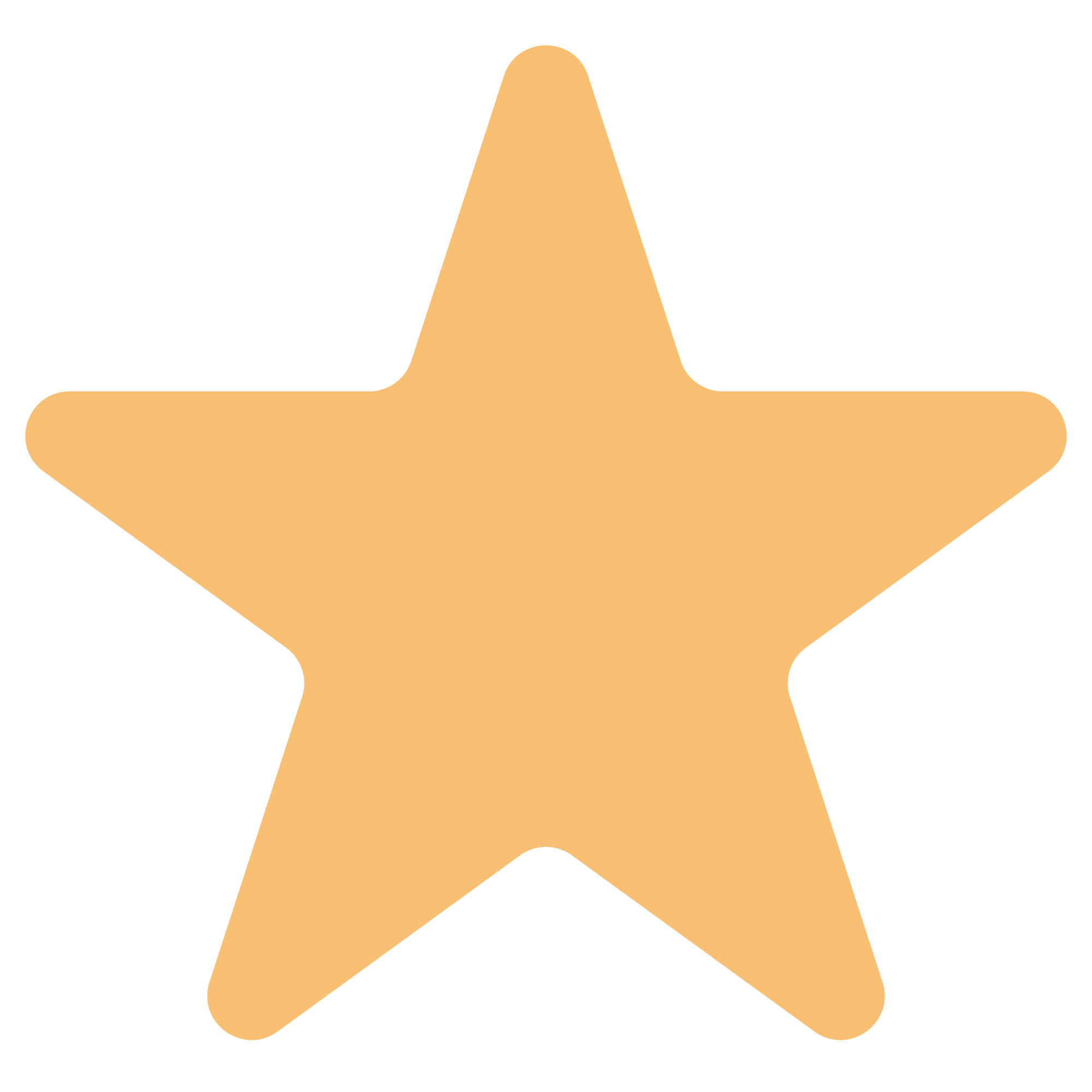 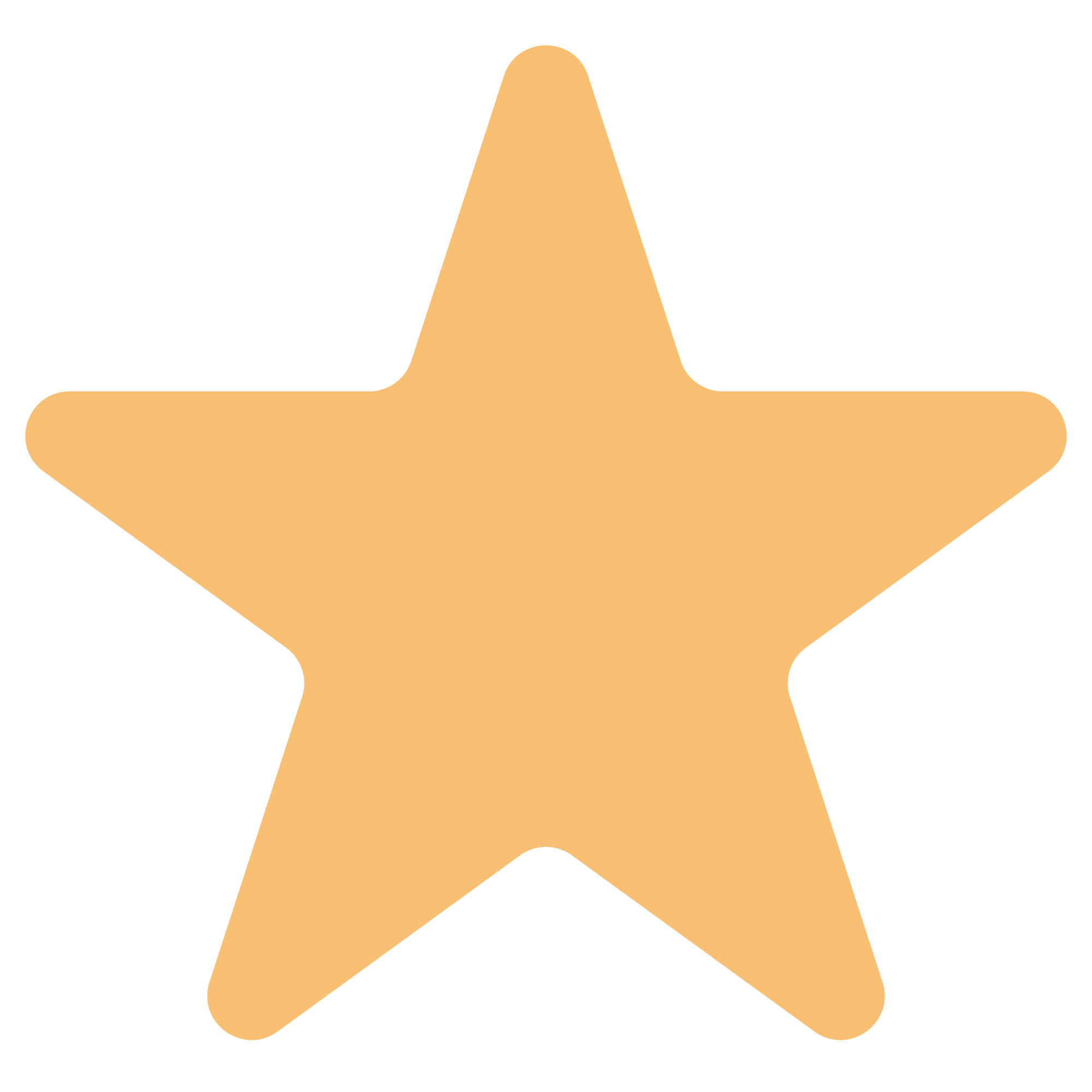 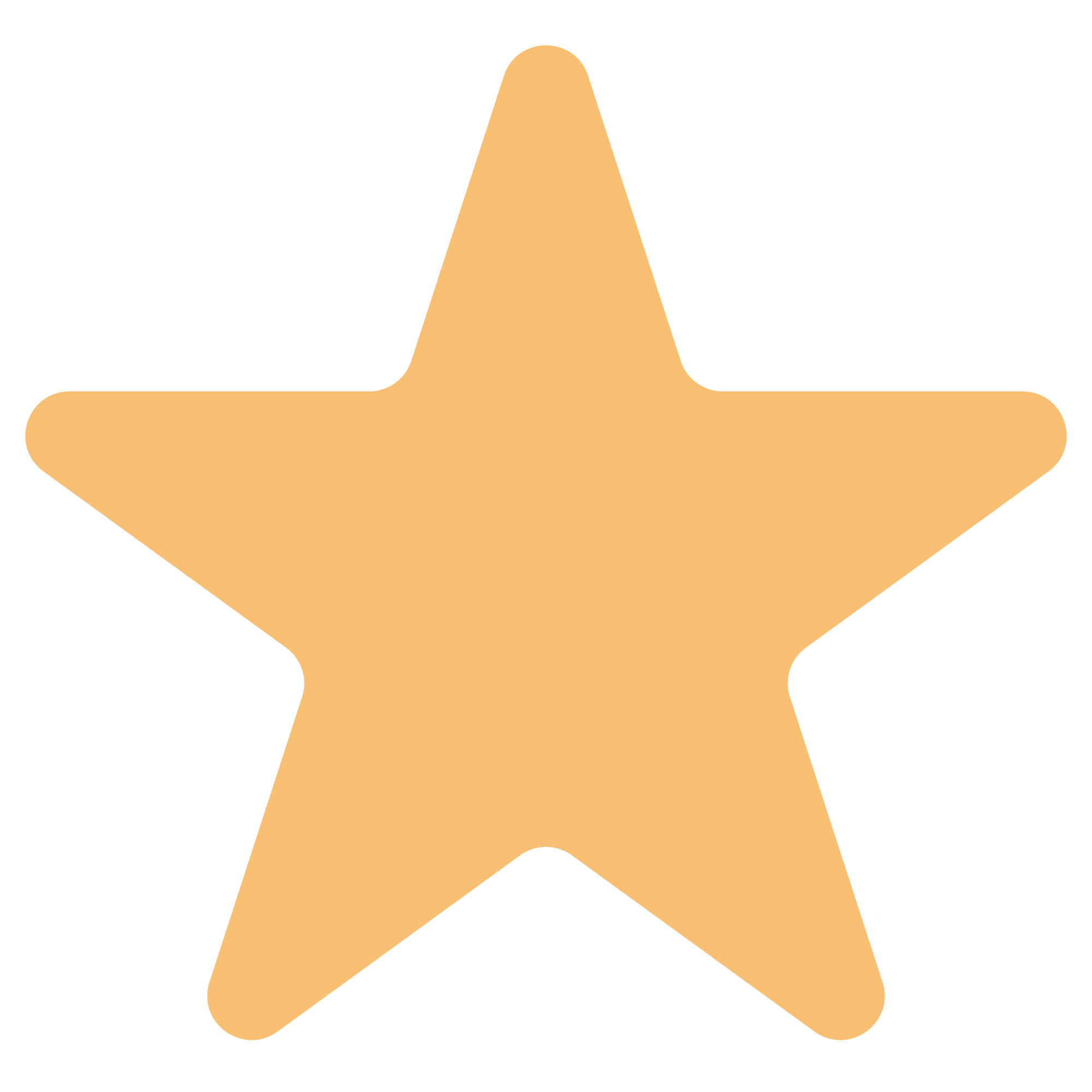 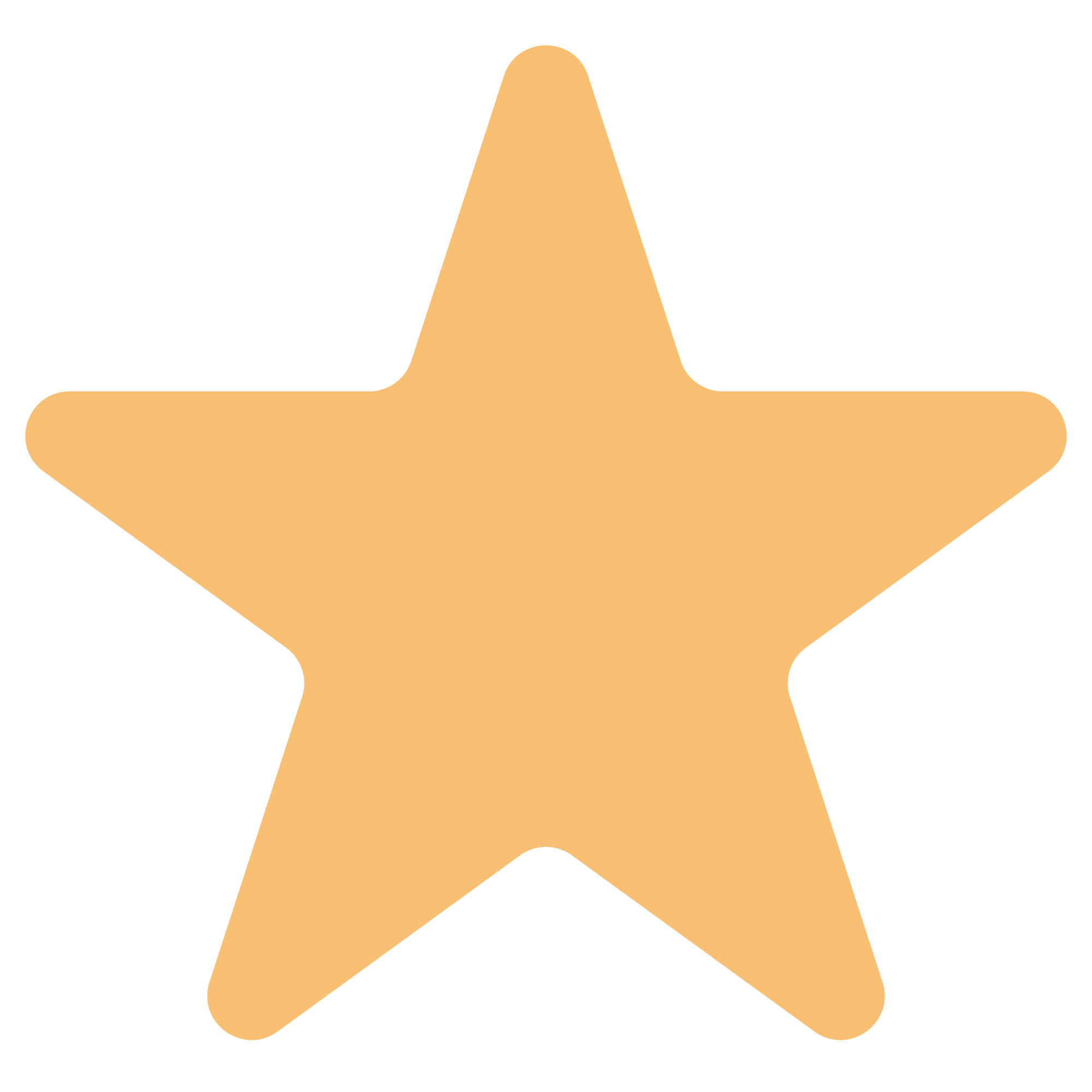 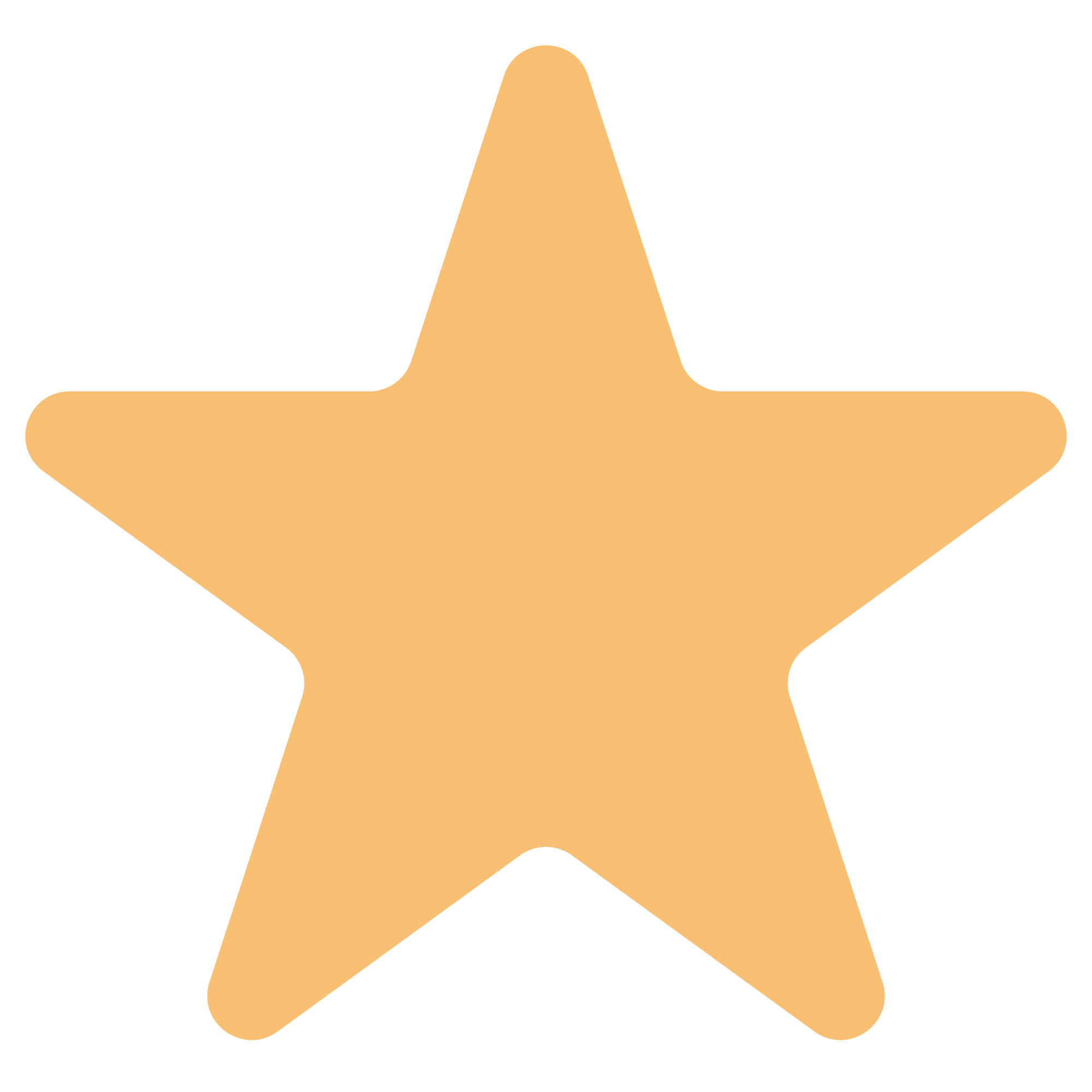 5
4
Responding to Reviews
Sharing Reviews
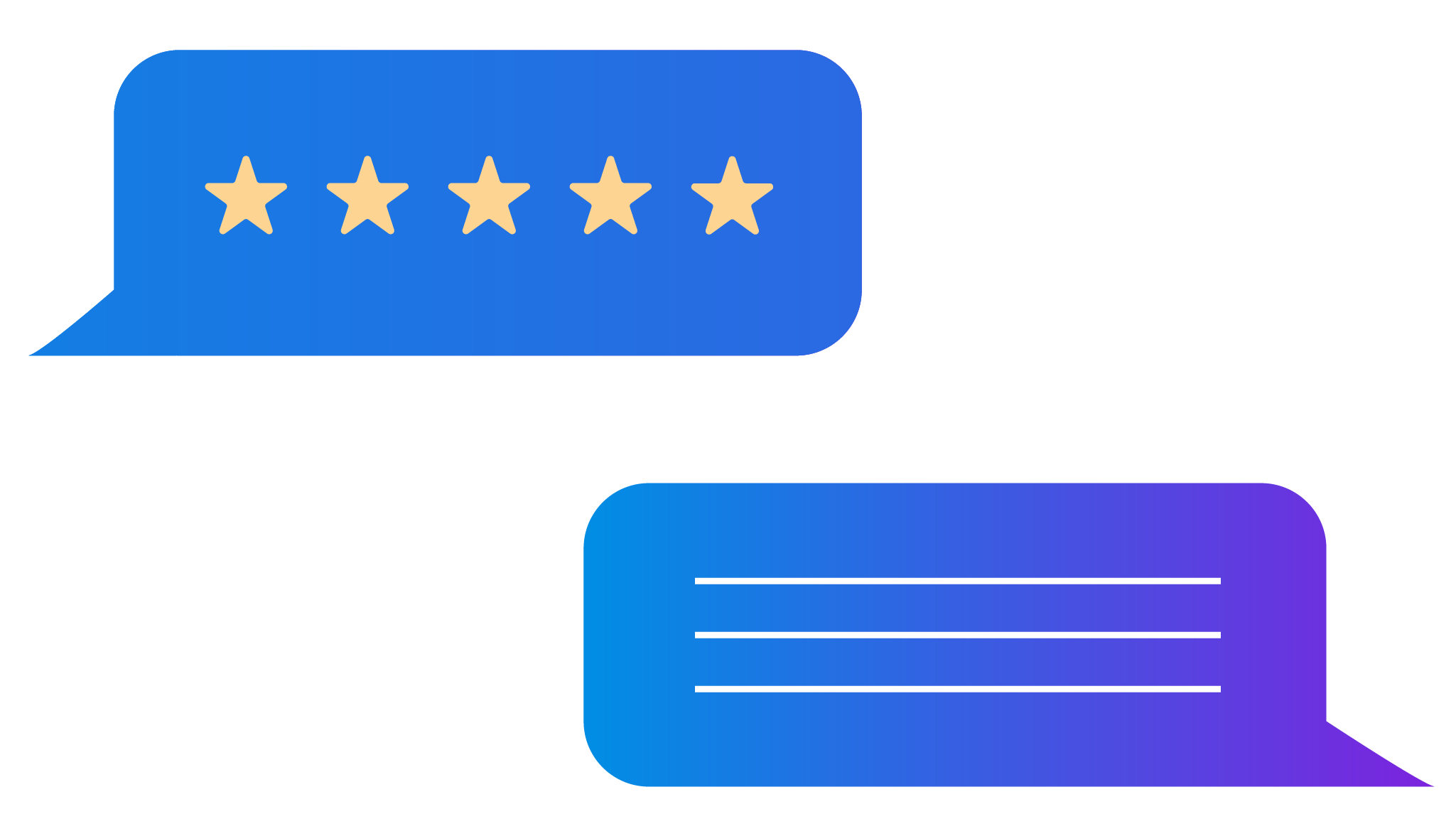 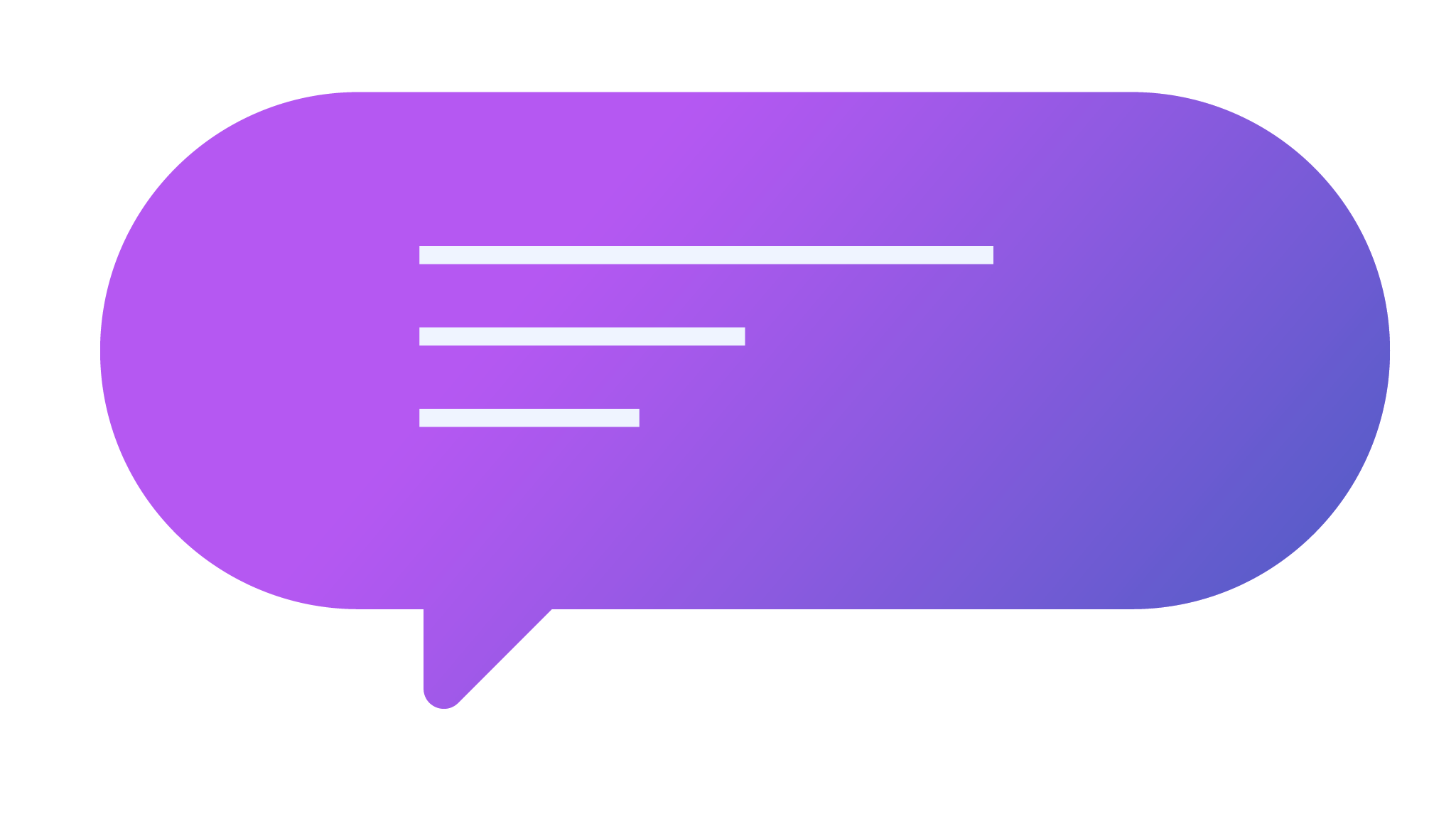 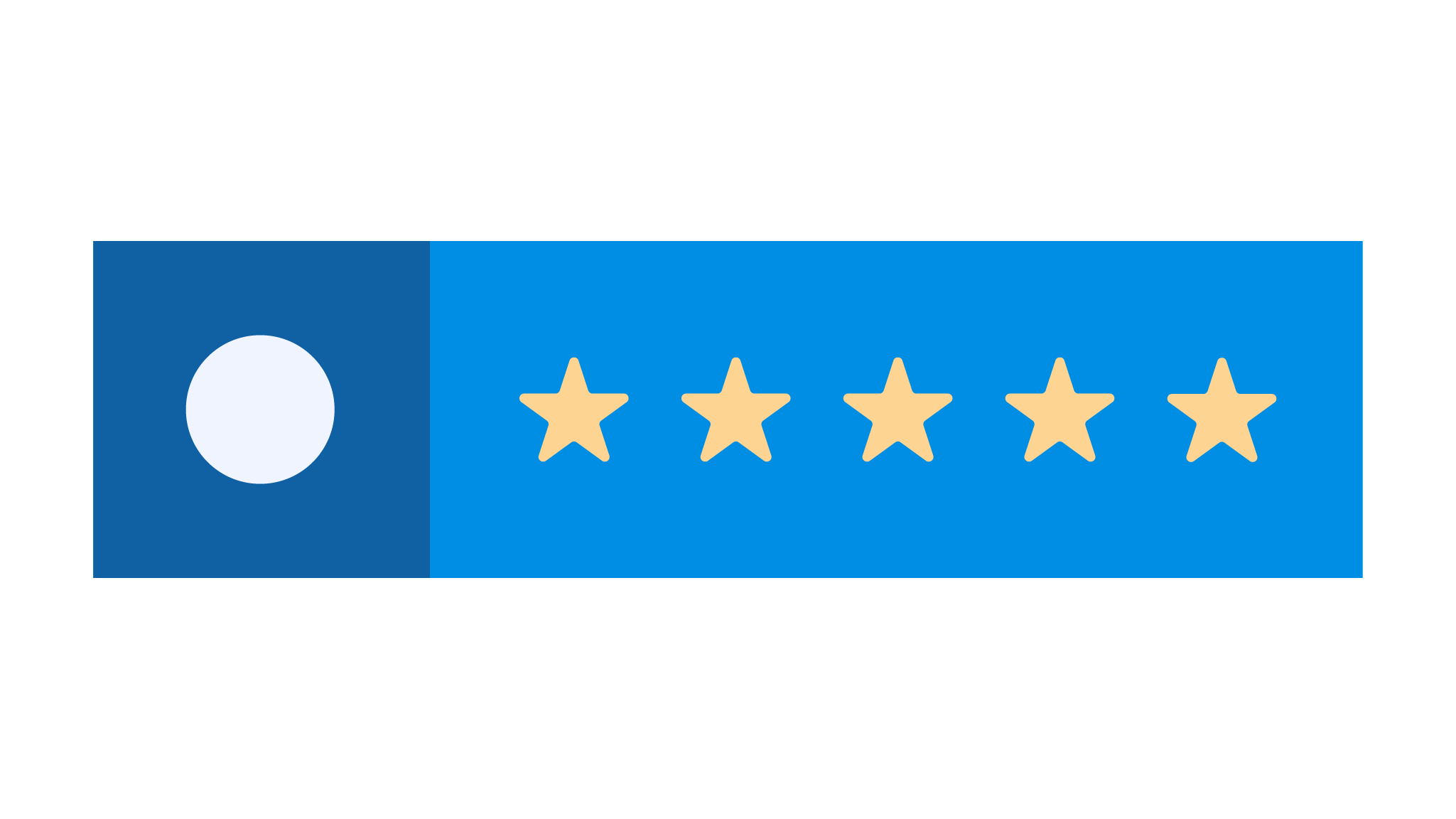 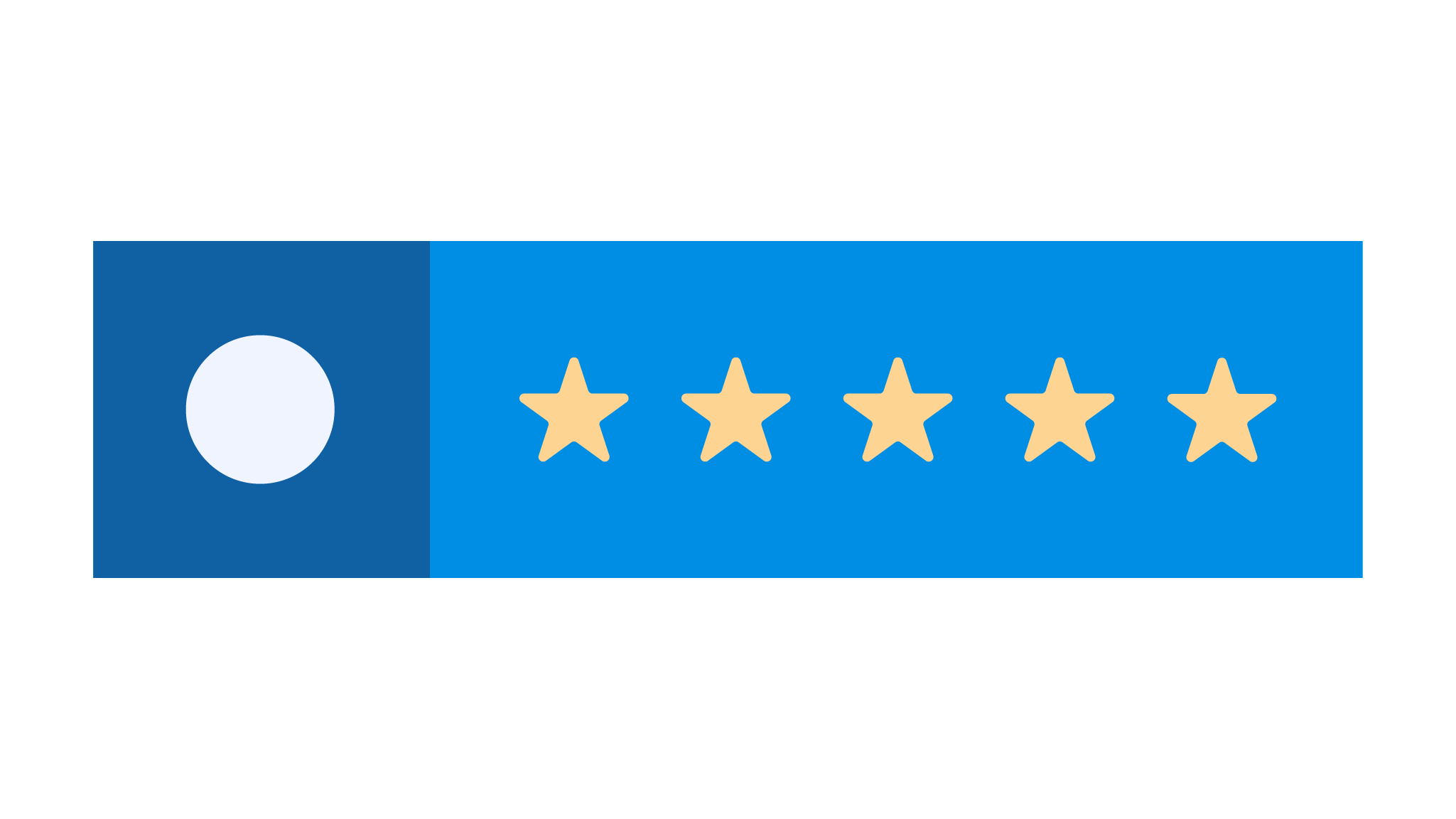 What are Online Reviews?
Online reviews are how consumers are able to provide feedback for businesses on the internet.
Review on Website
Content of Review
Name
Review Rating
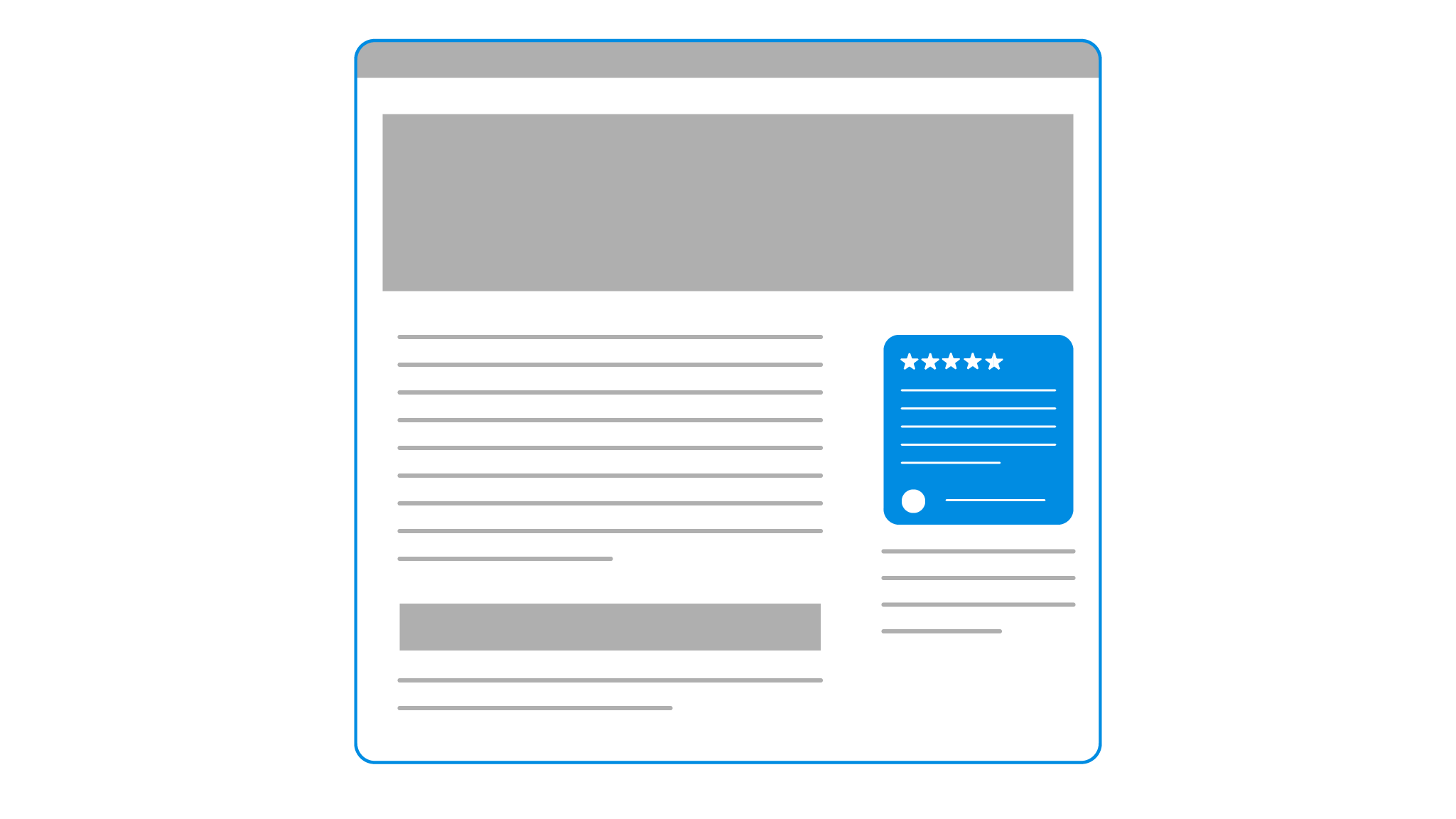 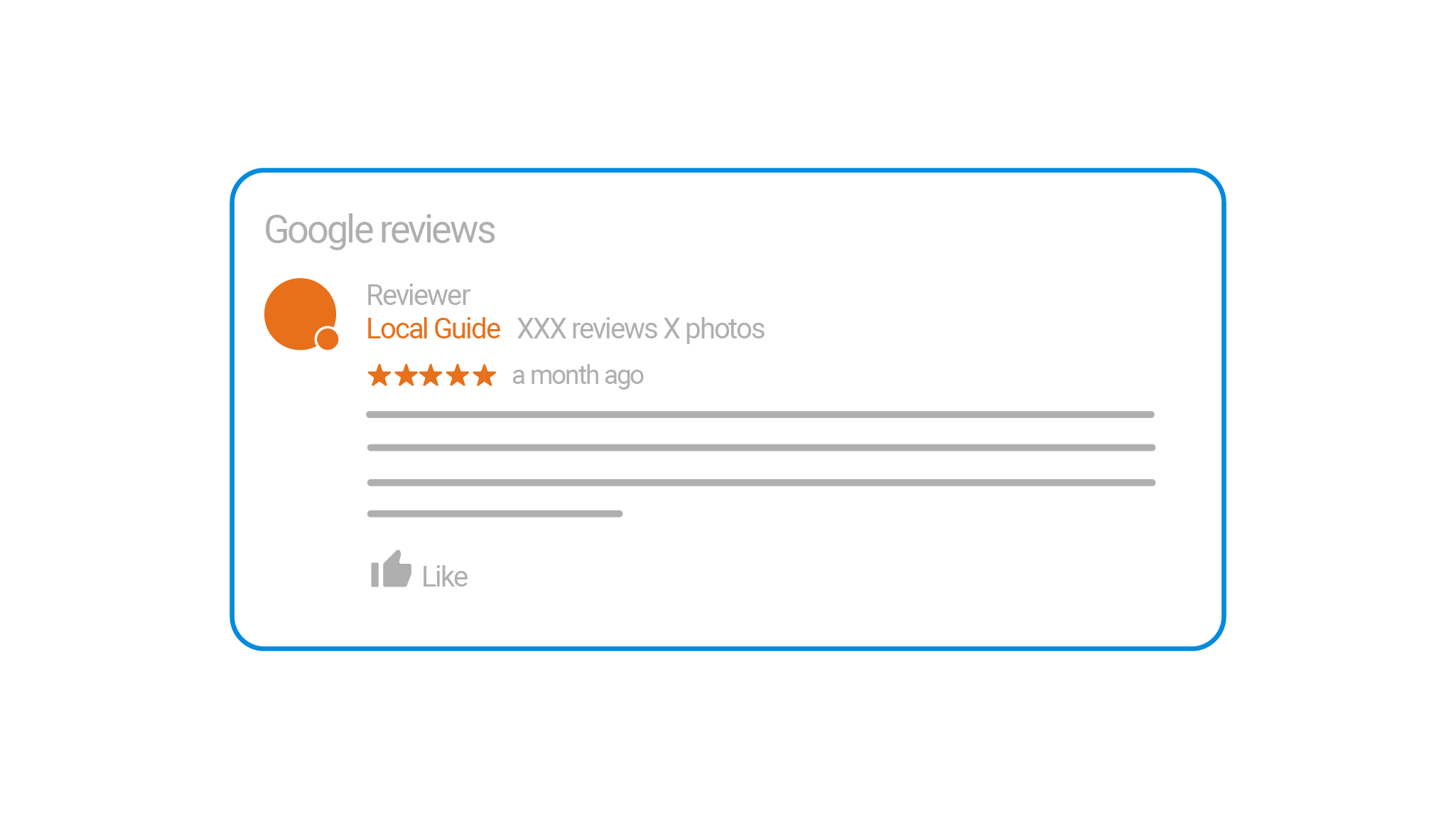 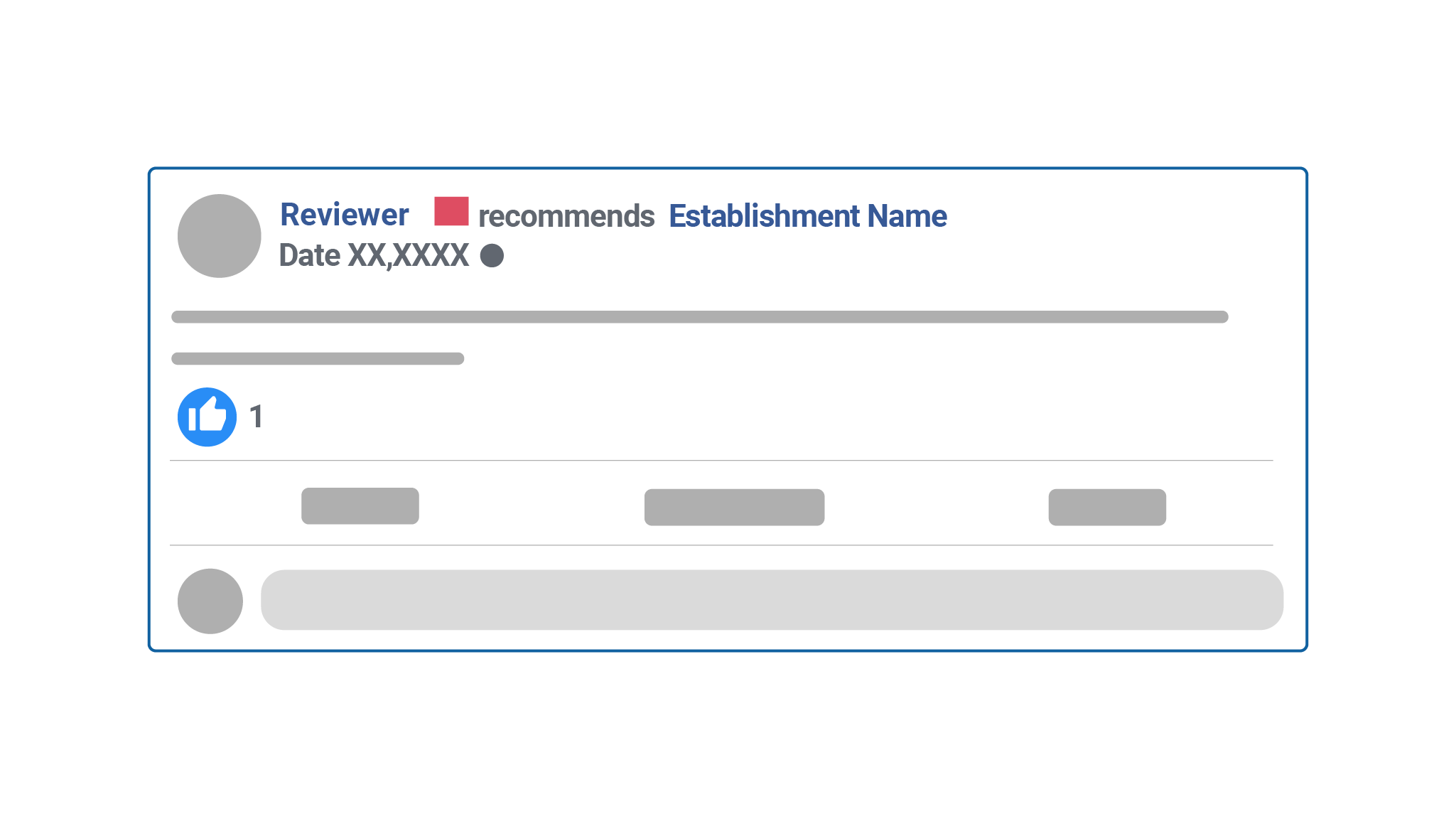 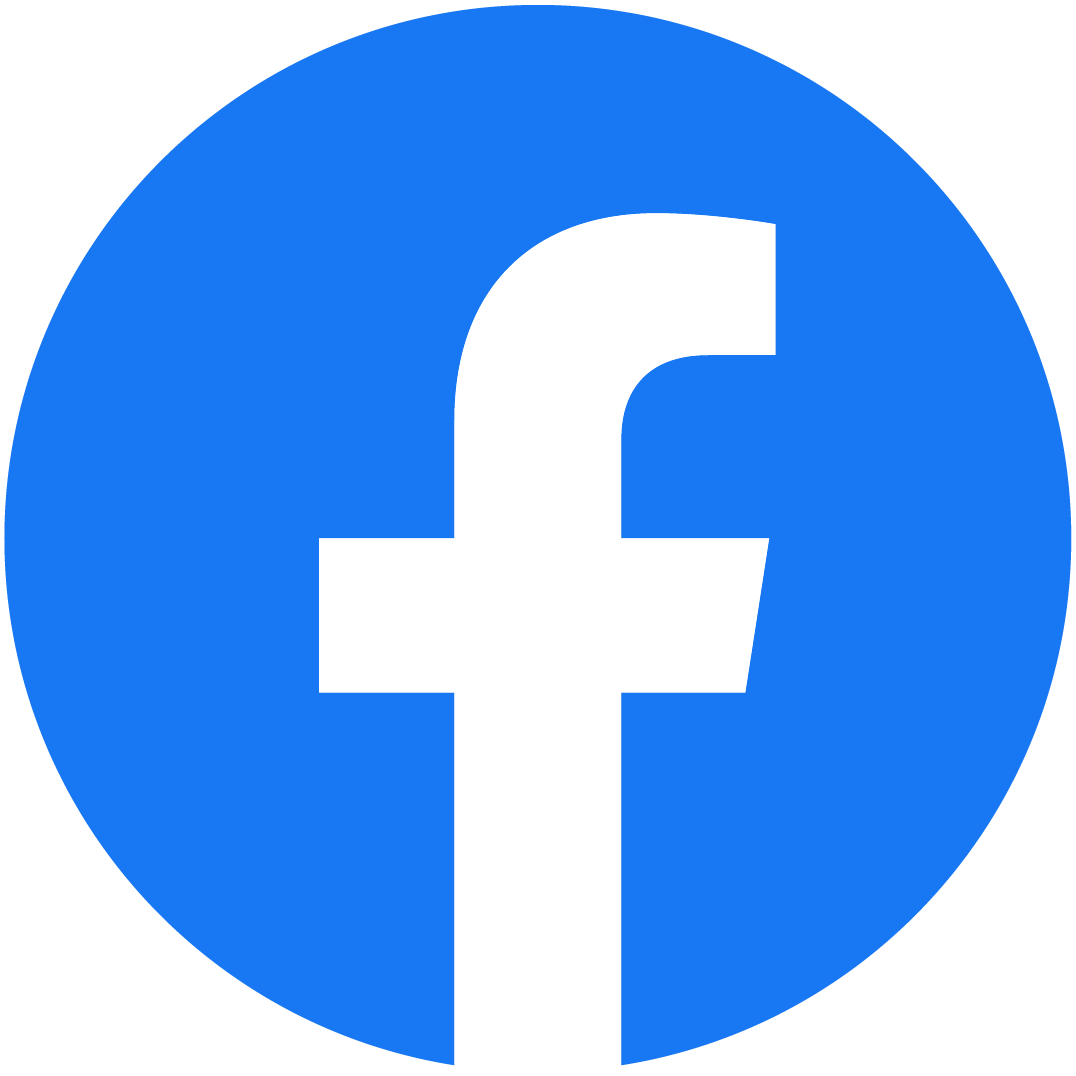 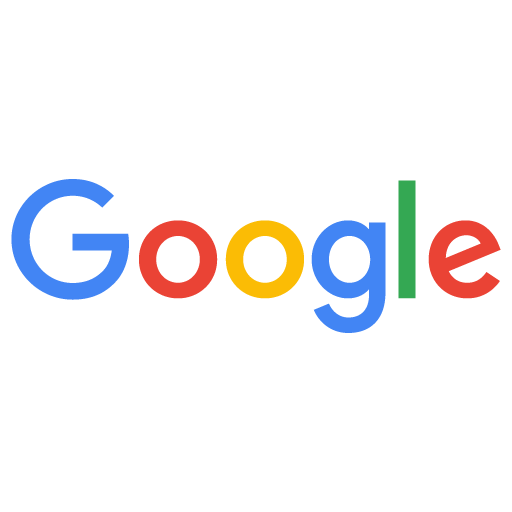 Where To Get Online Reviews
There are numerous places online where you can see what’s being said about your business.
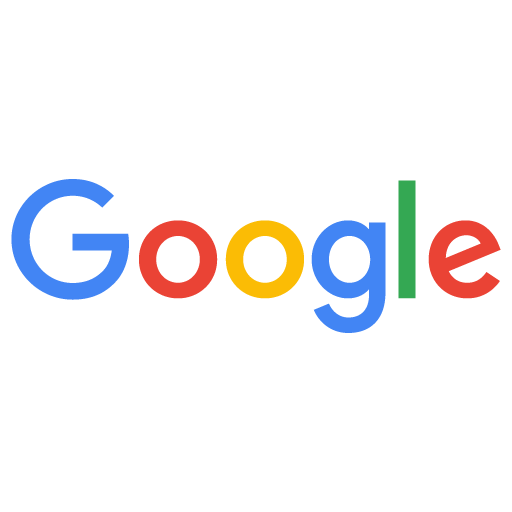 Primary Sources
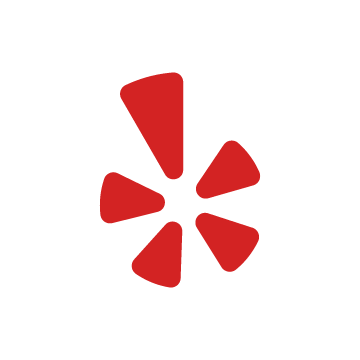 Yelp prohibits businesses from asking consumers for reviews.
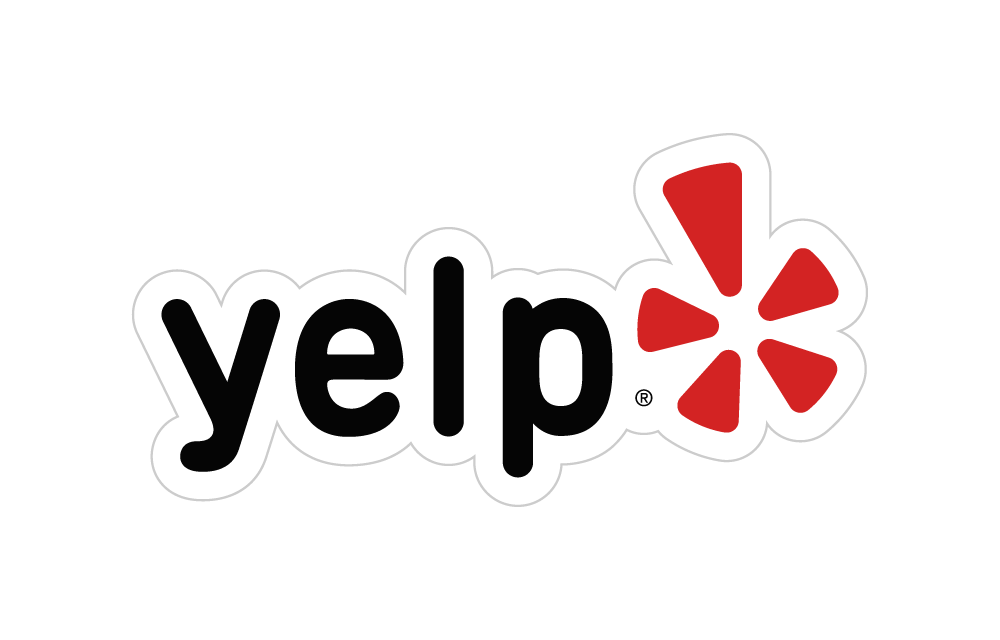 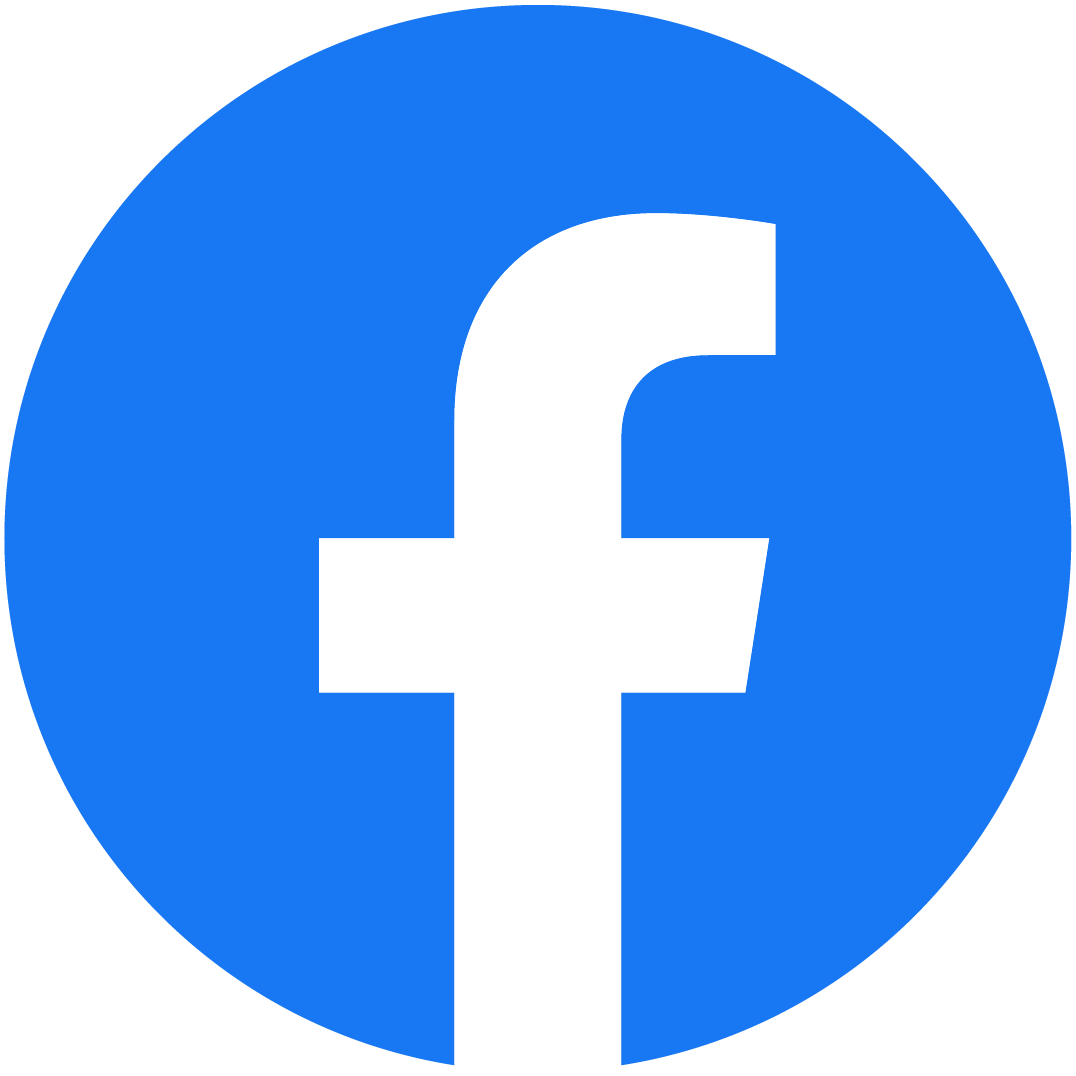 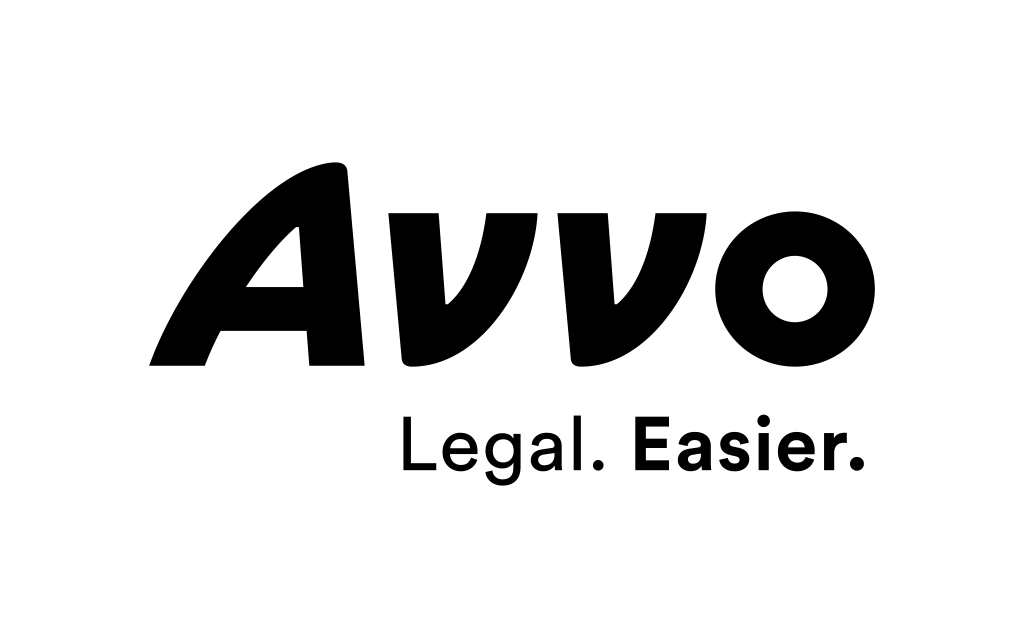 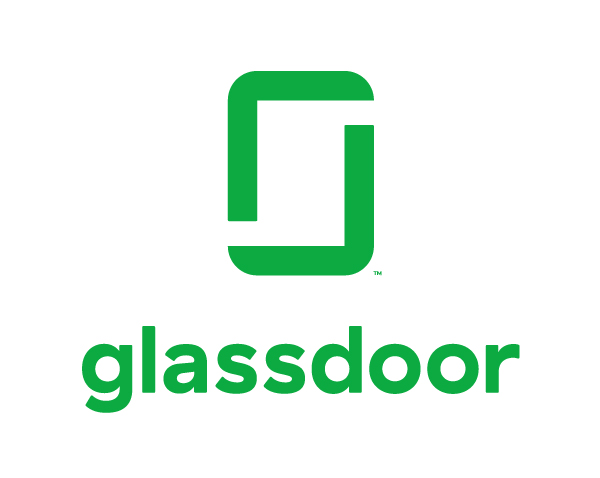 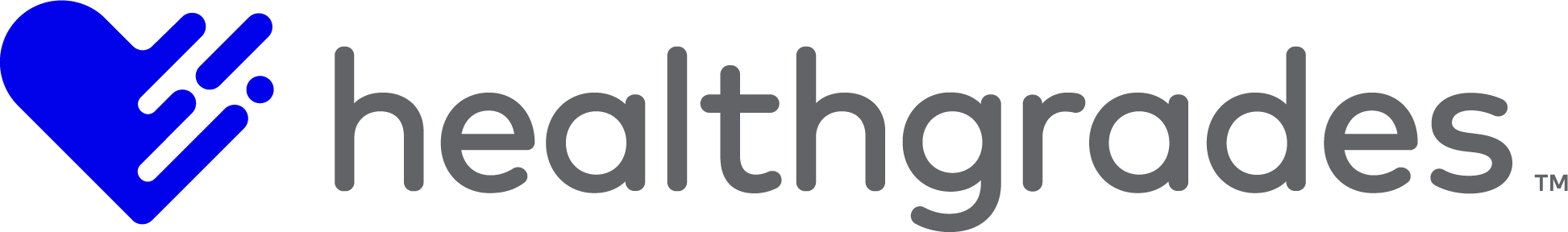 Industry specific
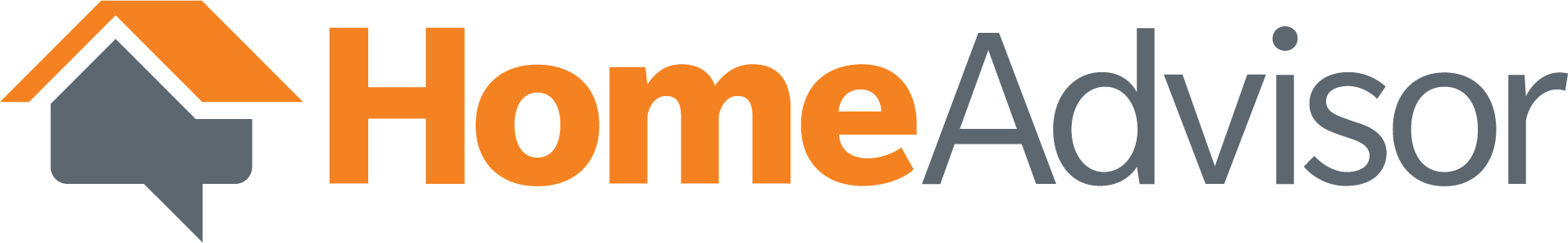 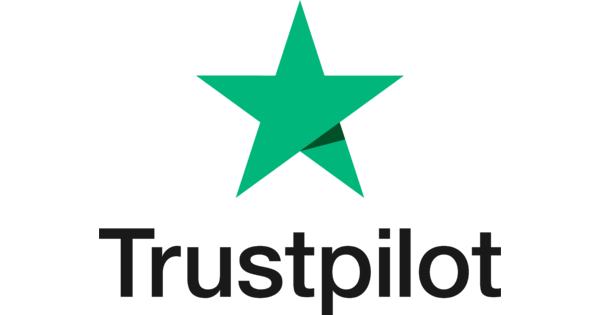 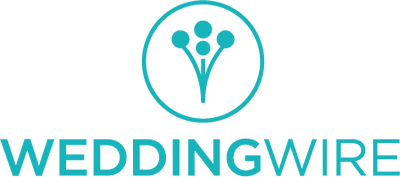 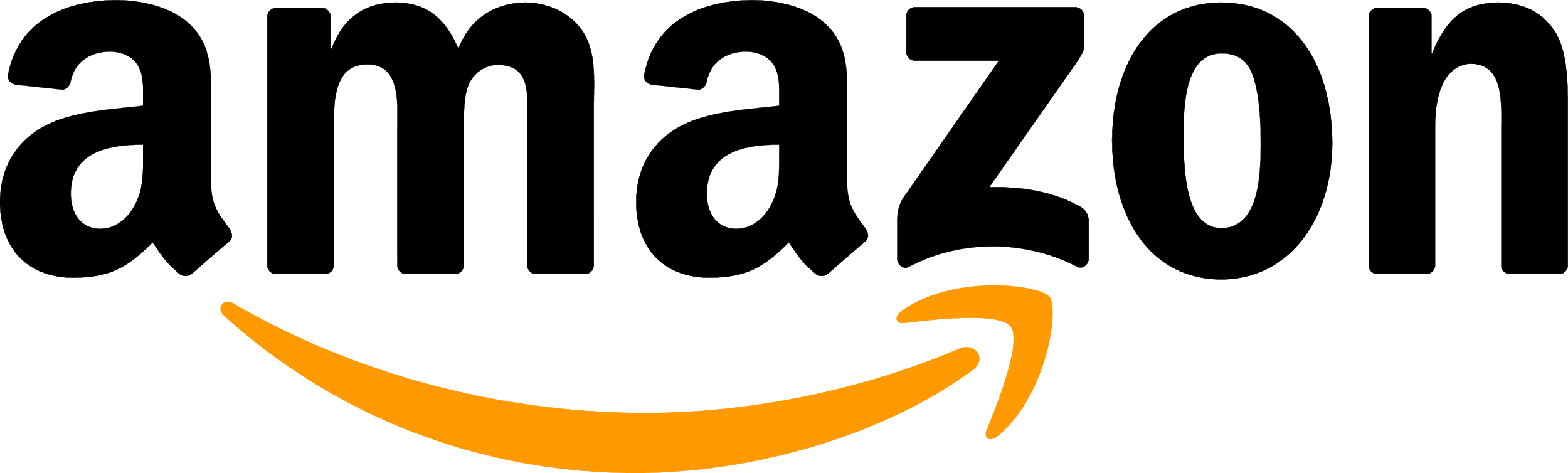 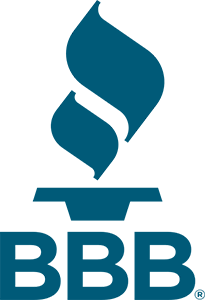 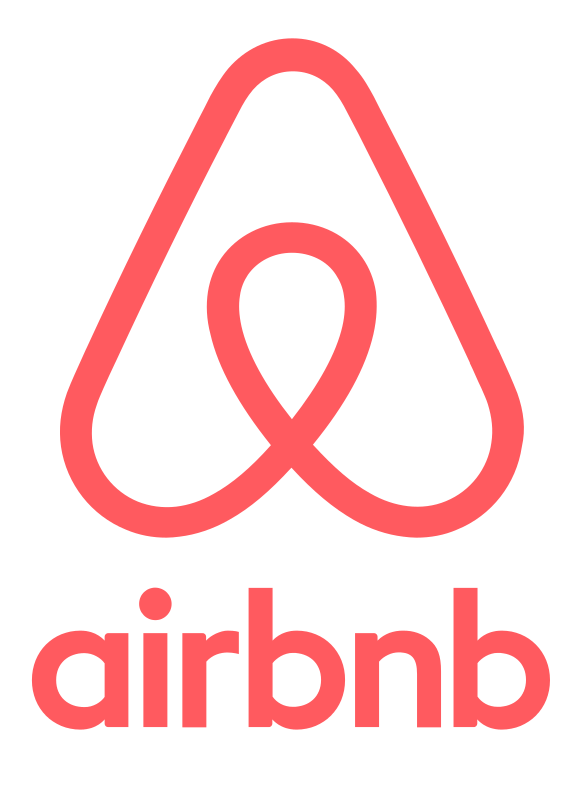 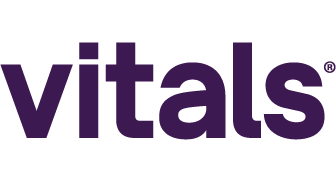 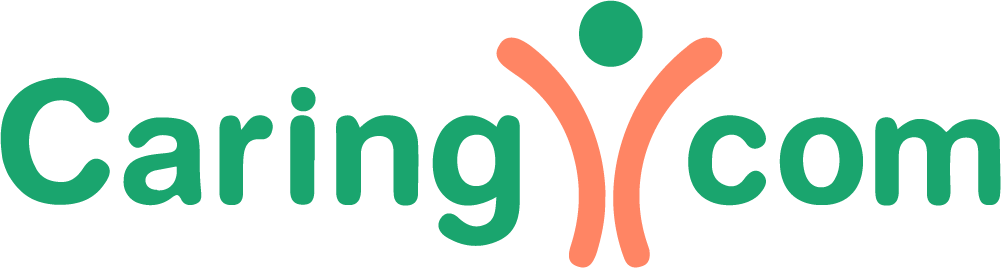 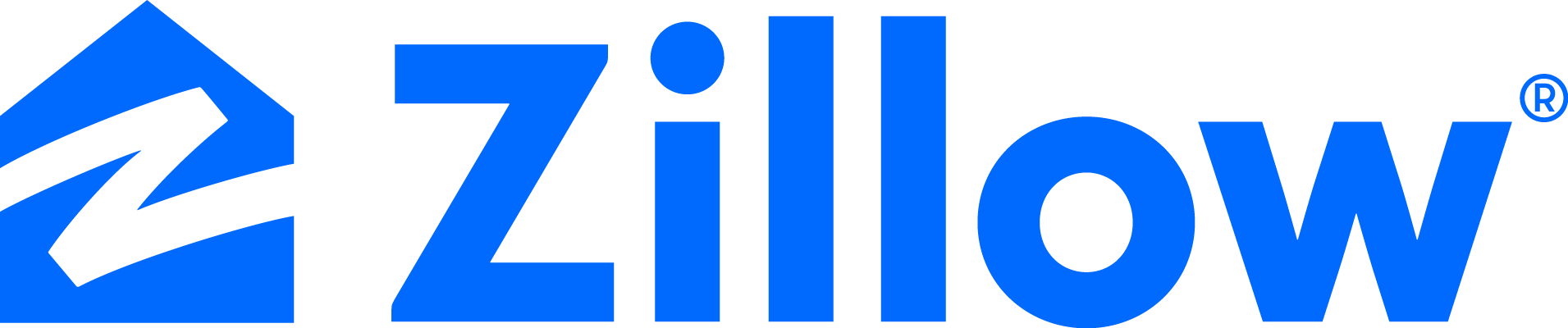 Choose Your Online Review Sites
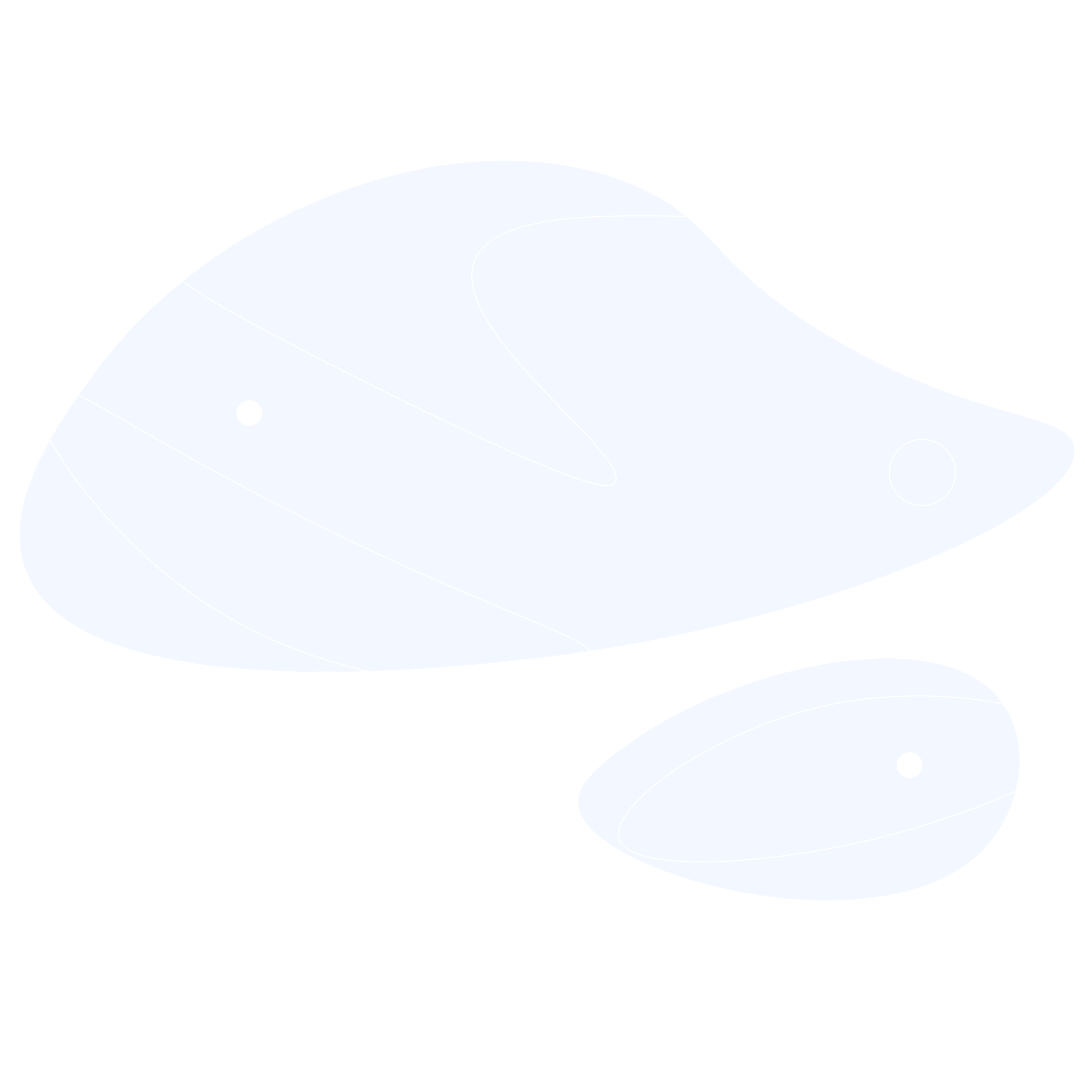 Step 2: Set up your review funnel landing page
Step 3: Choose Your Layouts
Step 1: Choose Your Online Review Sites
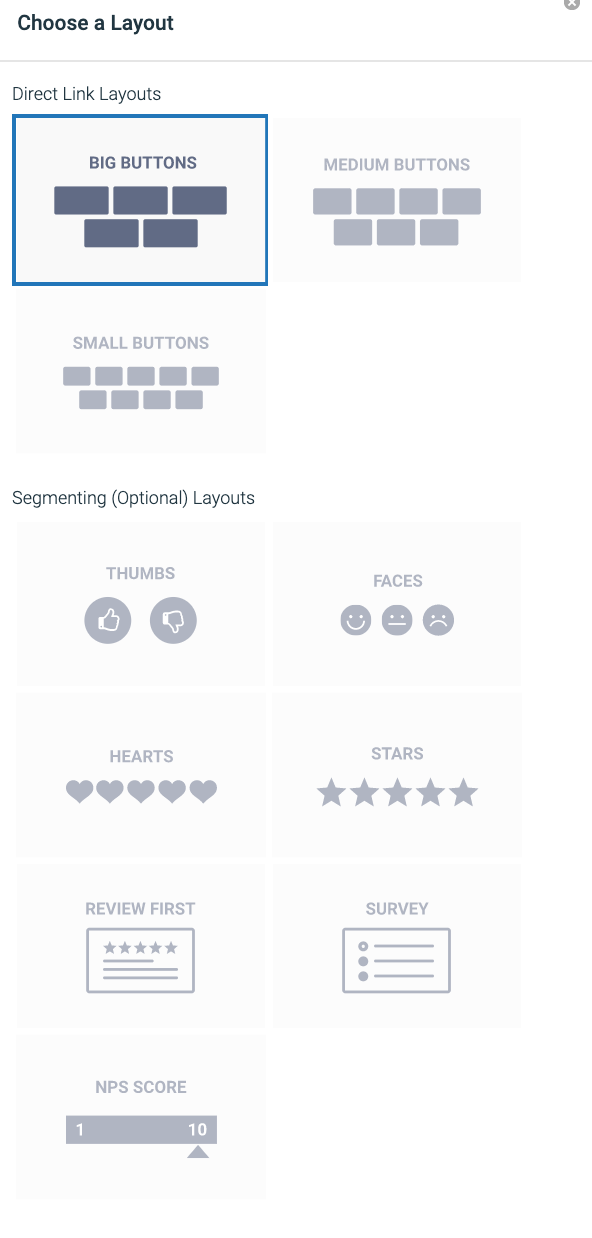 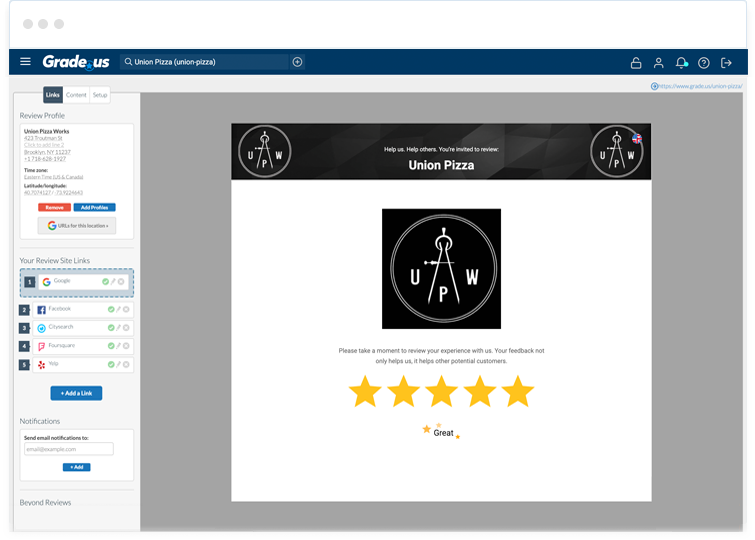 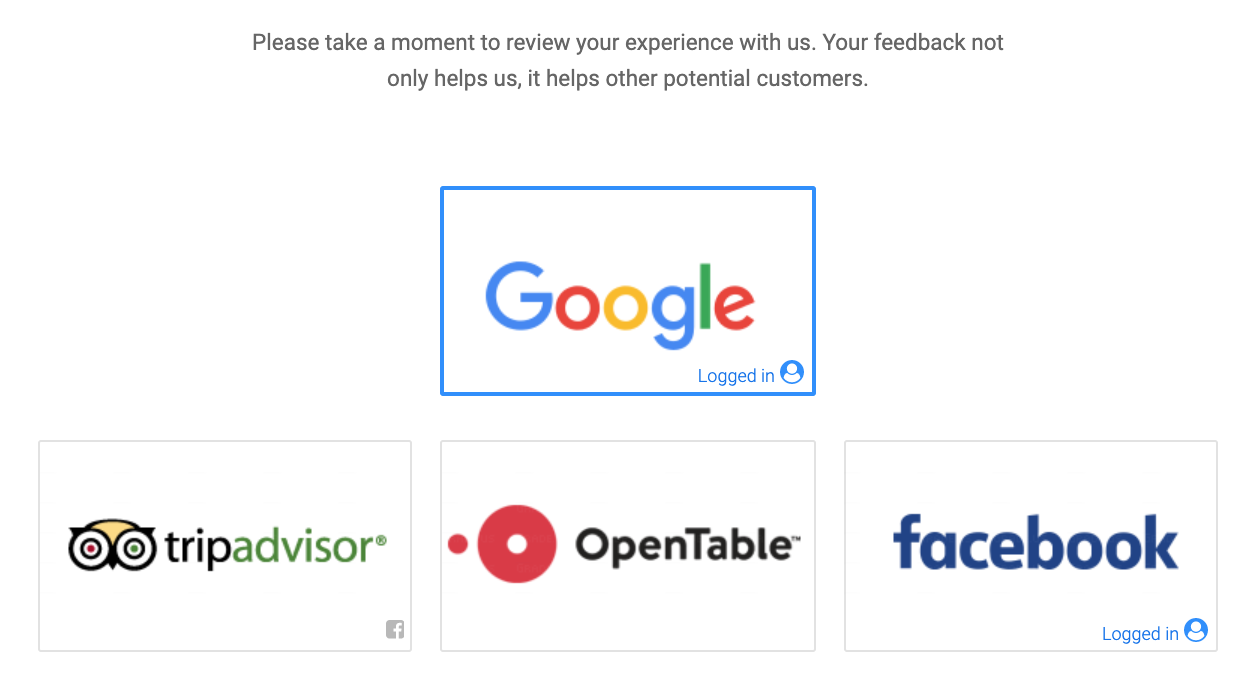 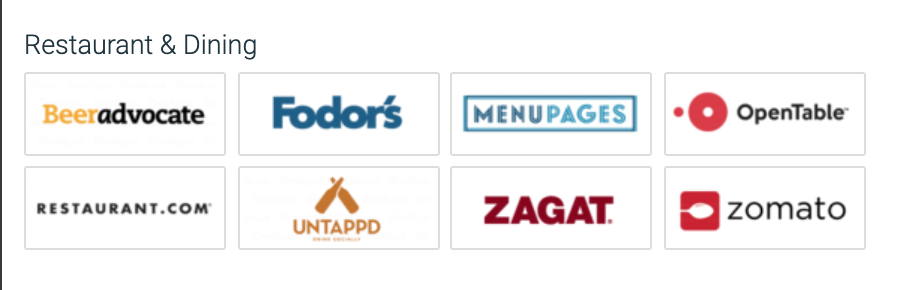 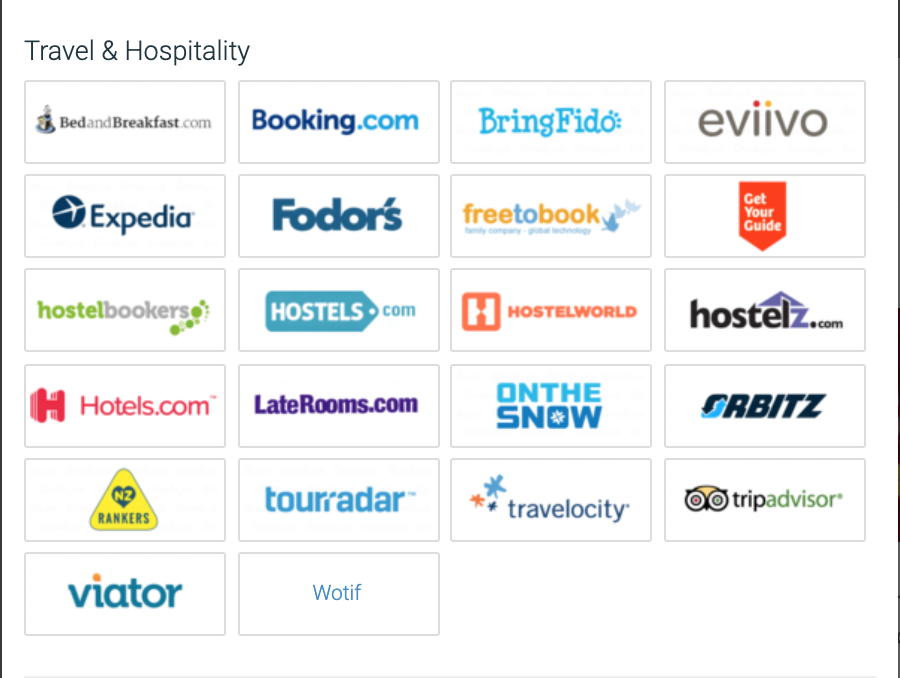 8
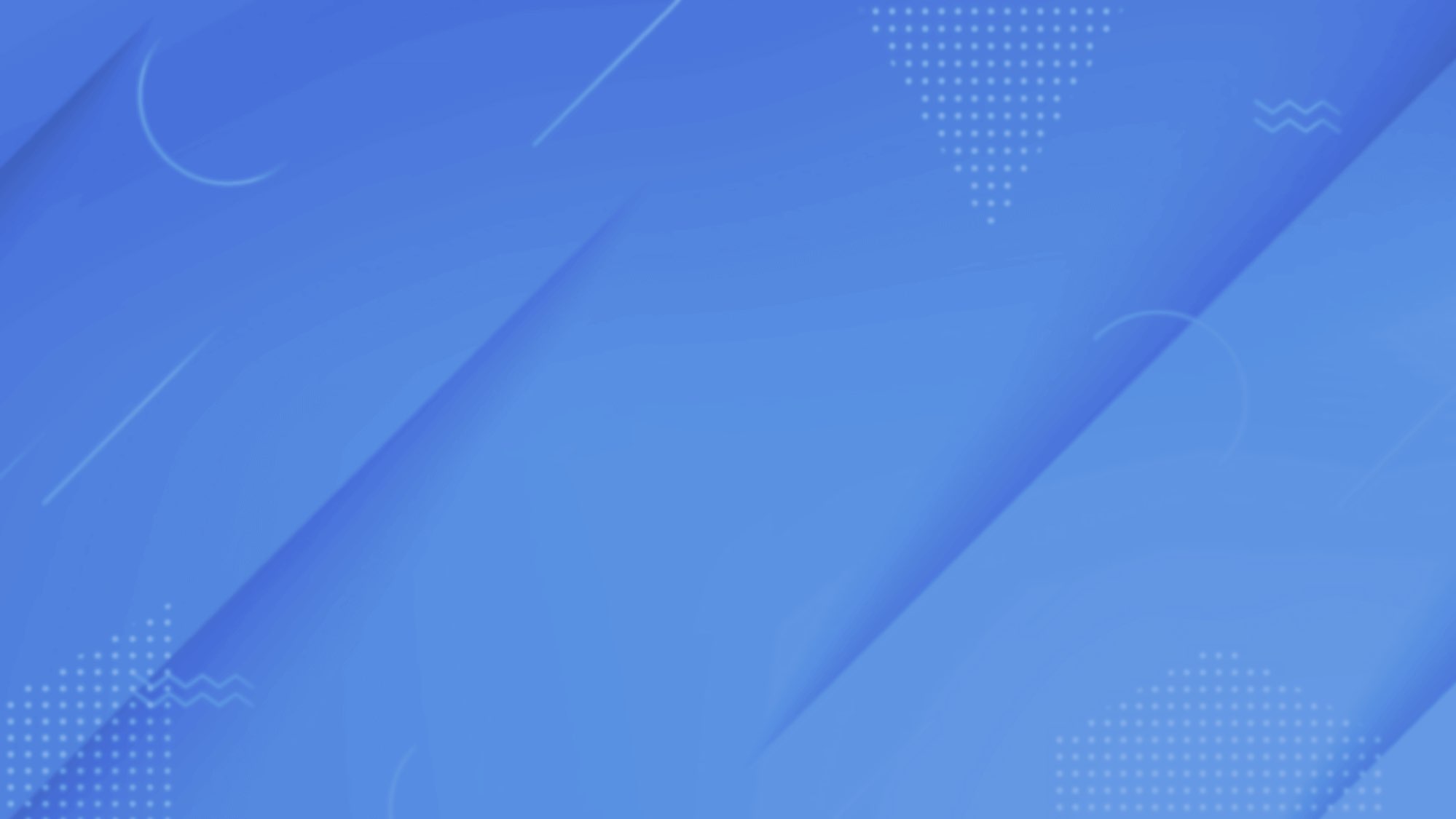 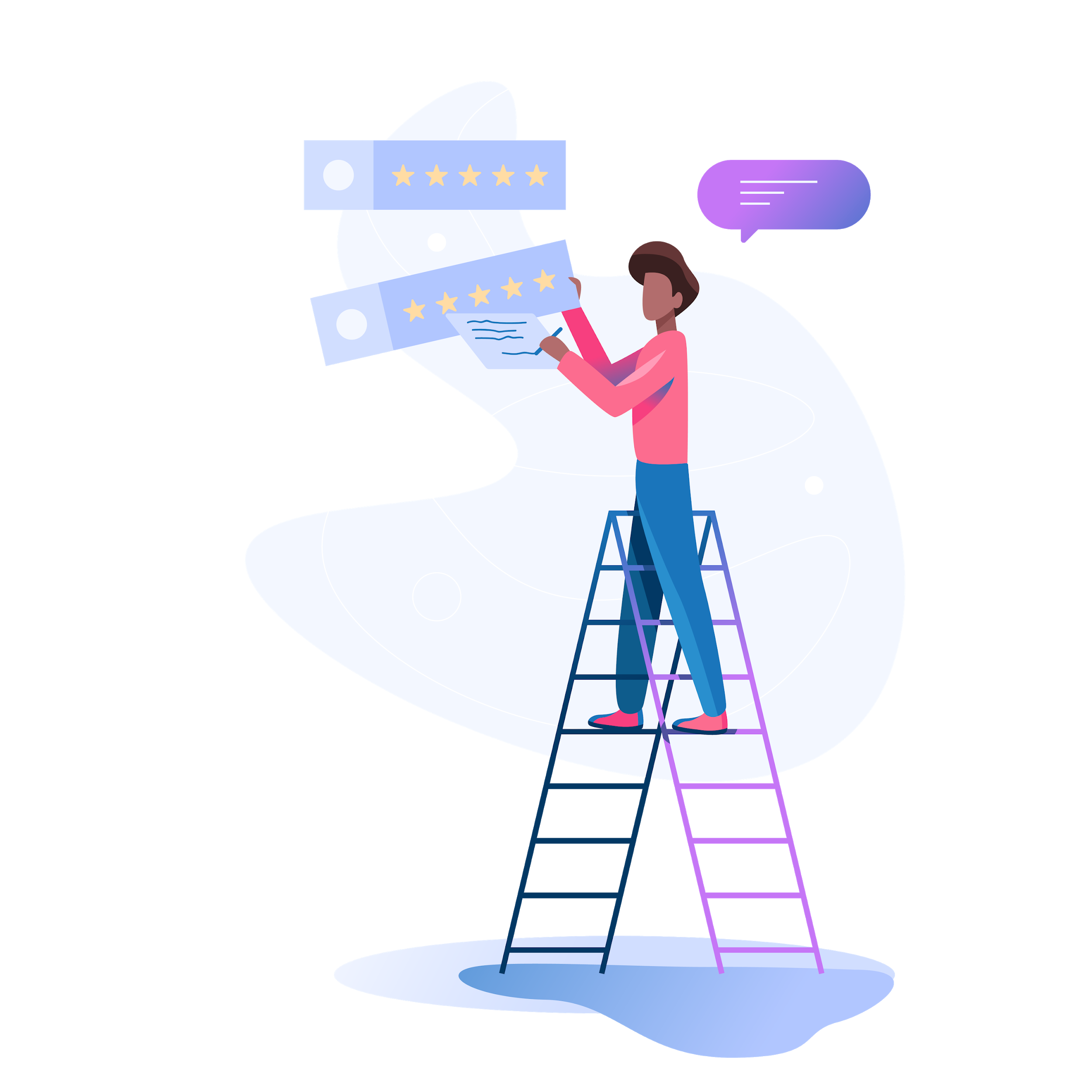 Smart Site Services
Review and Reputation Management
Online Review and Reputation Management
Get the reputation you deserve
Review Monitoring
Review Sharing
Review Generation
Listen to customers. Show that you care. Win their loyalty.
Showcase your reviews. Blast on Twitter and Facebook. Stream to your website.
Get great reviews. Boost your reputation. 
Attract new customers.
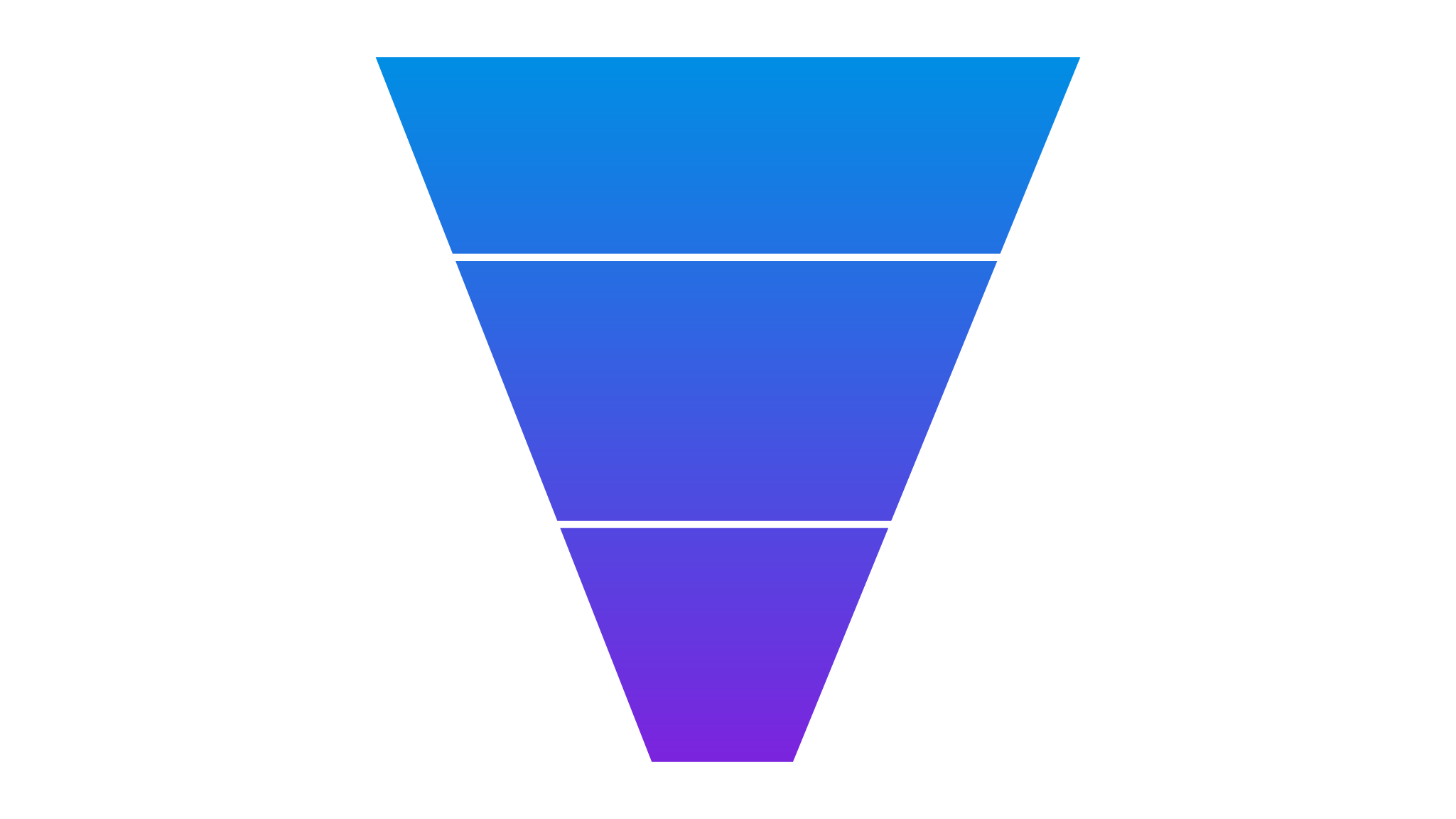 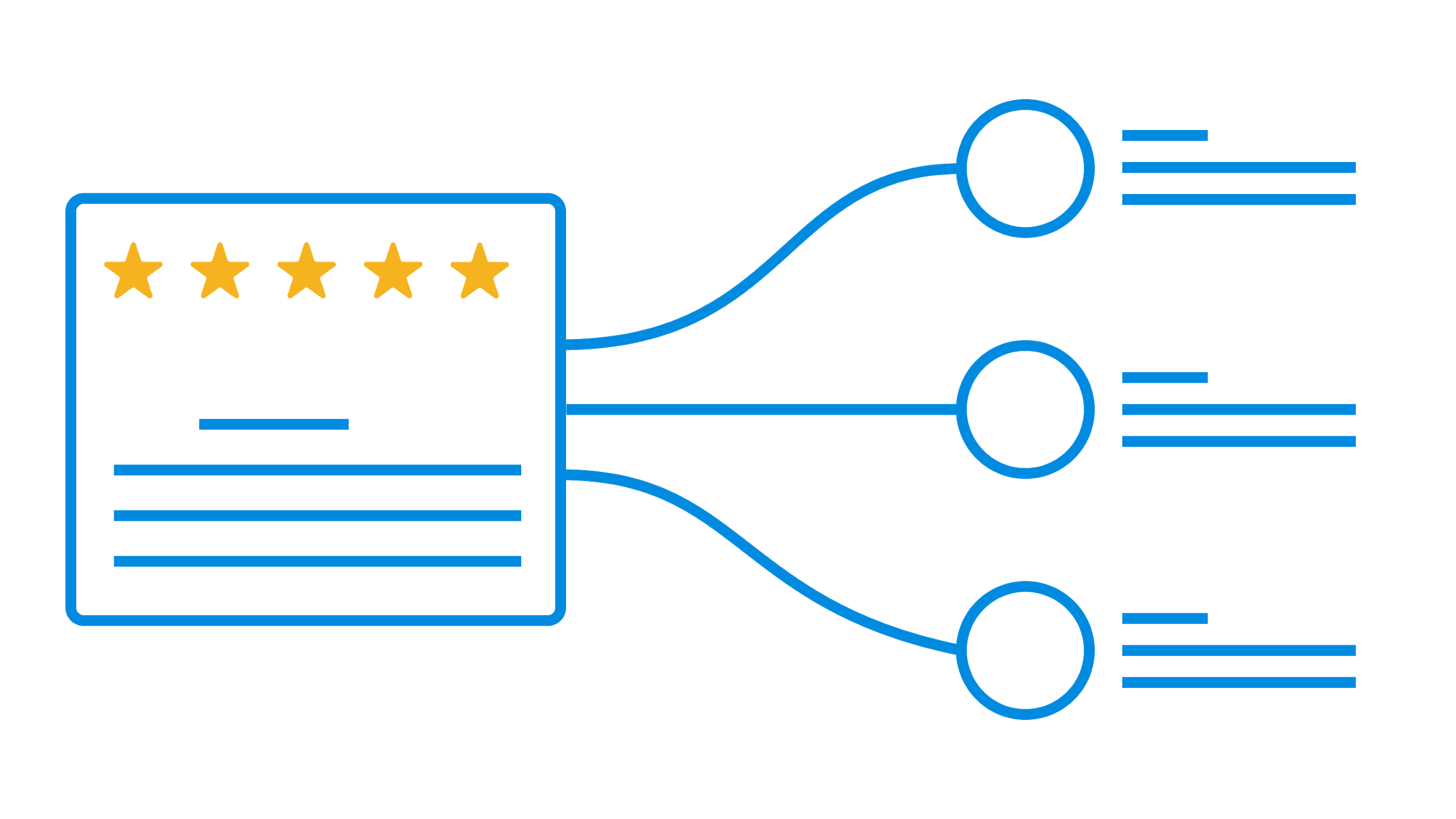 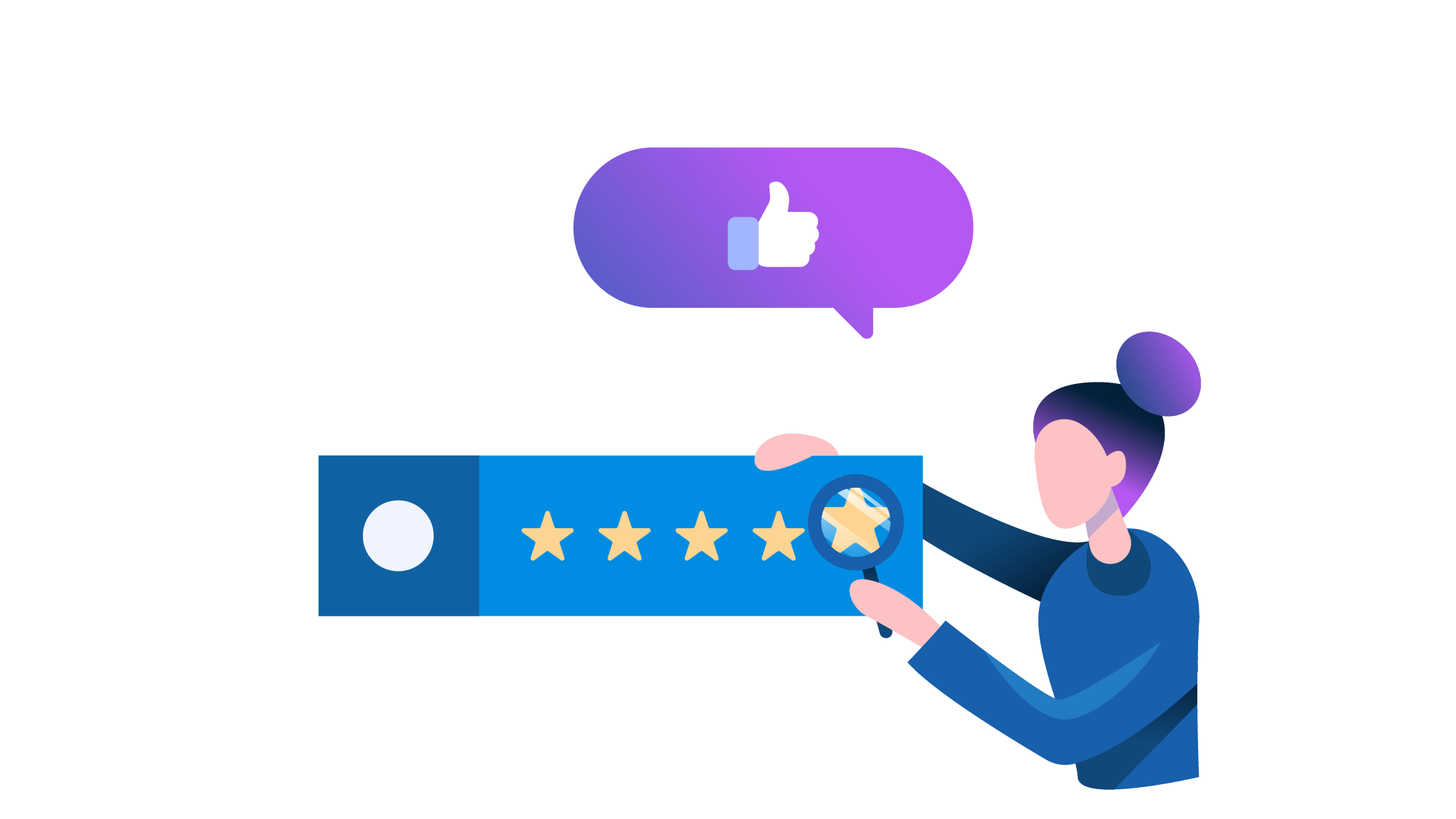 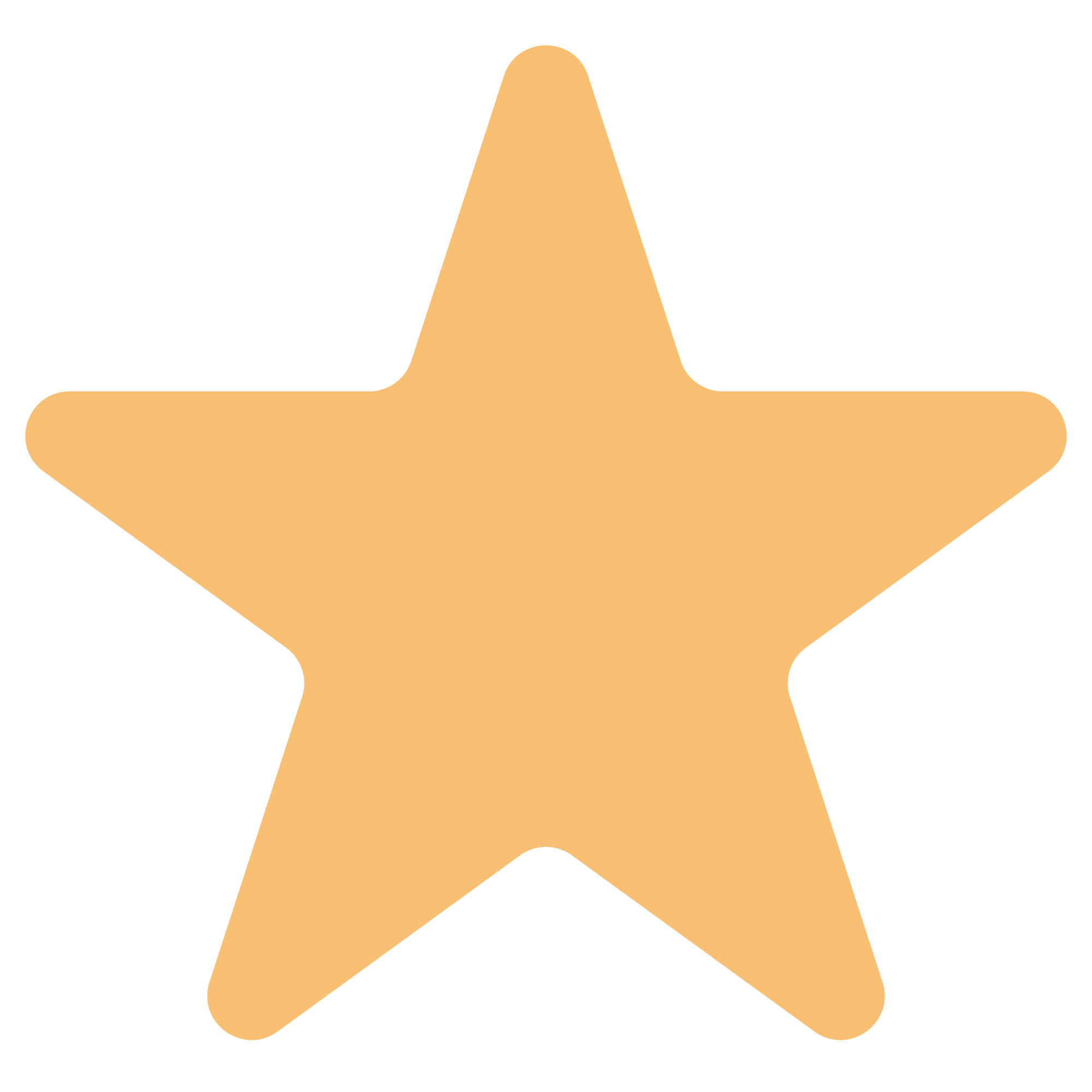 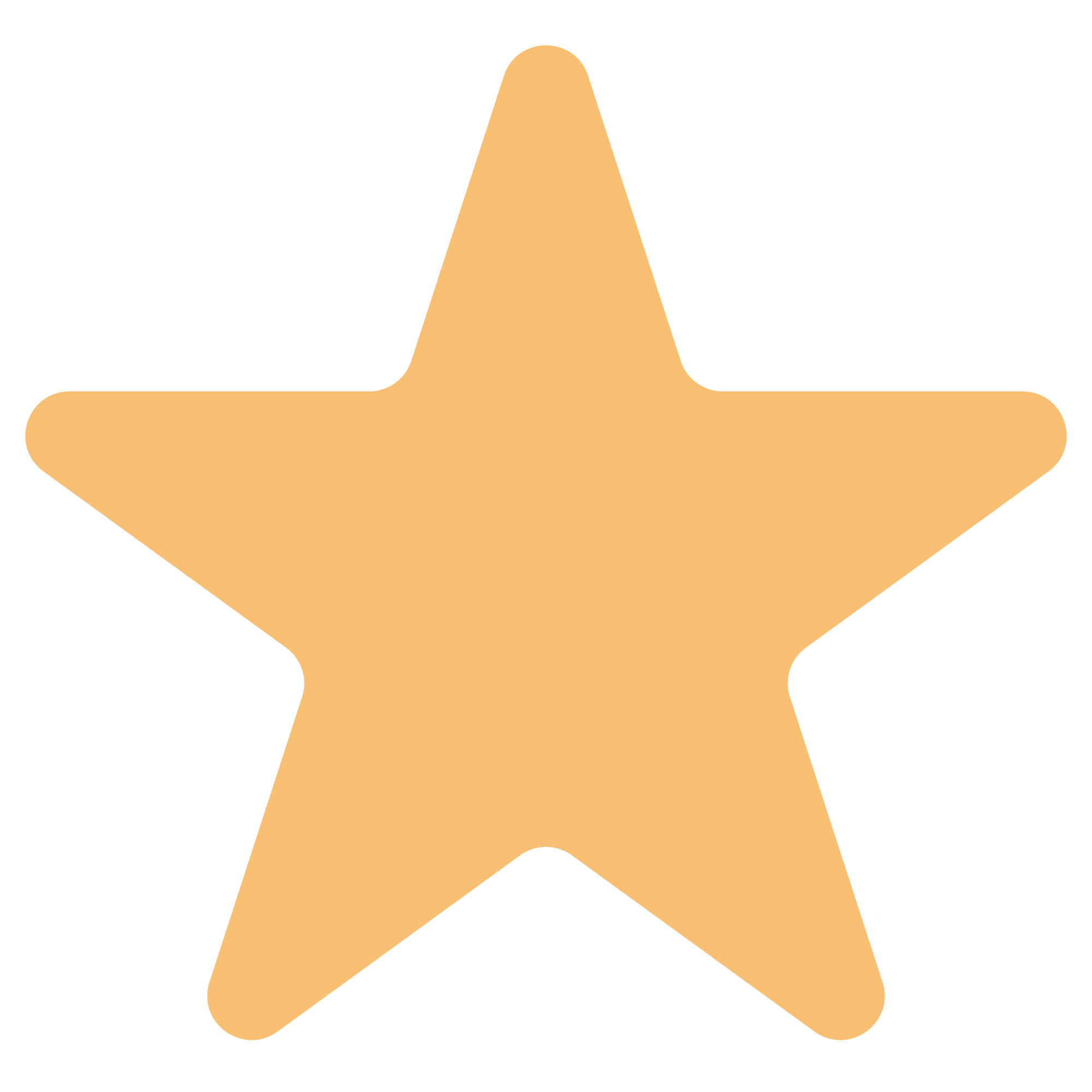 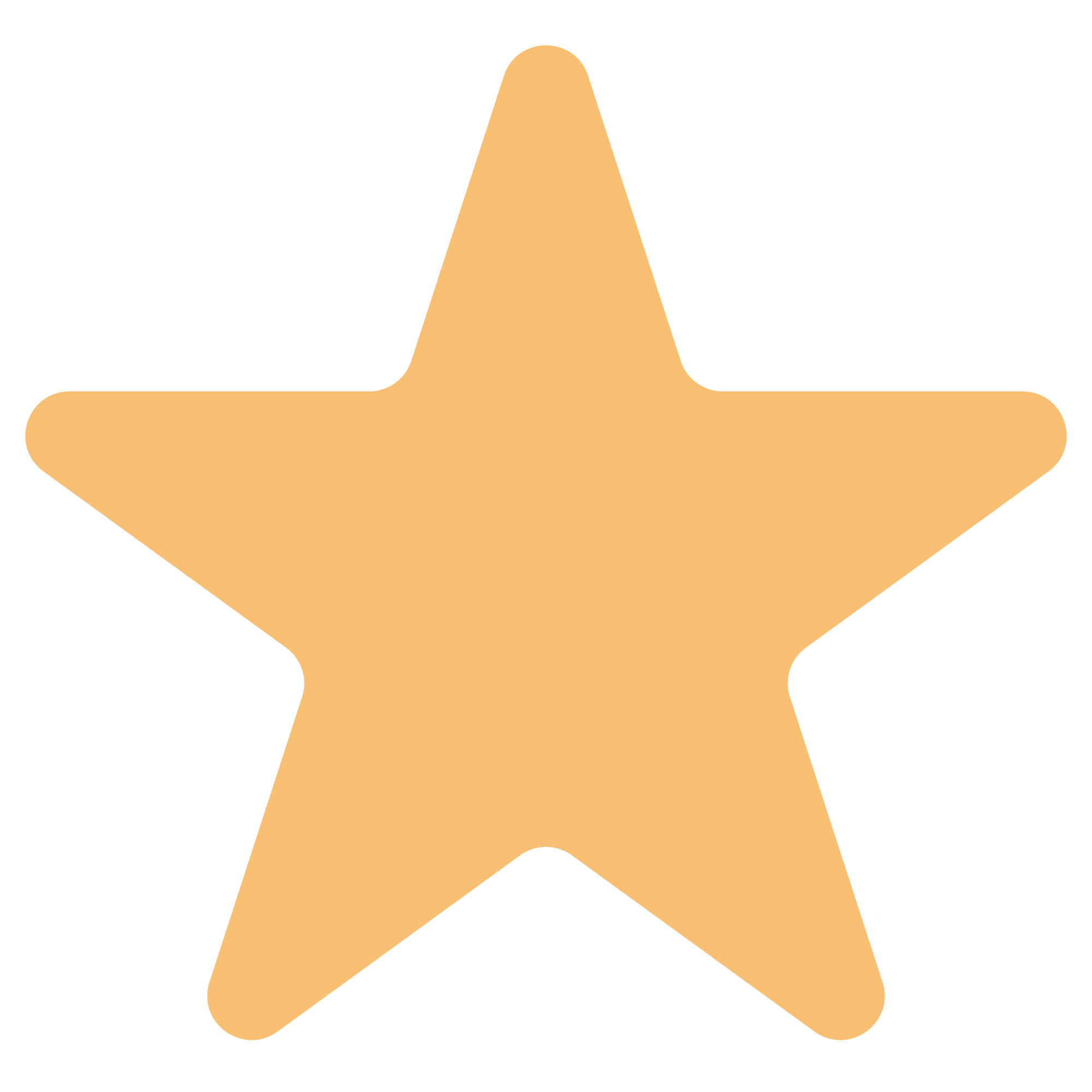 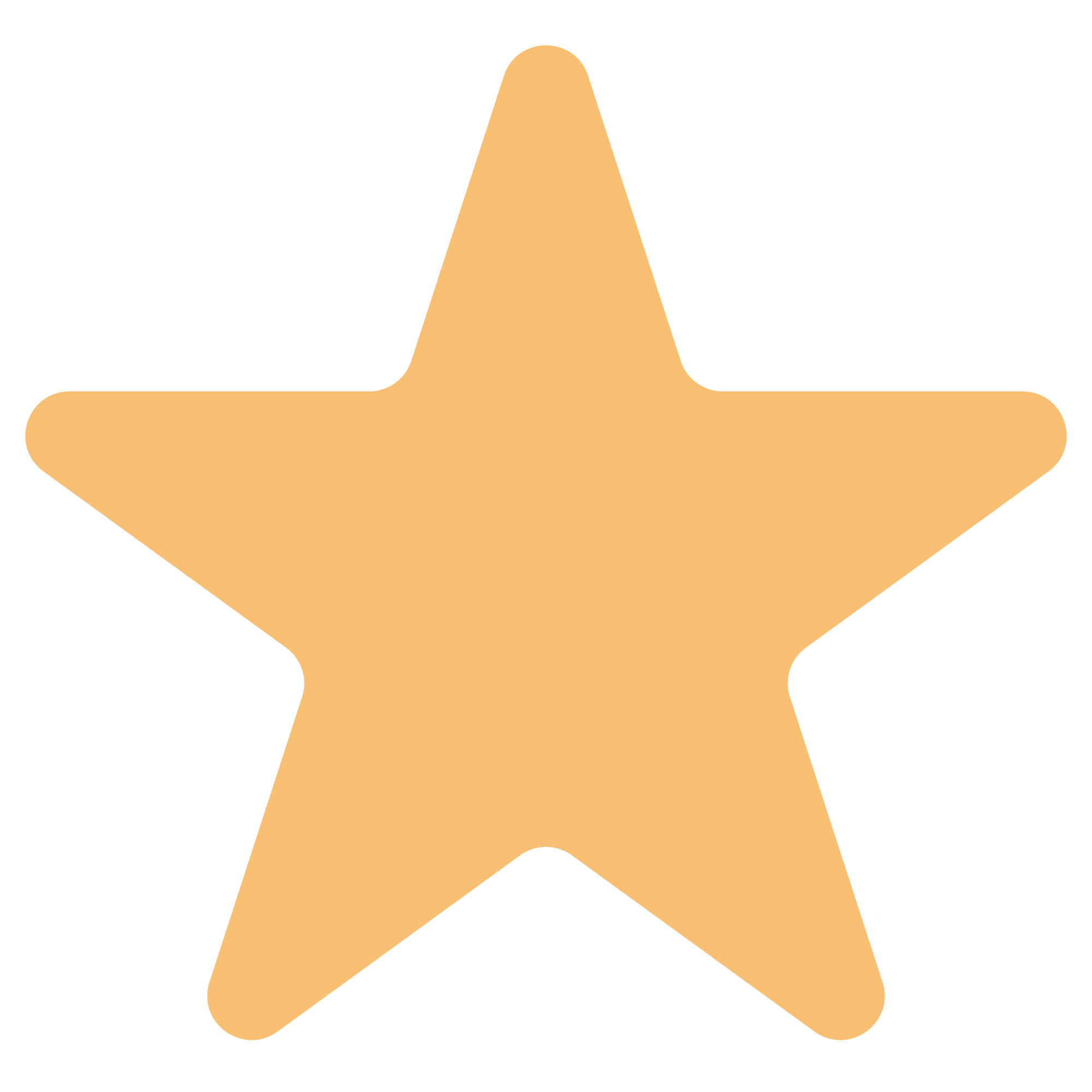 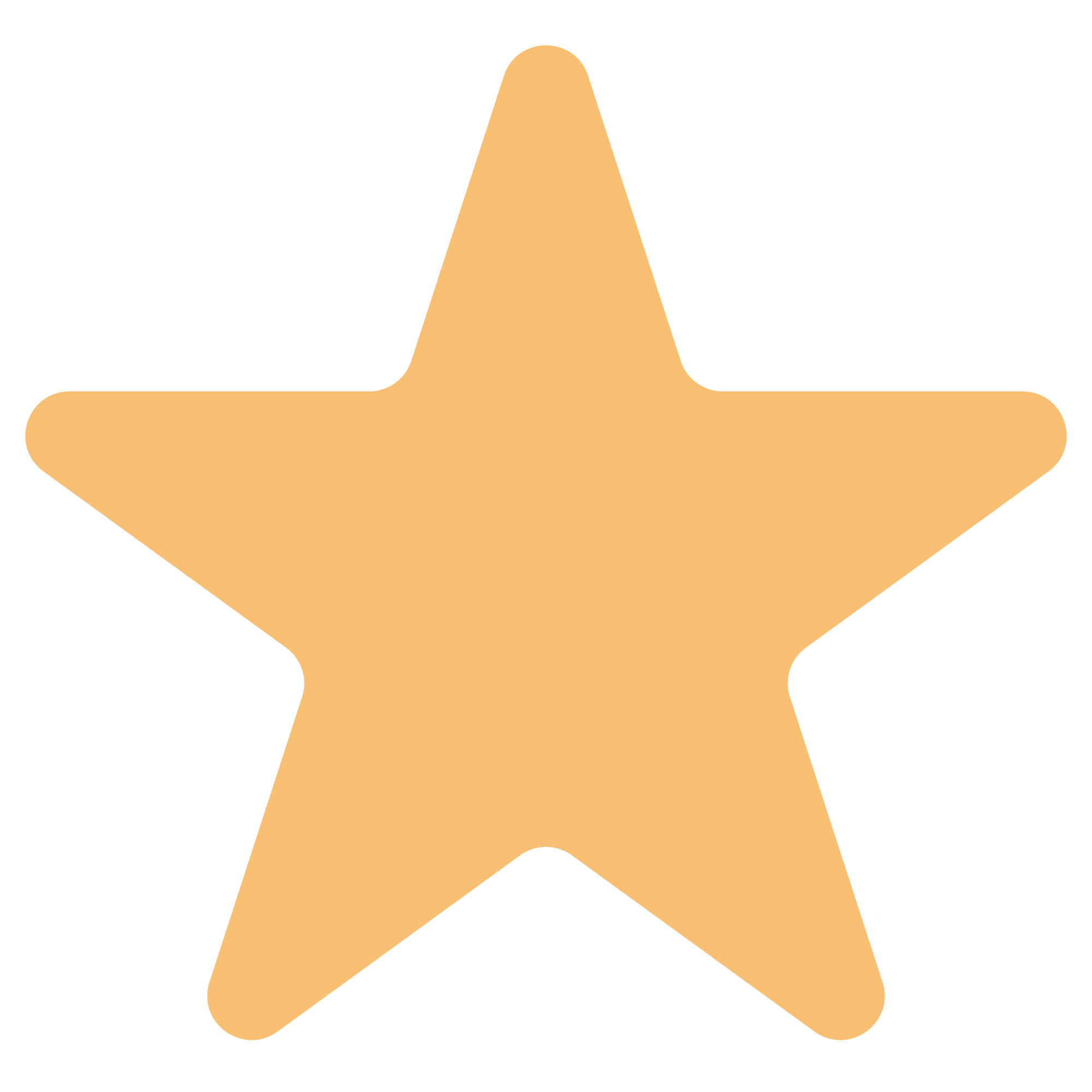 Challenges You Face: Generating and Improving Reviews
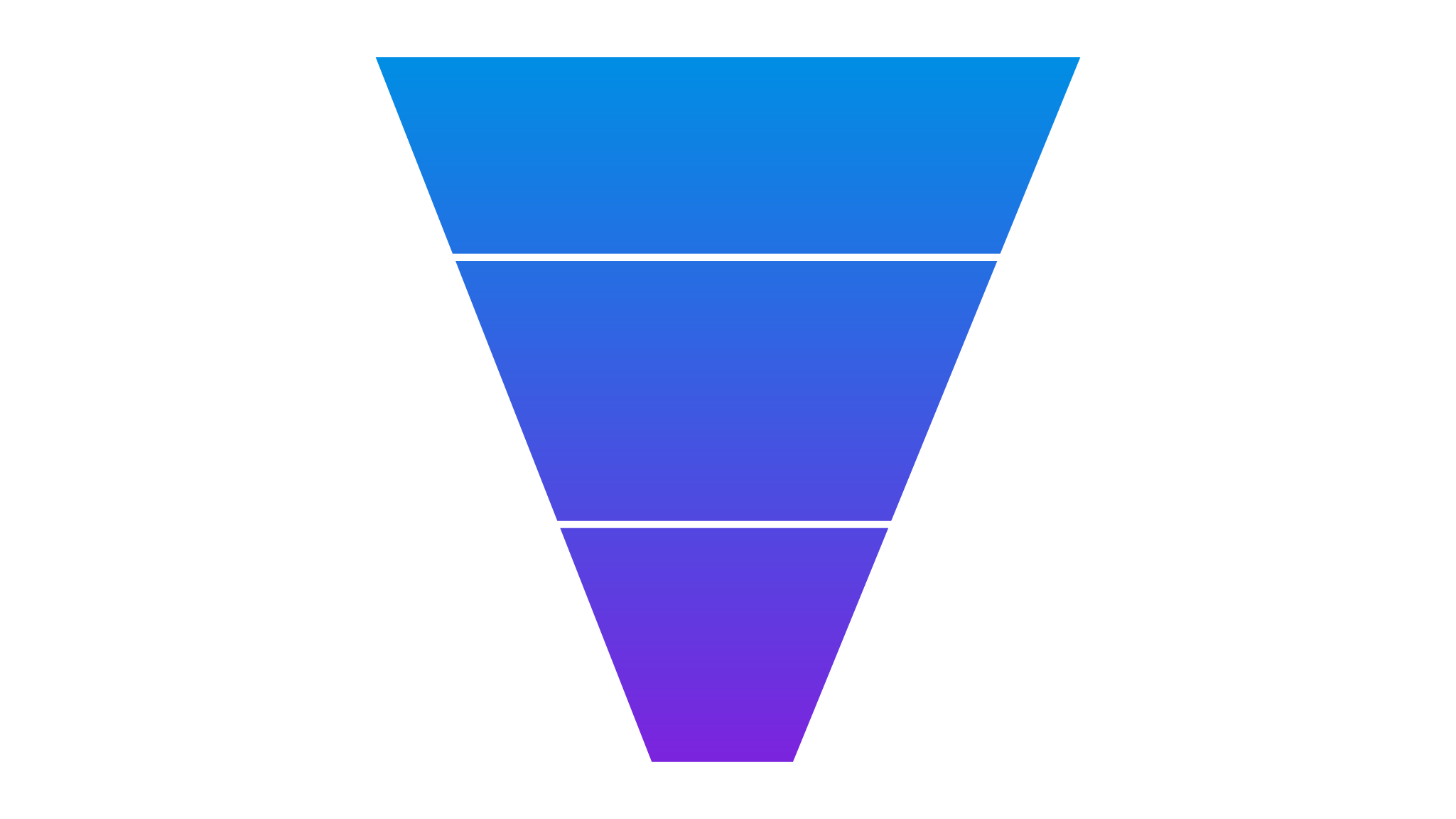 Generating
Improving
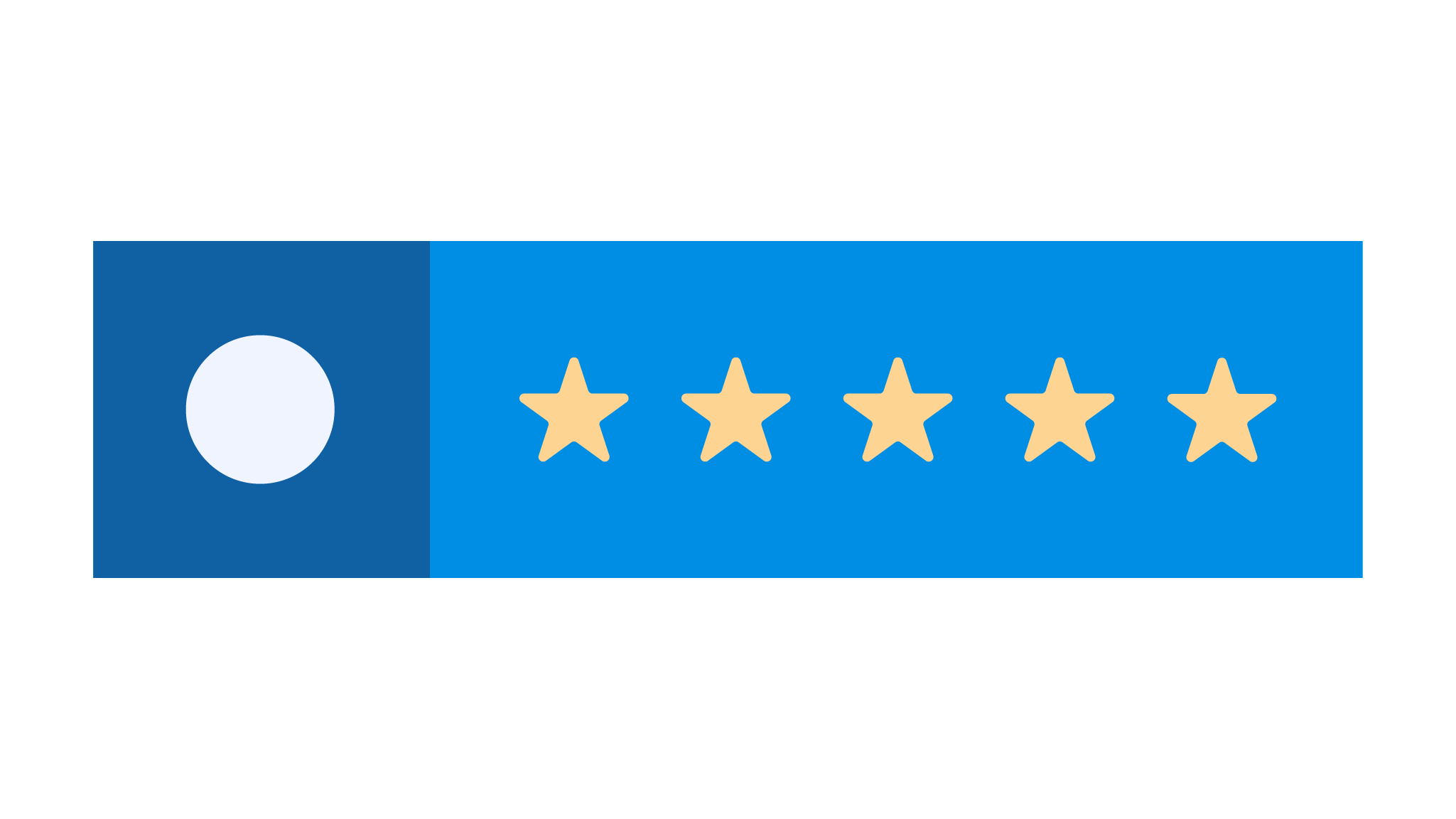 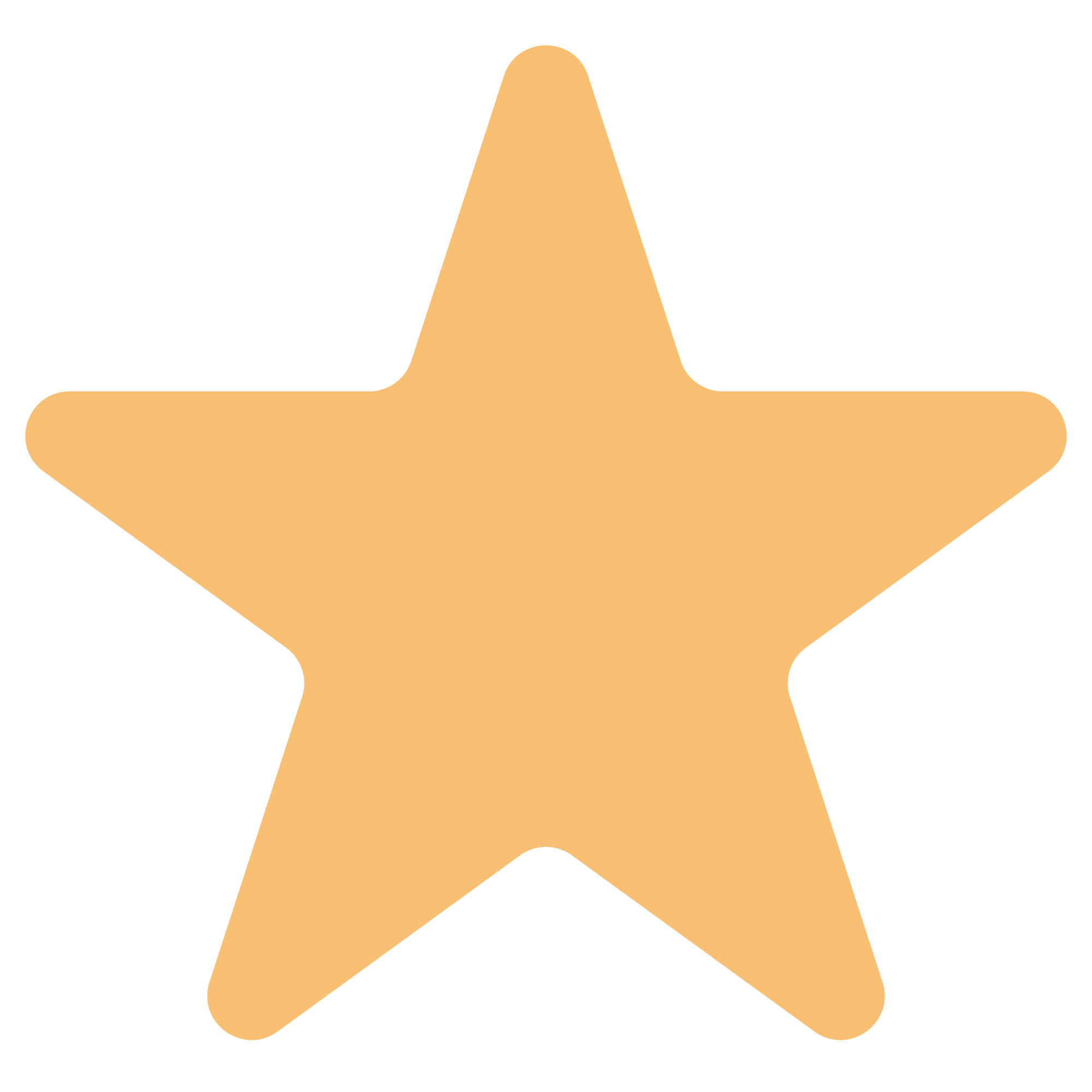 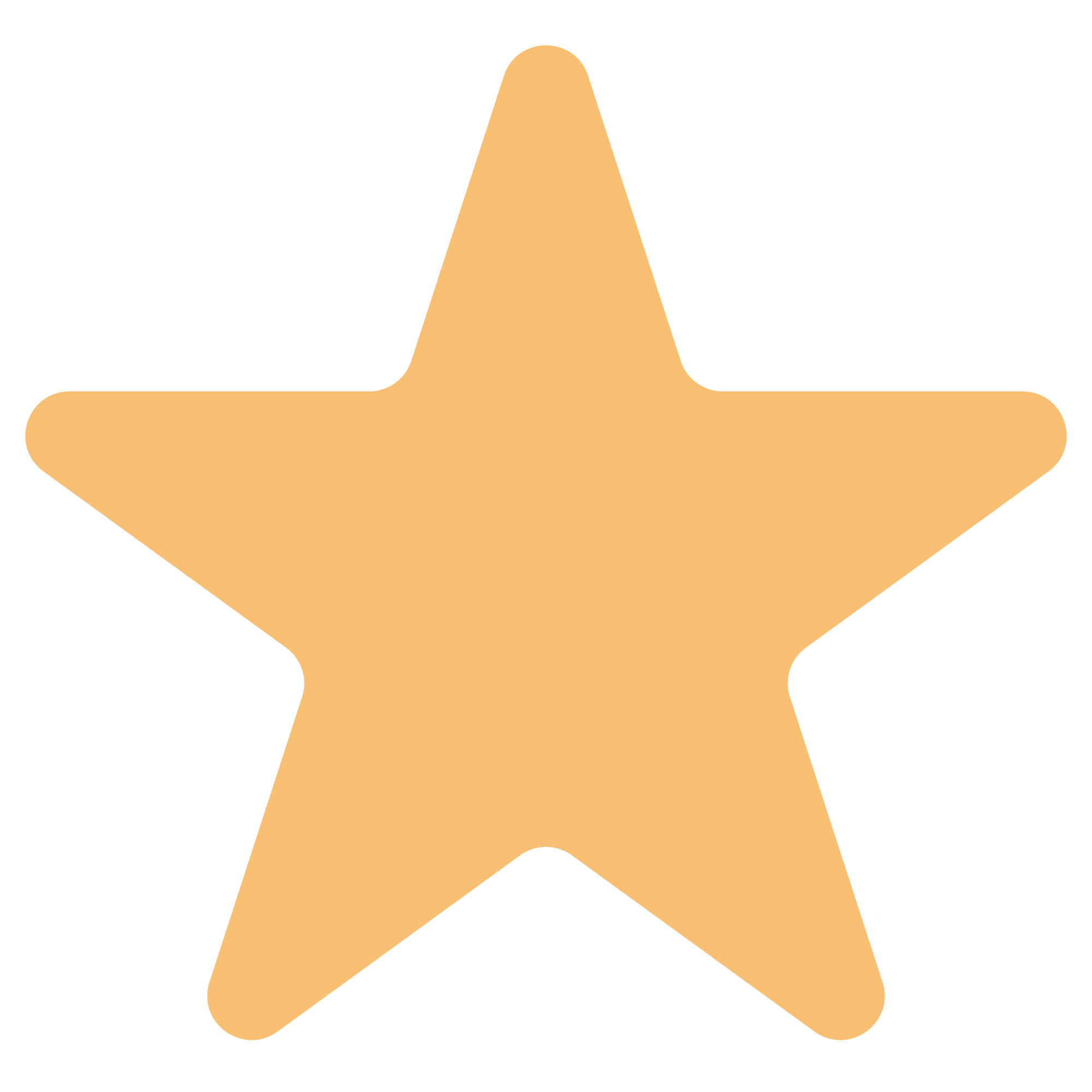 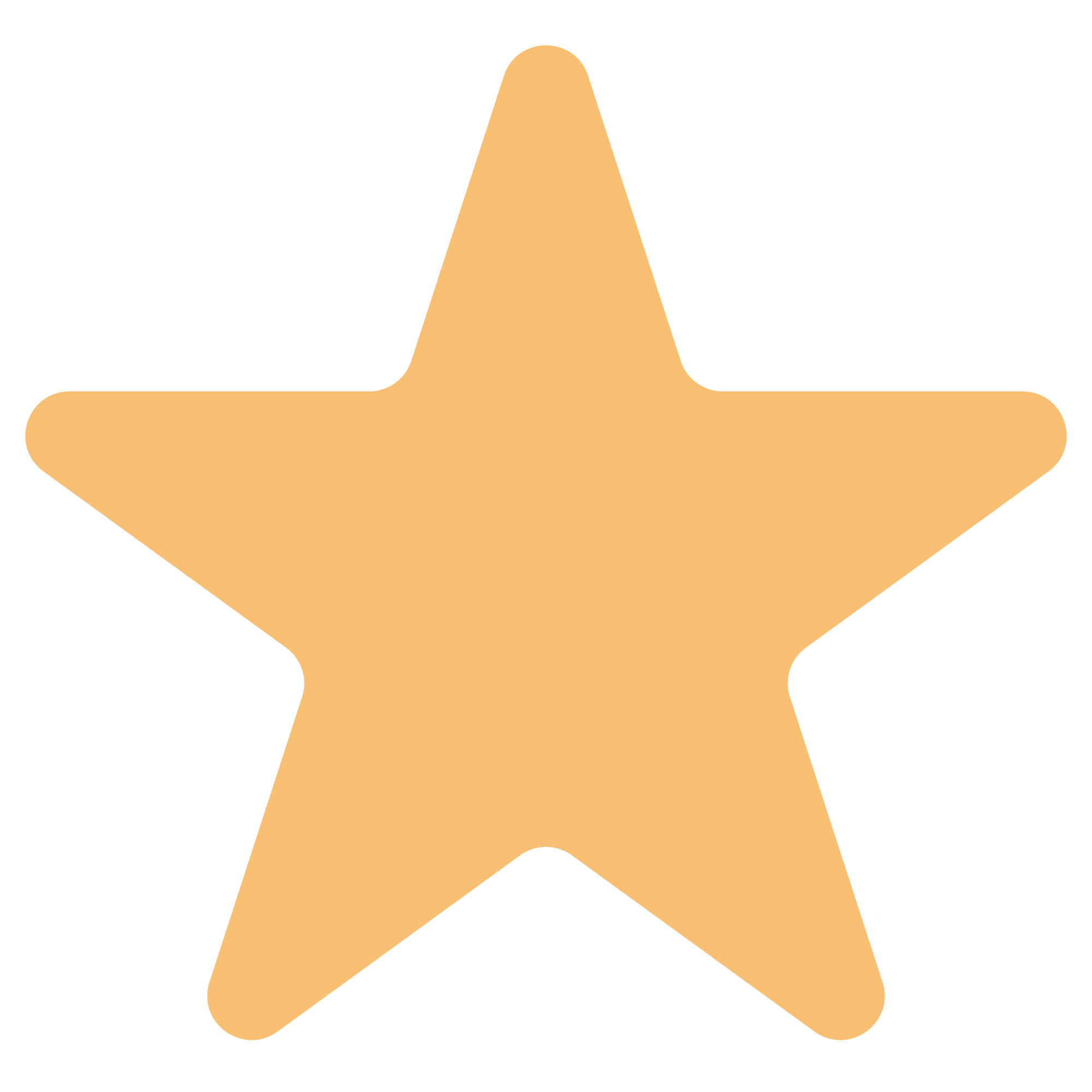 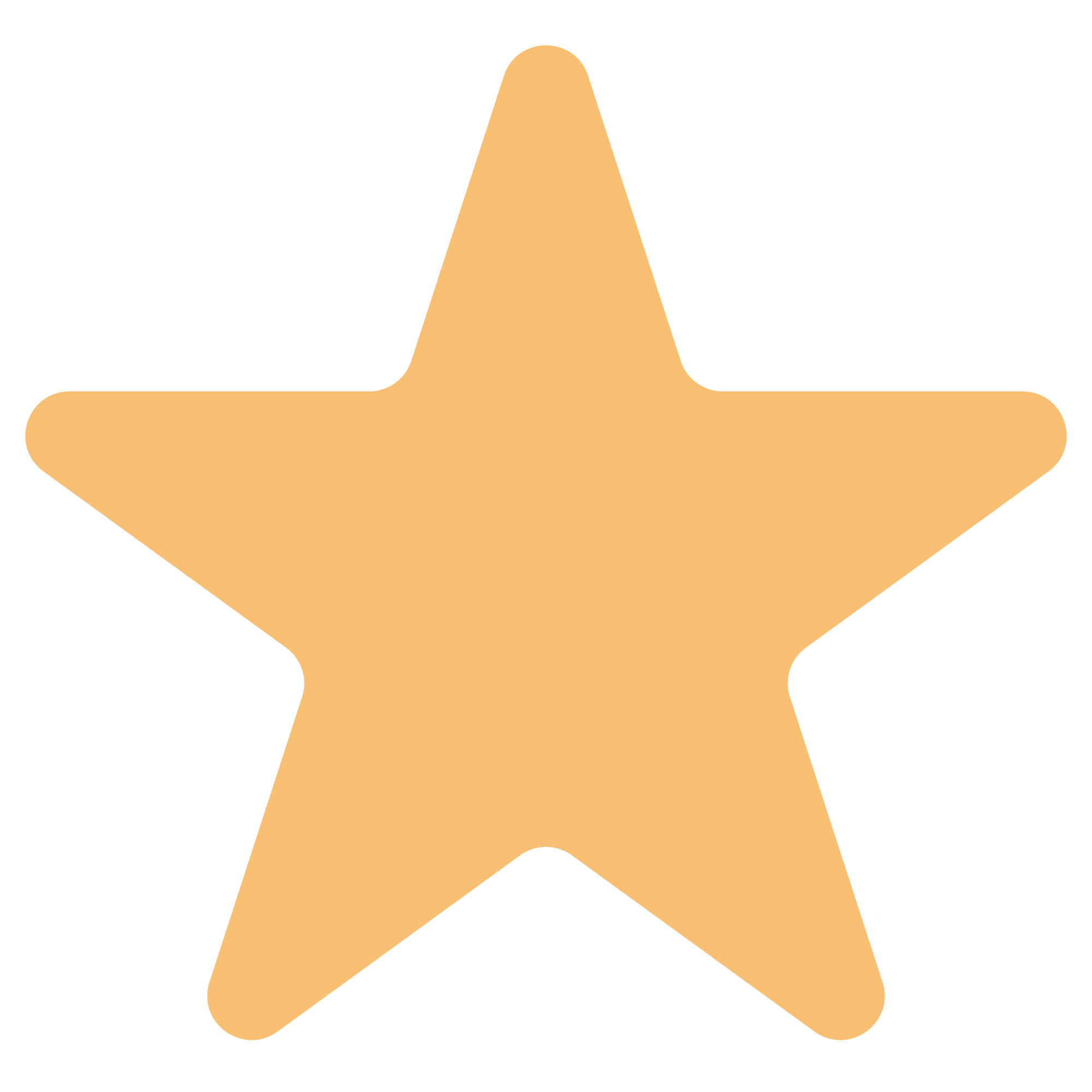 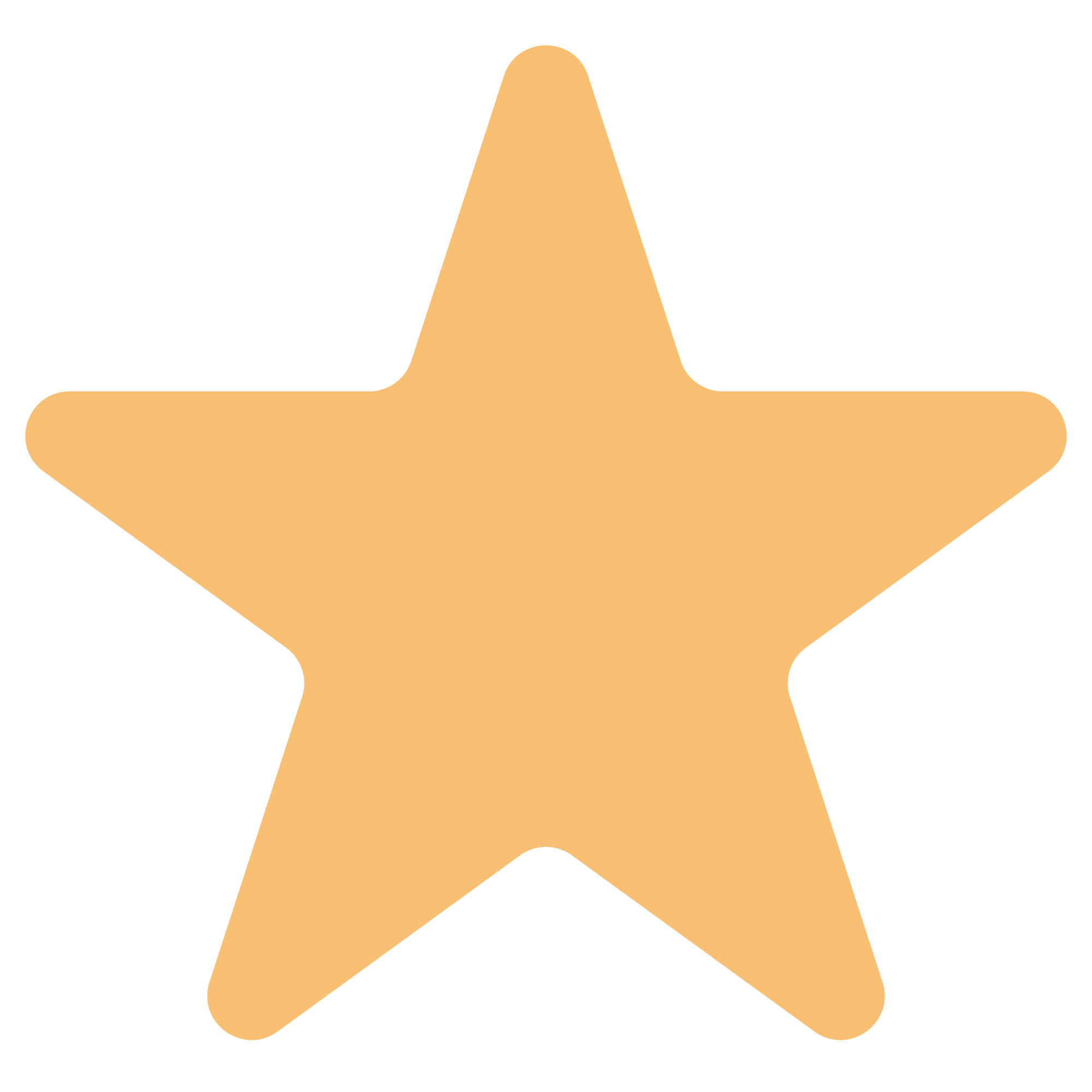 Problem to solve: You need a steady stream of online reviews across Google, Facebook, and your industry’s top review sites.
Solution: Provide customers with an easy review funnel path to writing a great online review on the review sites your prefer.	
Experience: Customer receives an email or text that takes them to a website where they can easily choose a review site to write their review.  
Measurement: 
Review volume 
Aggregate rating
Write a Review
Review Funnel
Review Request
Choose a Review Site
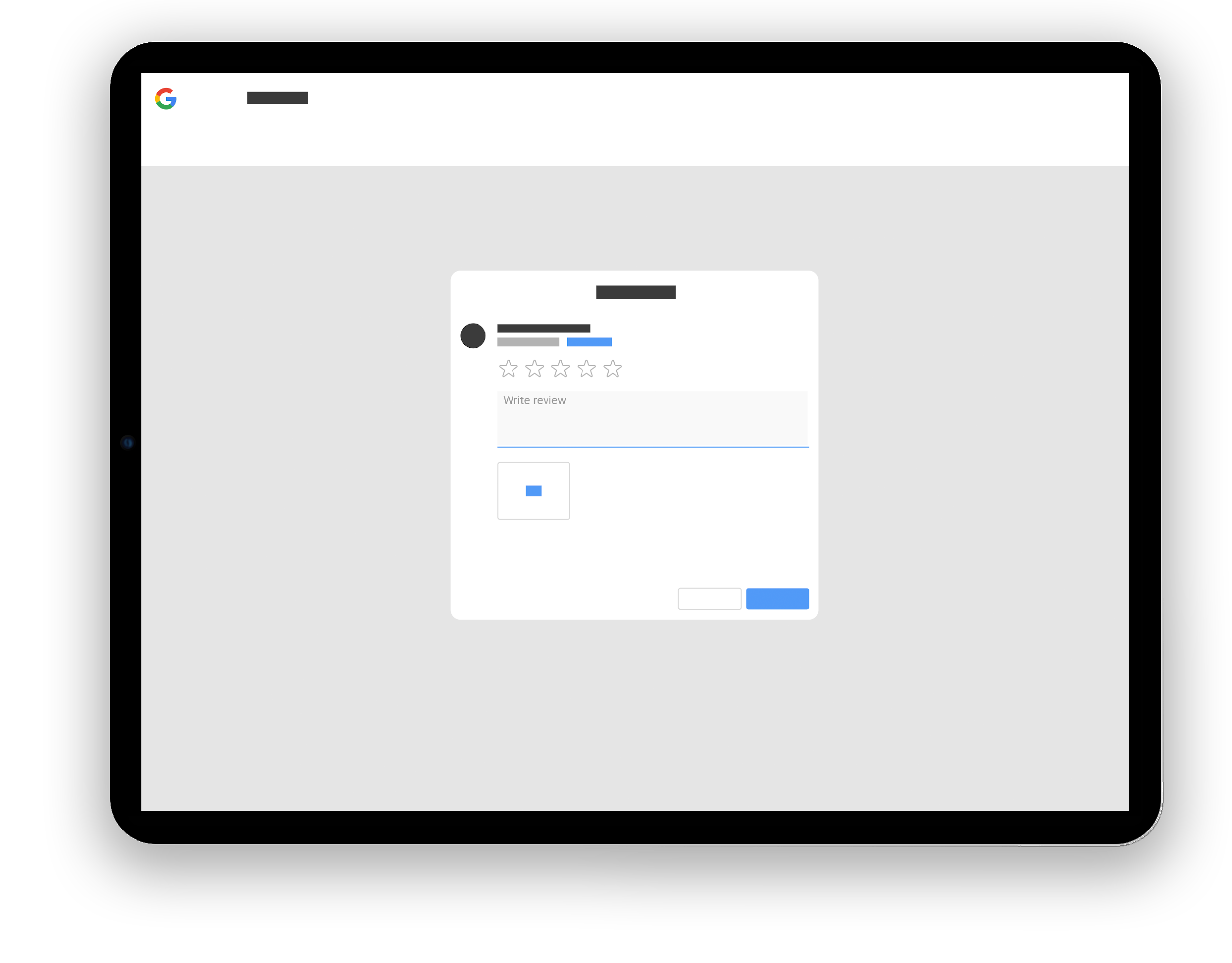 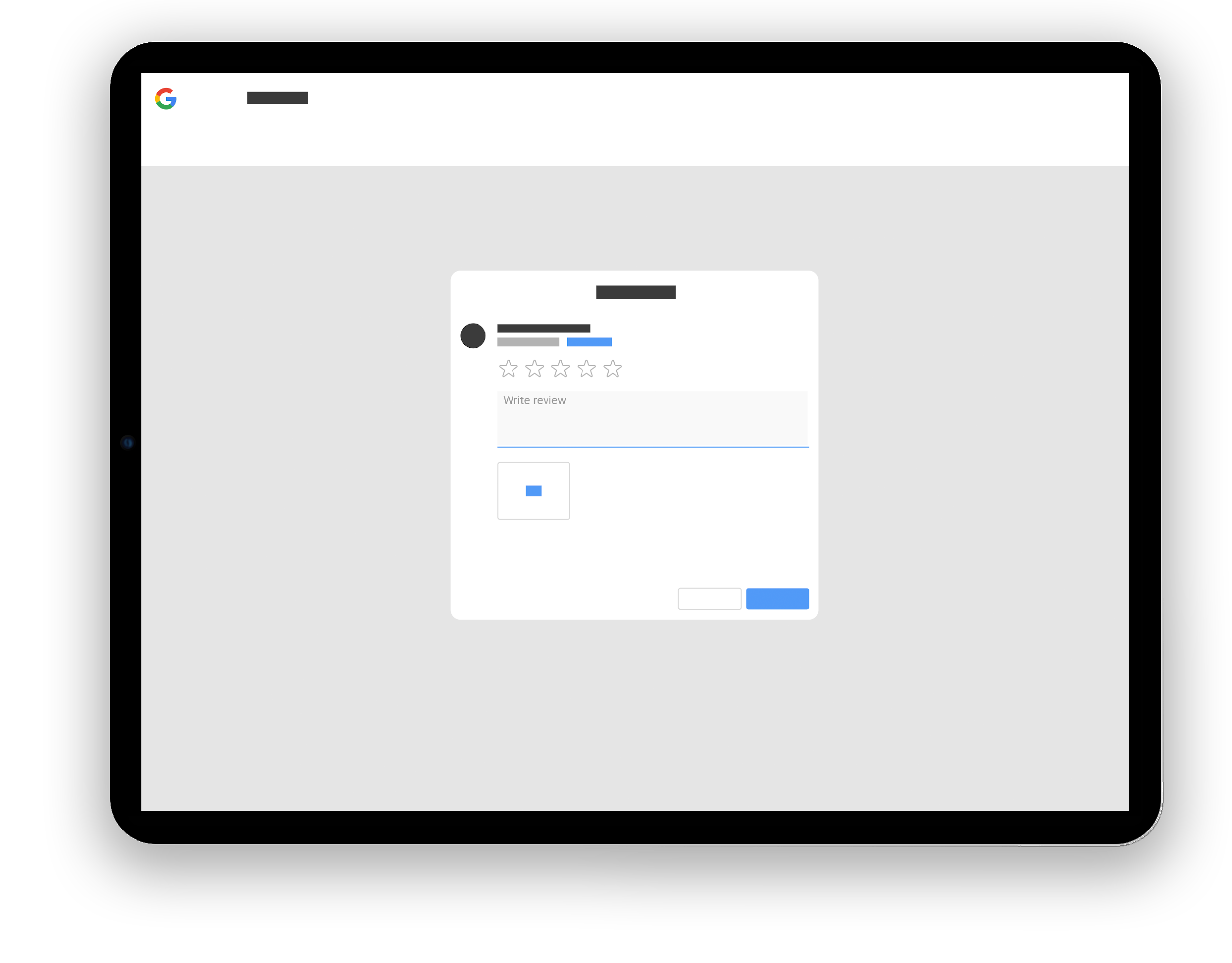 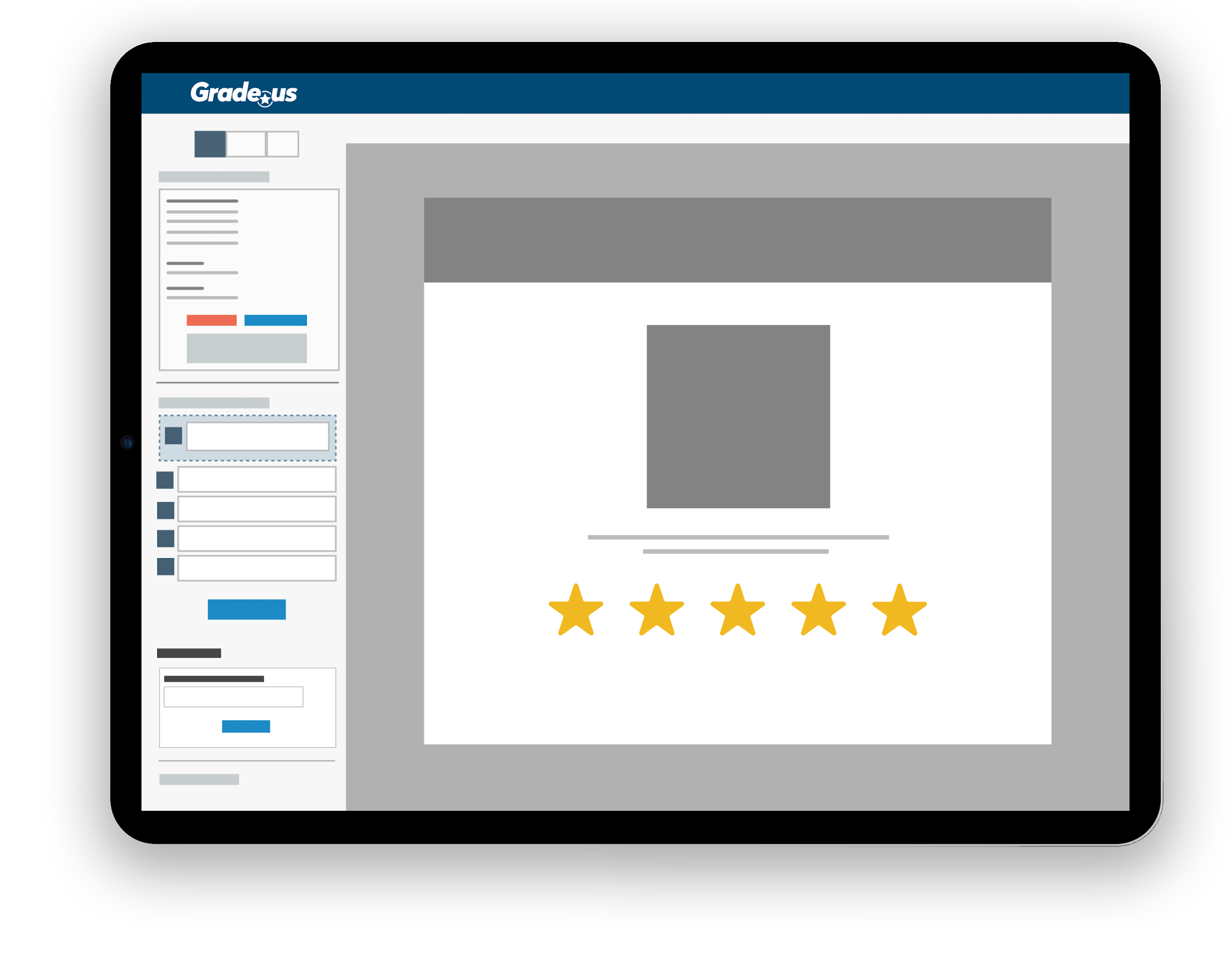 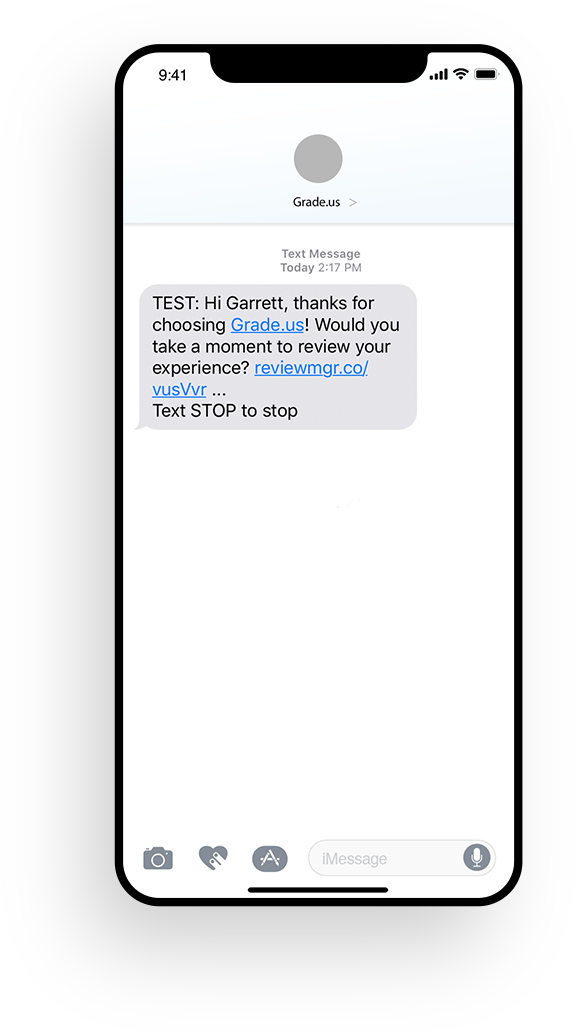 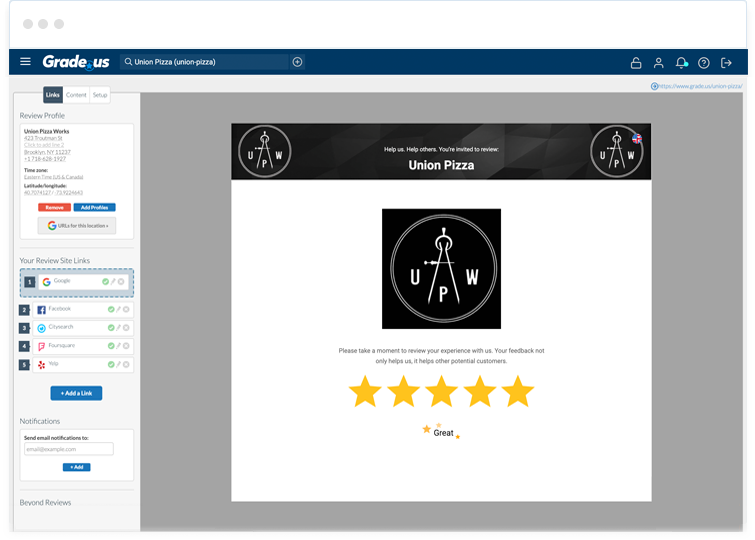 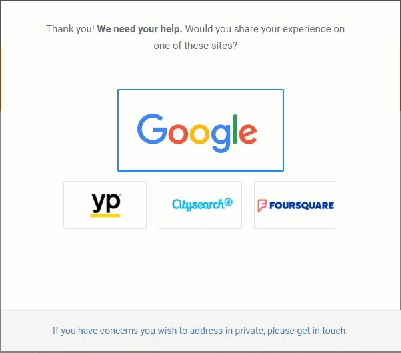 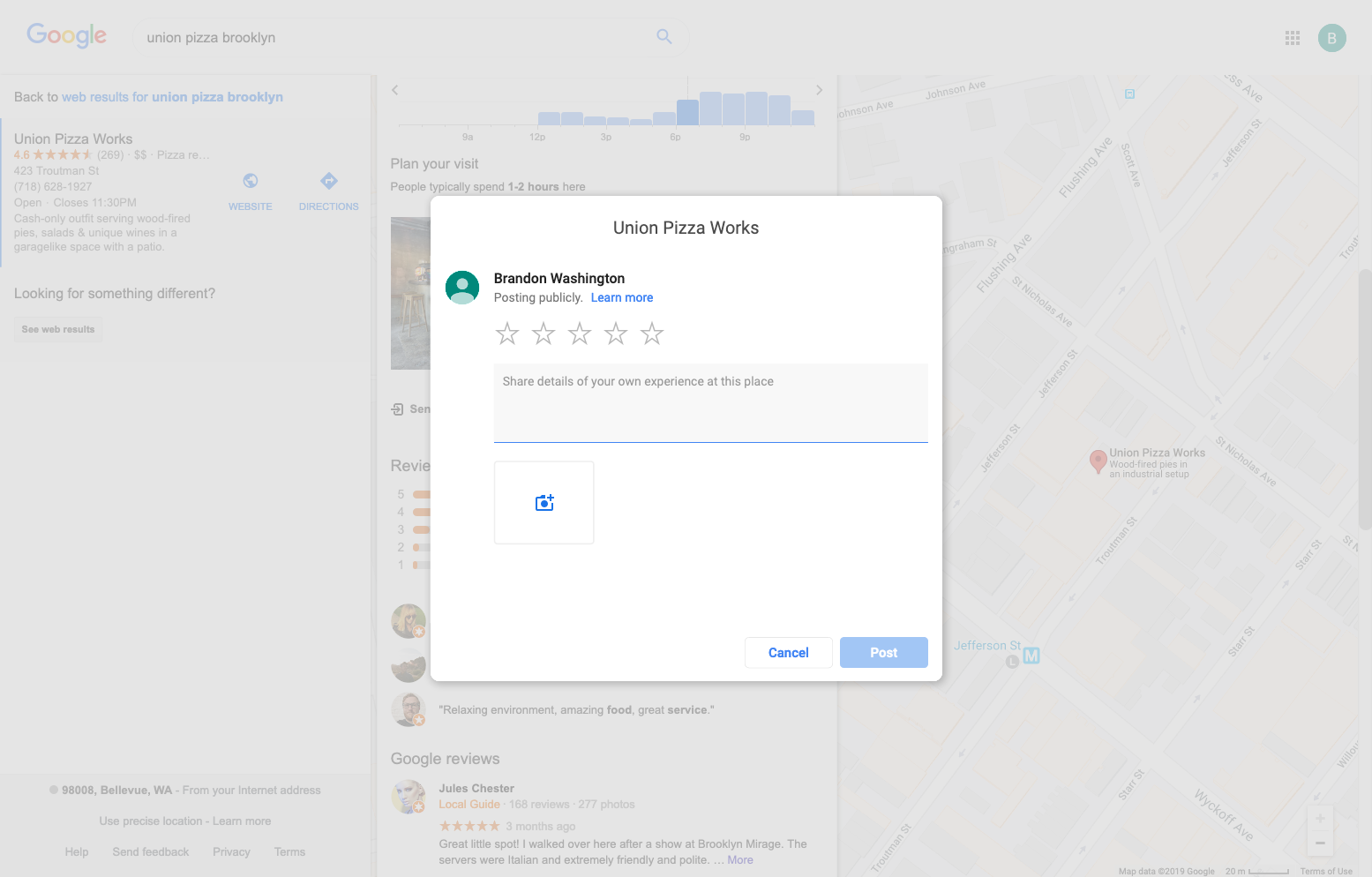 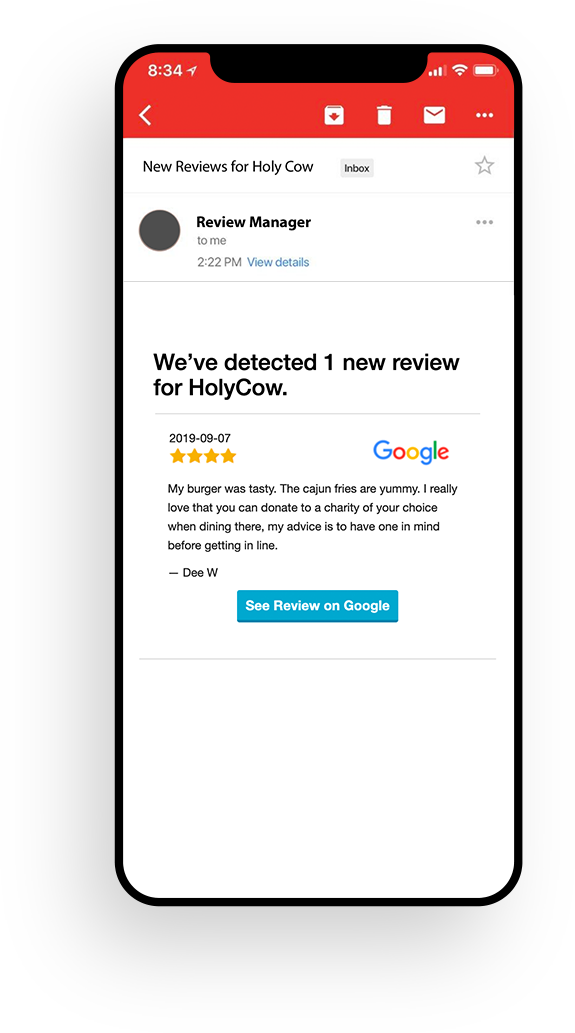 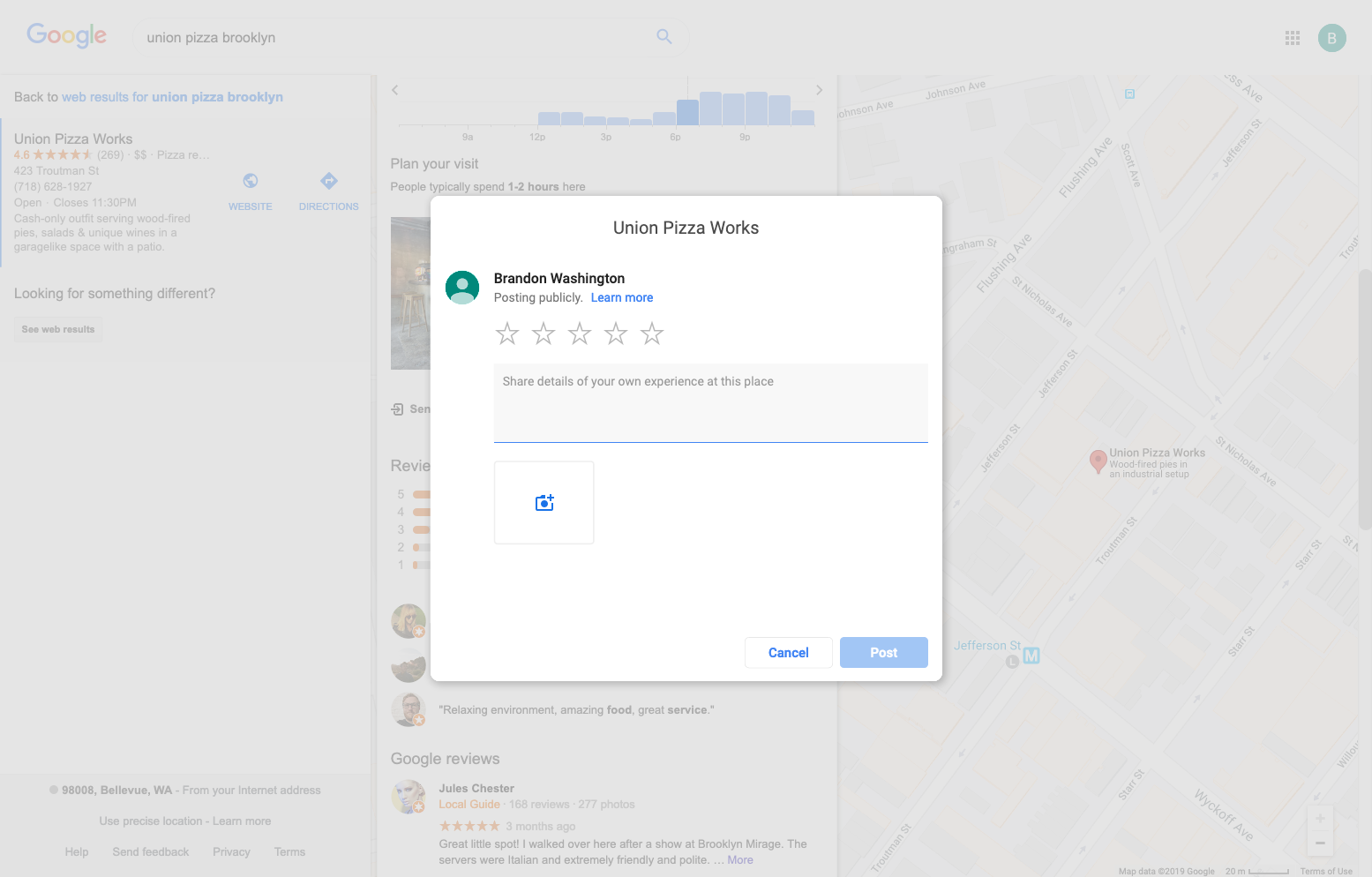 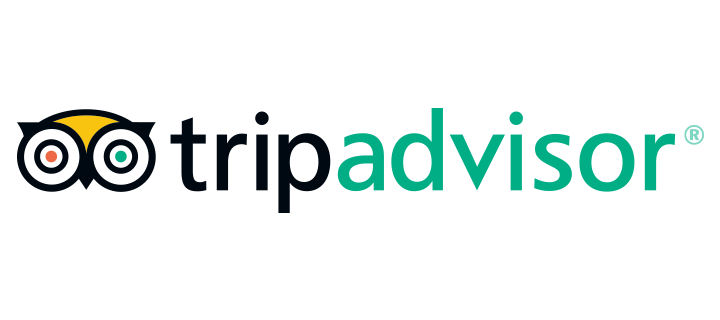 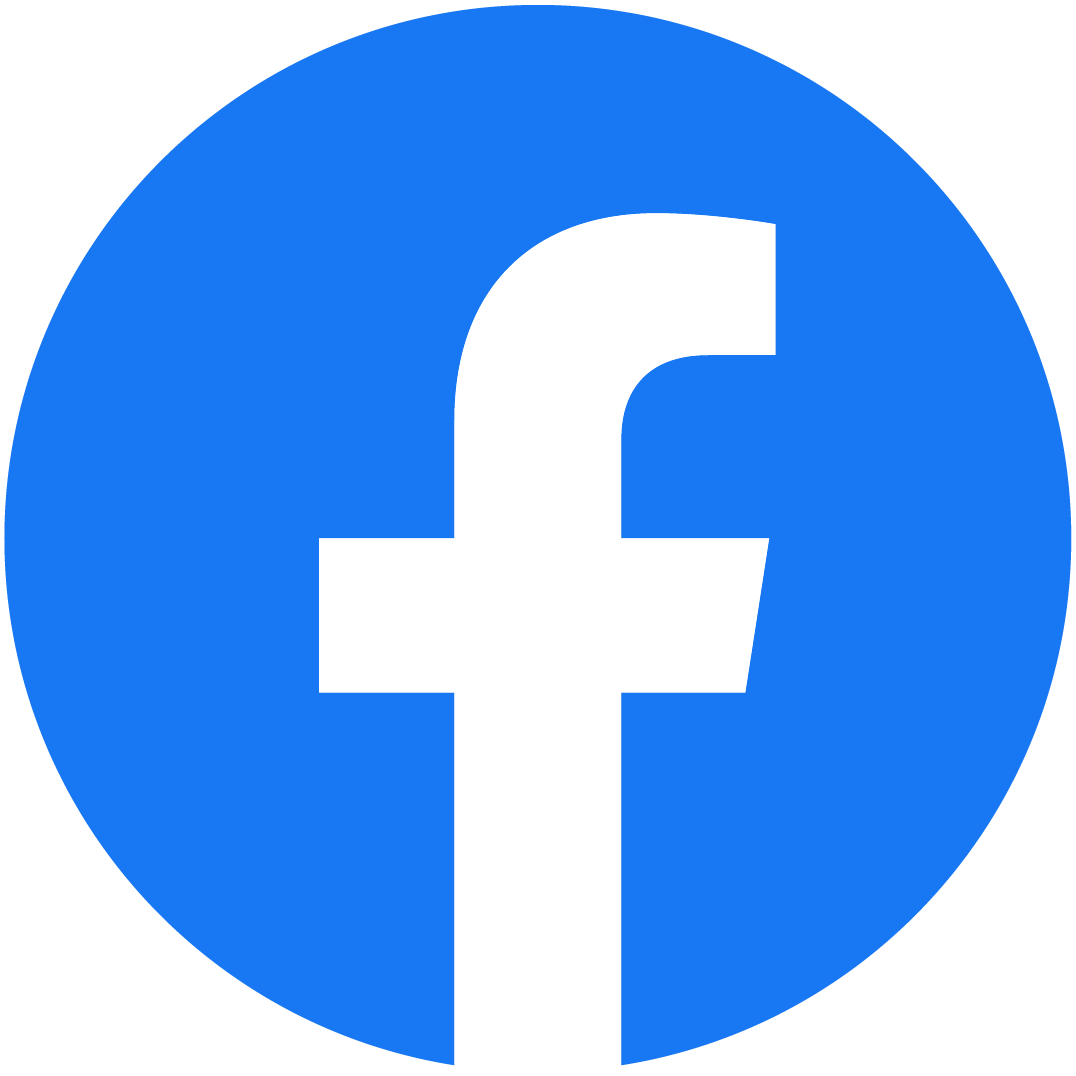 Review Generation Campaigns
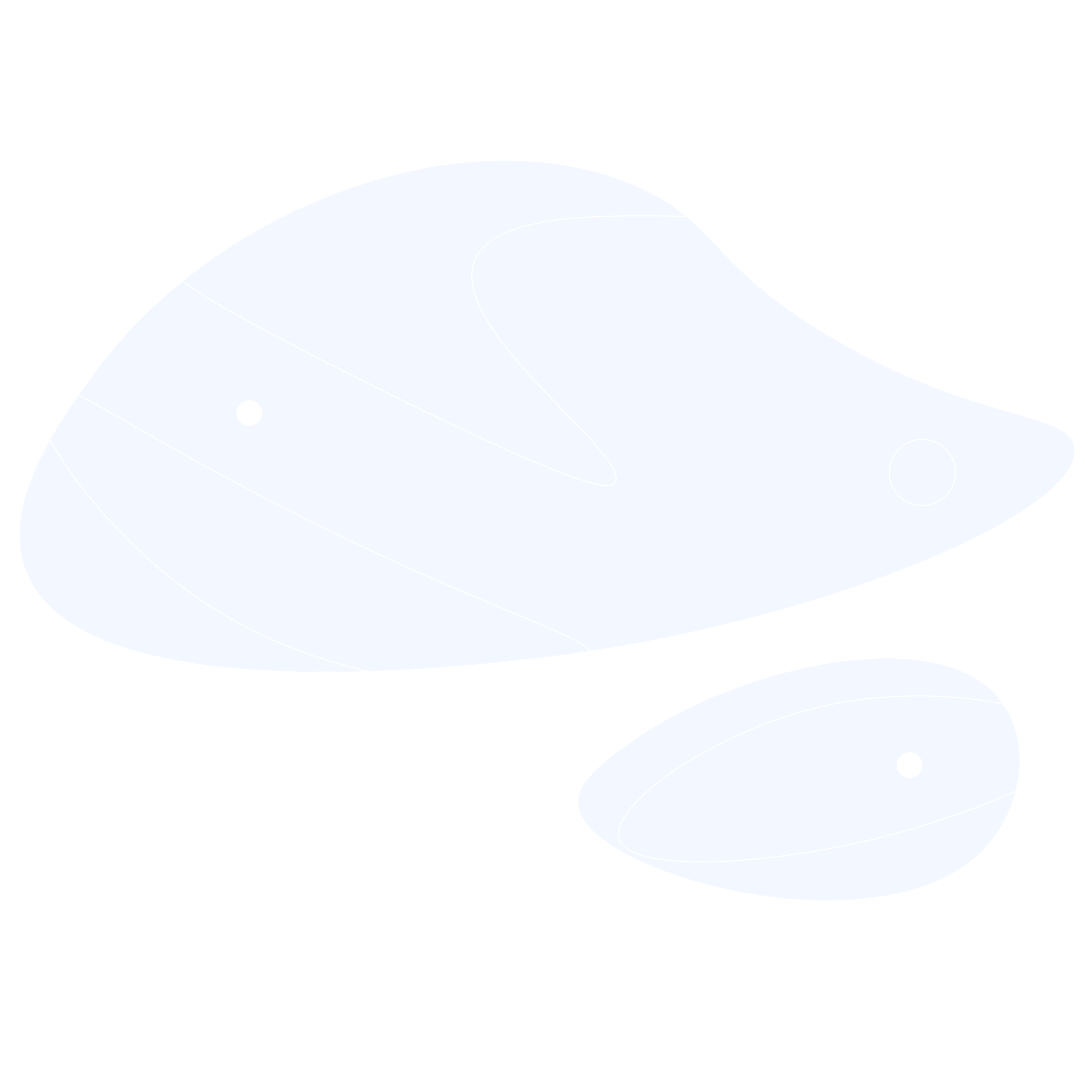 Step 1: Set Up Your Email Campaign
Step 2: Set Up Your Text Campaign
Customize send times, content, personalization:
Choose a local number 
and customize the content
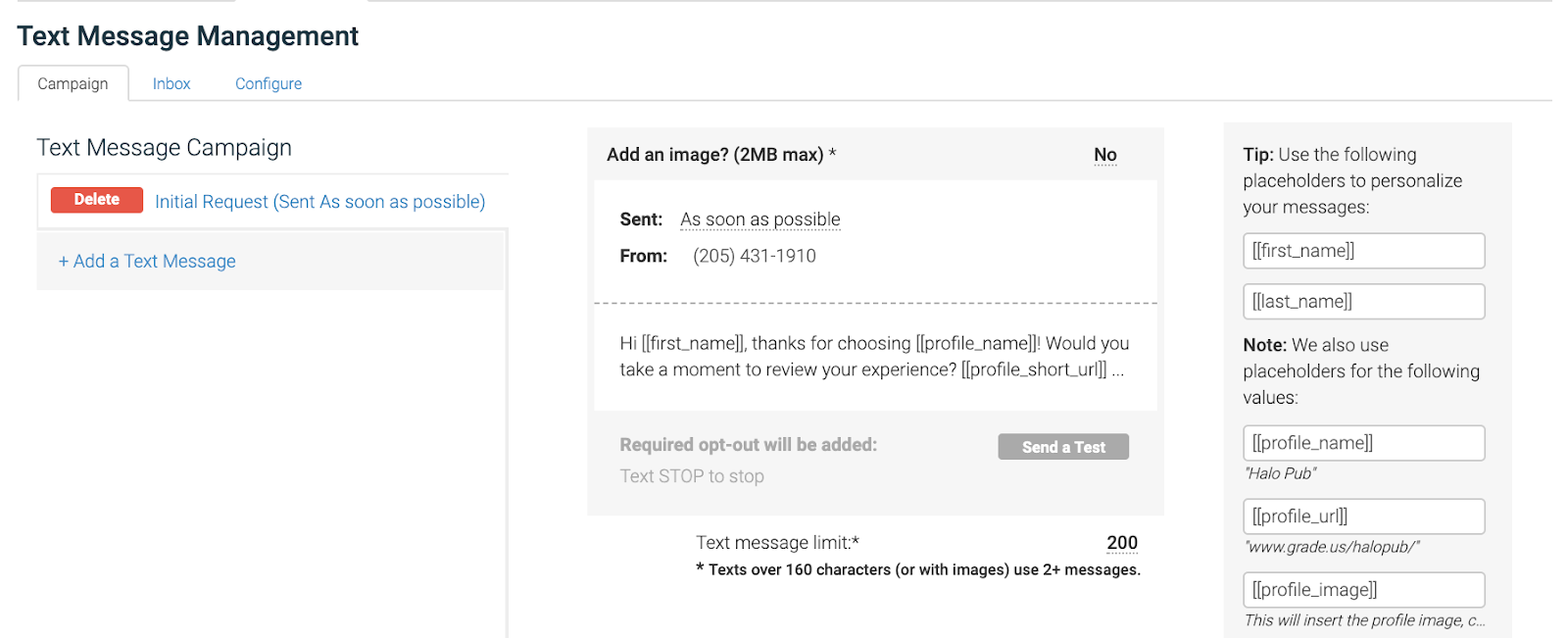 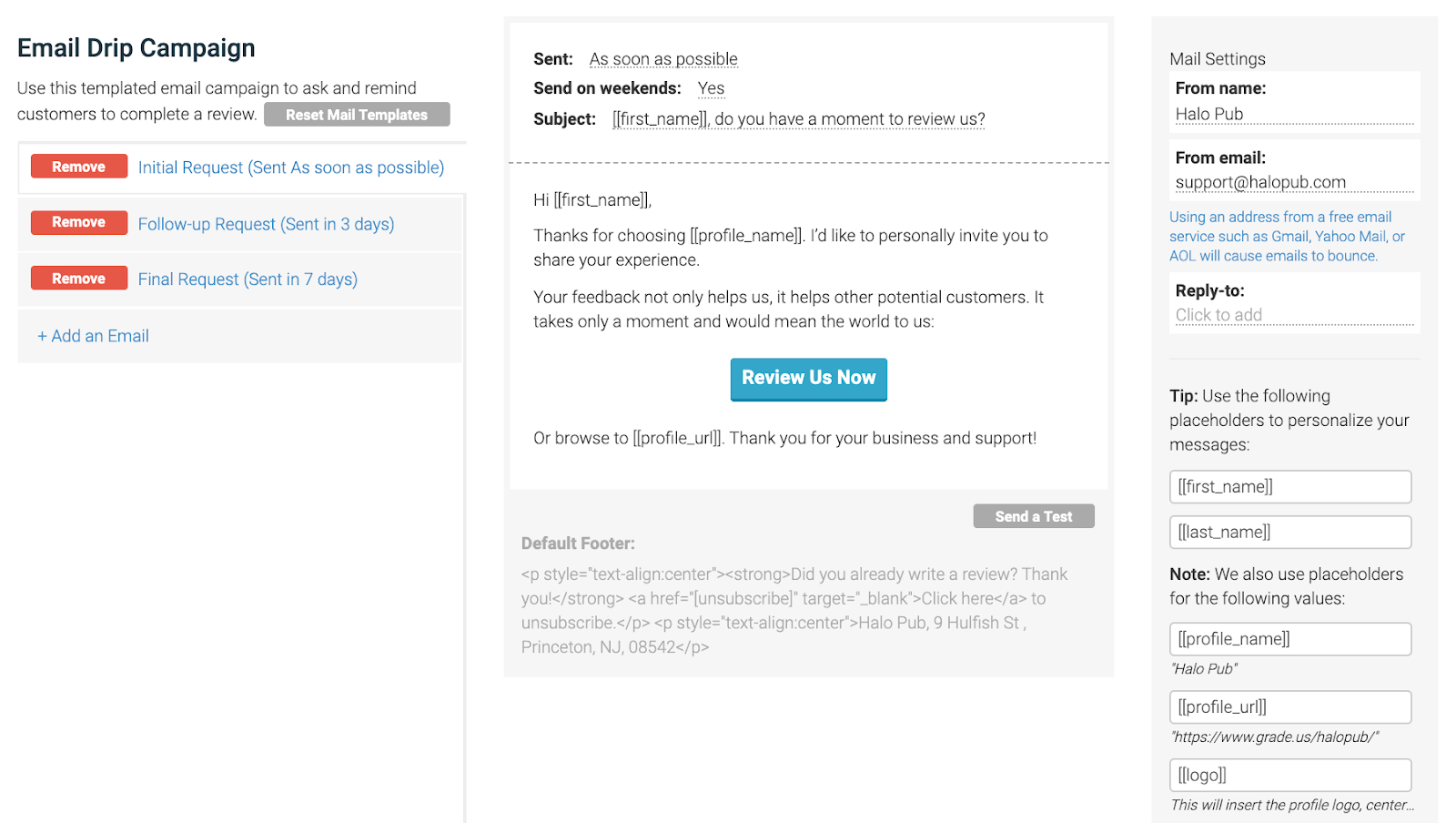 12
Adding Customers To Request New Reviews
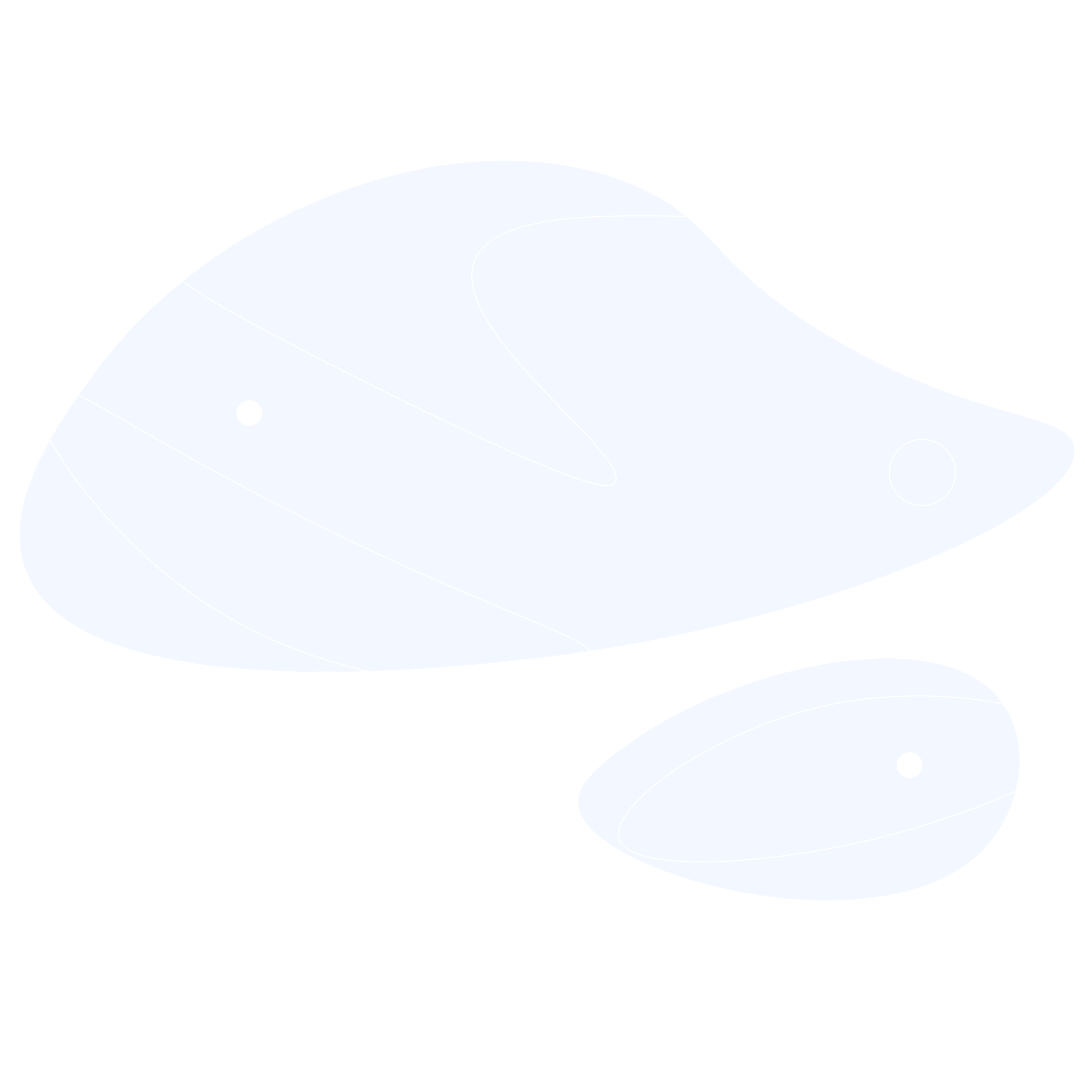 Recipient forms for email and SMS review requests:
Opt In Form
Invite Form
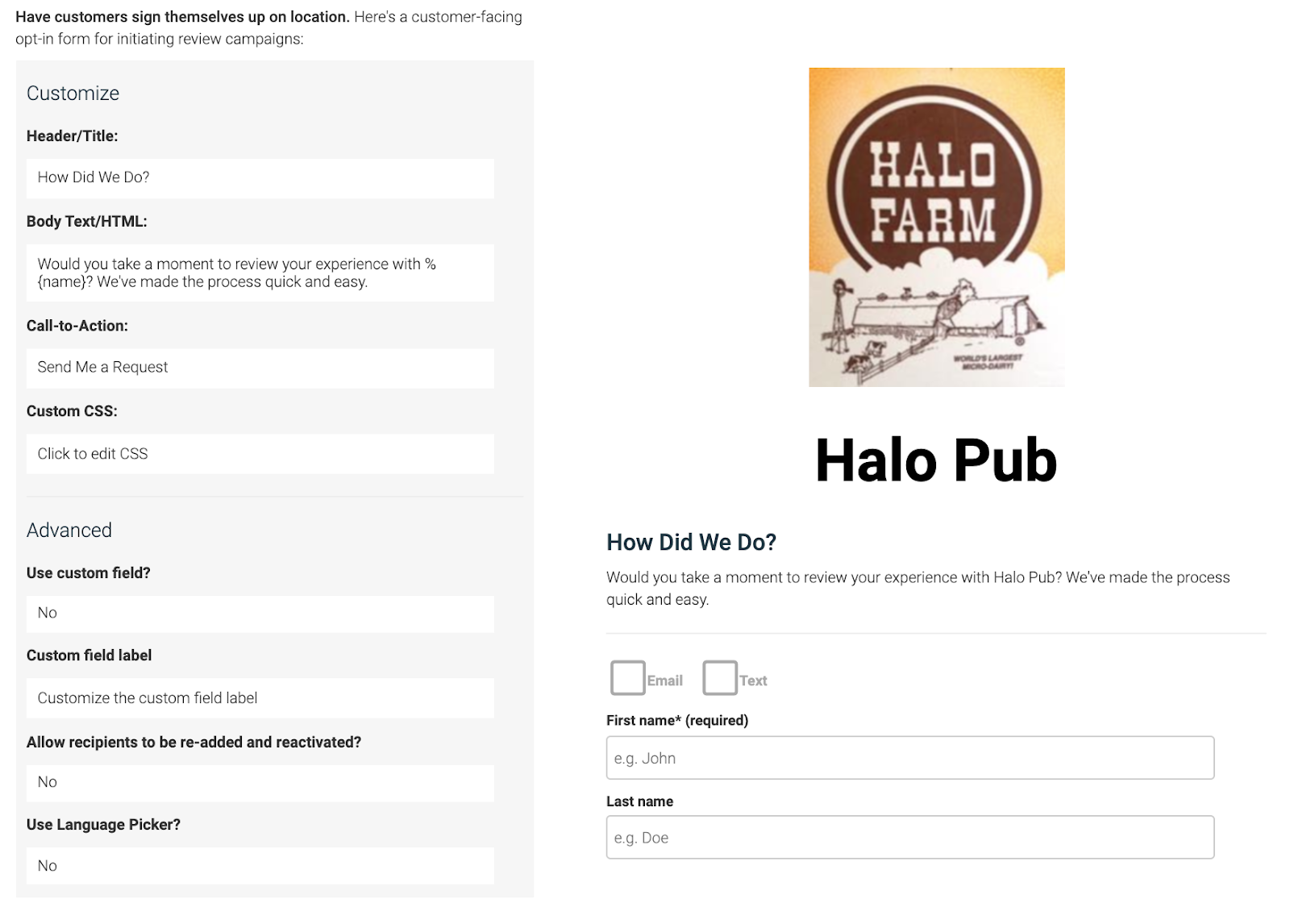 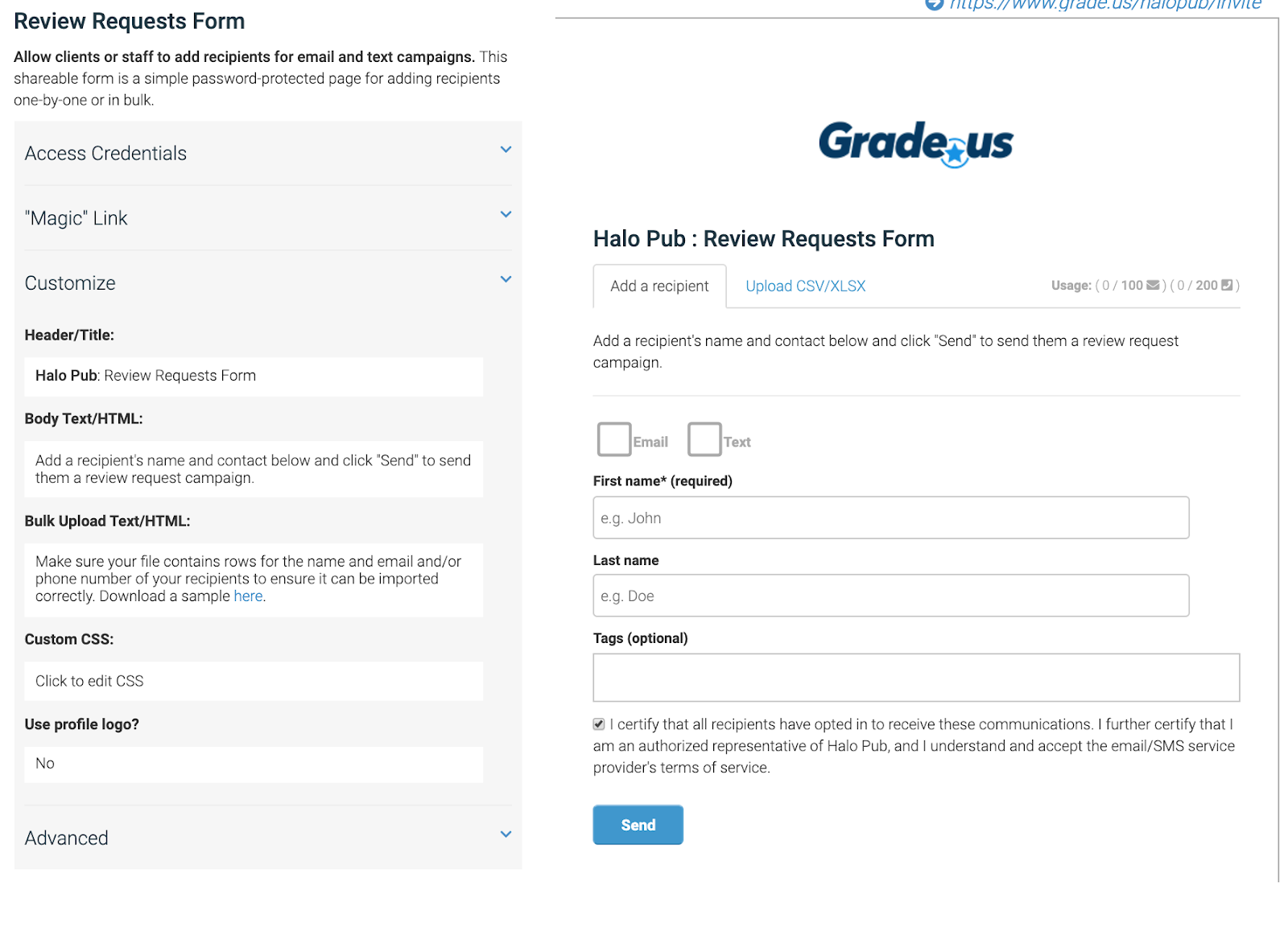 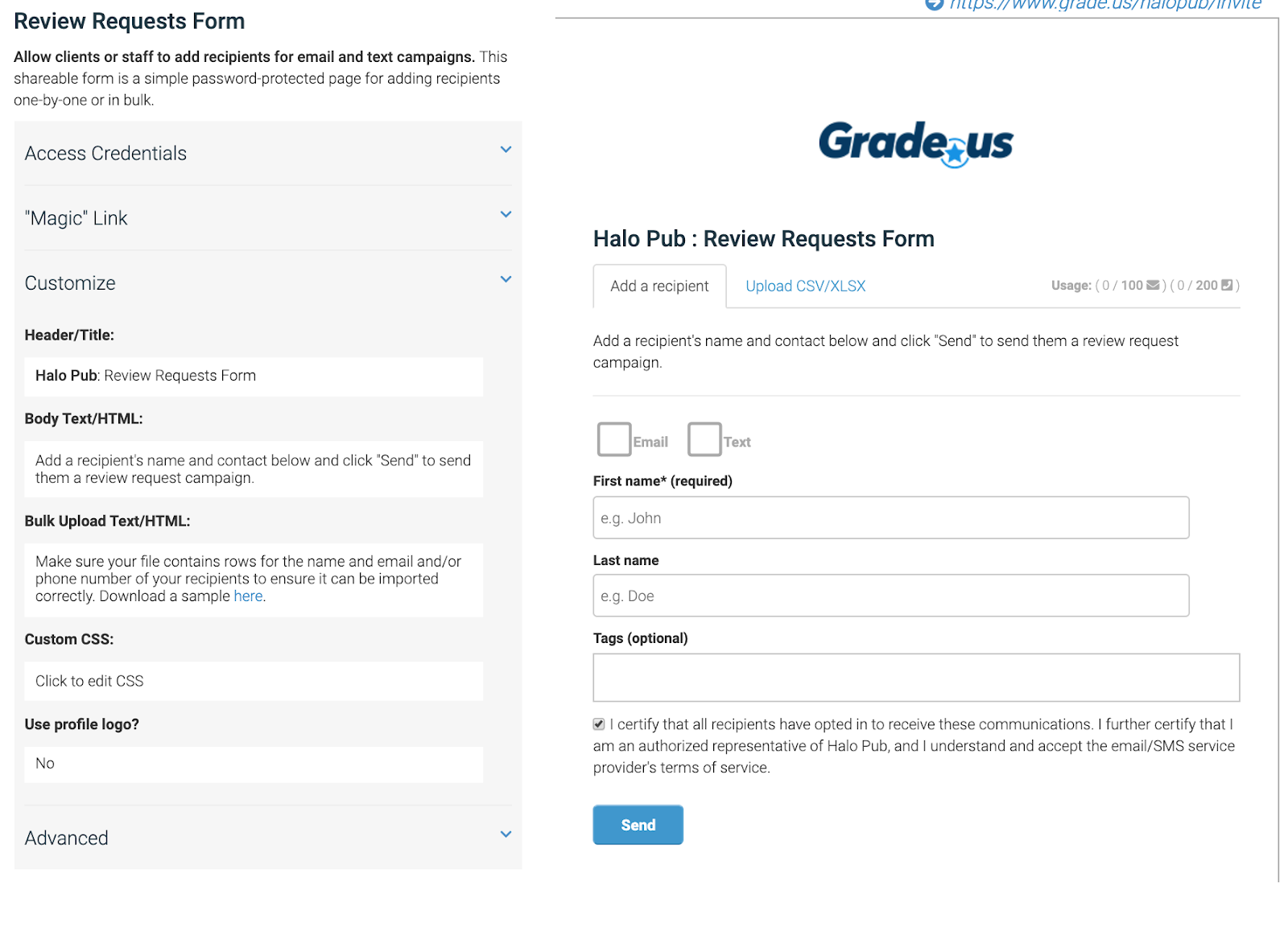 13
Tools to Help Generate New Review
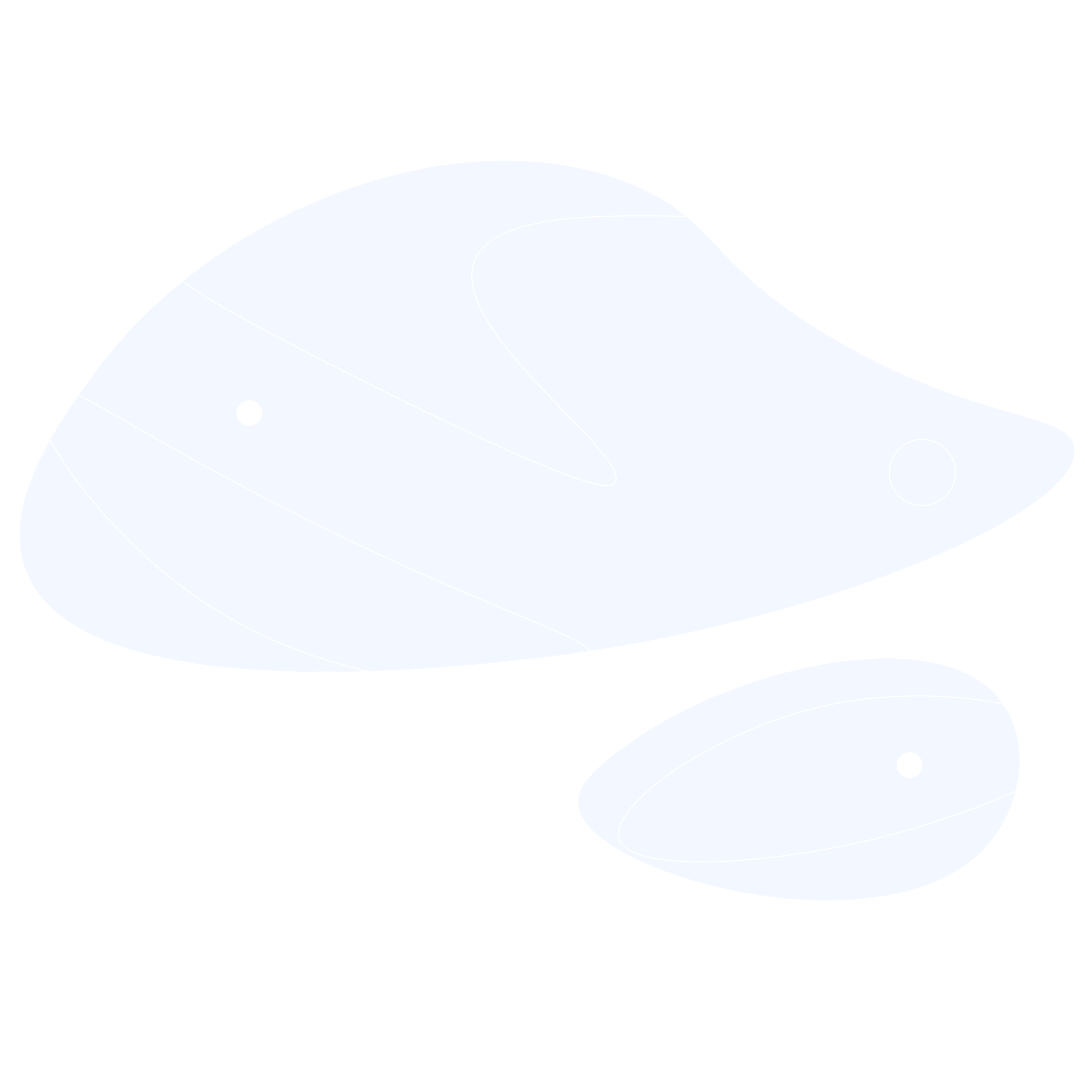 Email signature snippet
Kiosk Mode
Upload Bulk CSV File of customer info
API Automation or Zapier Integration


Widgets:Button on website
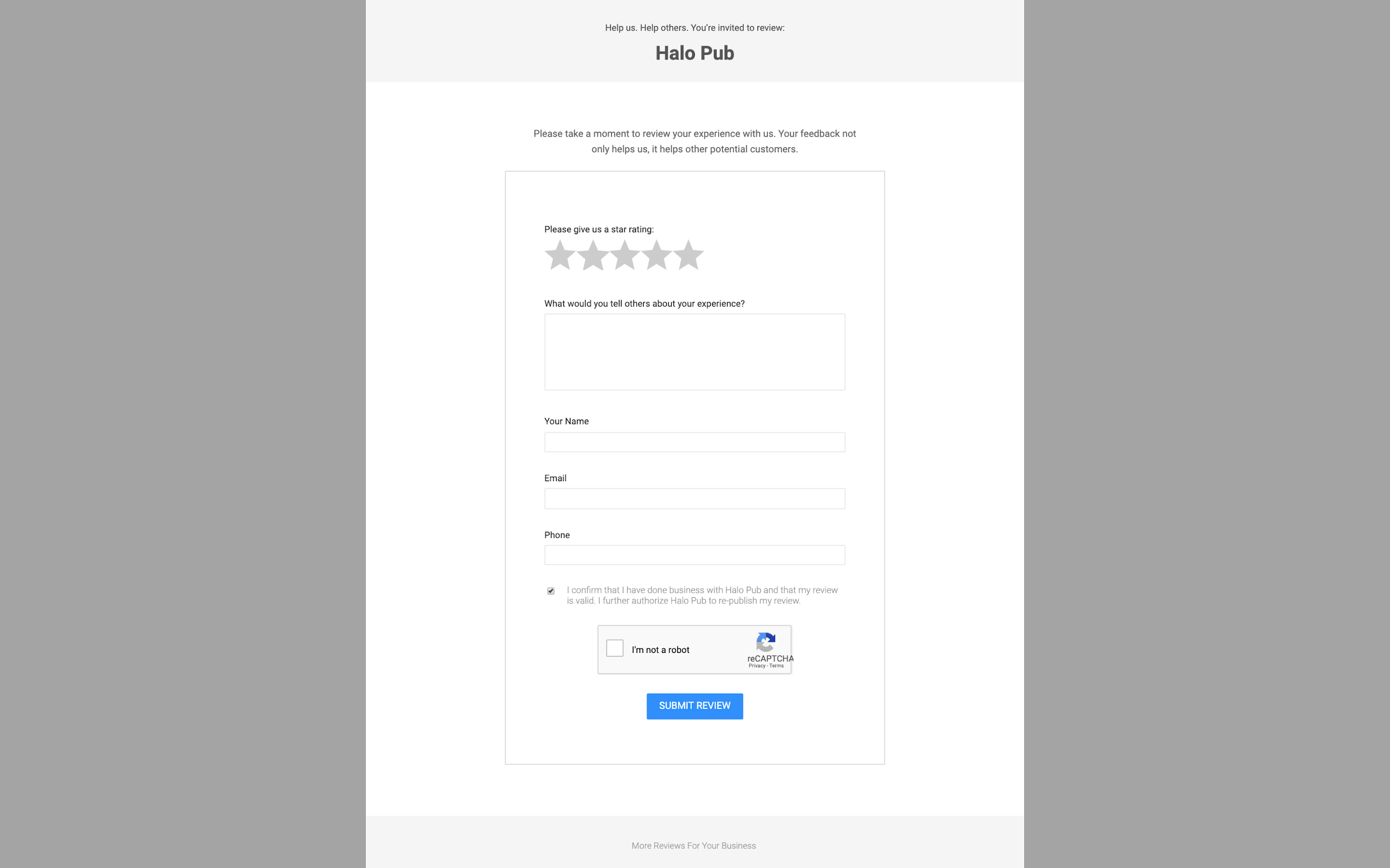 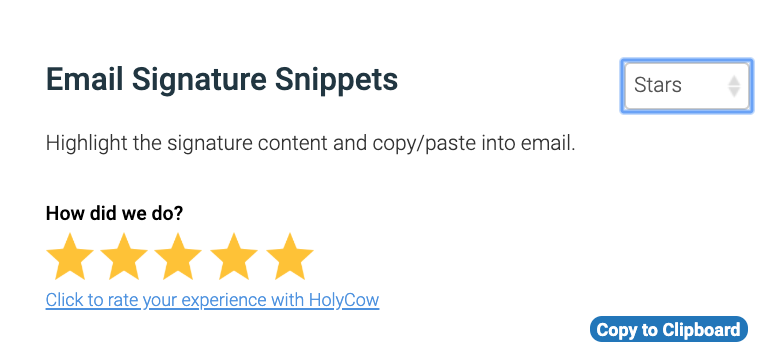 Printed invite cards and QR Codes
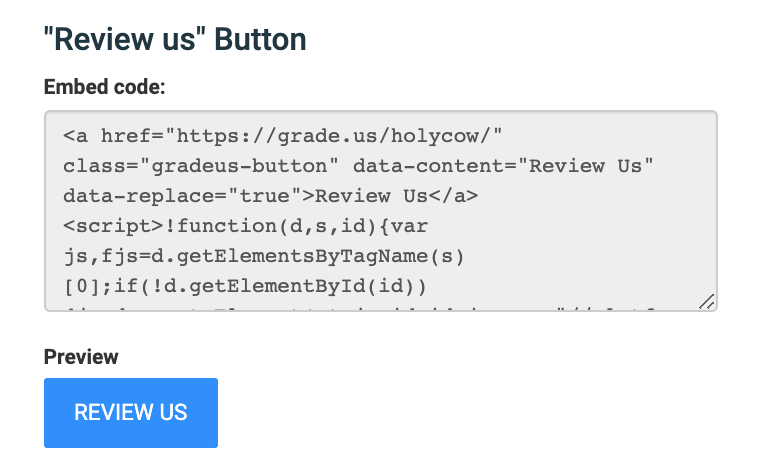 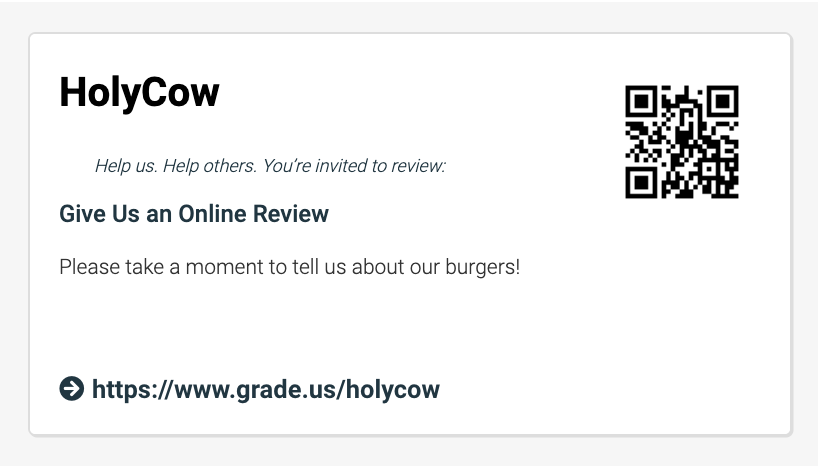 14
Reporting
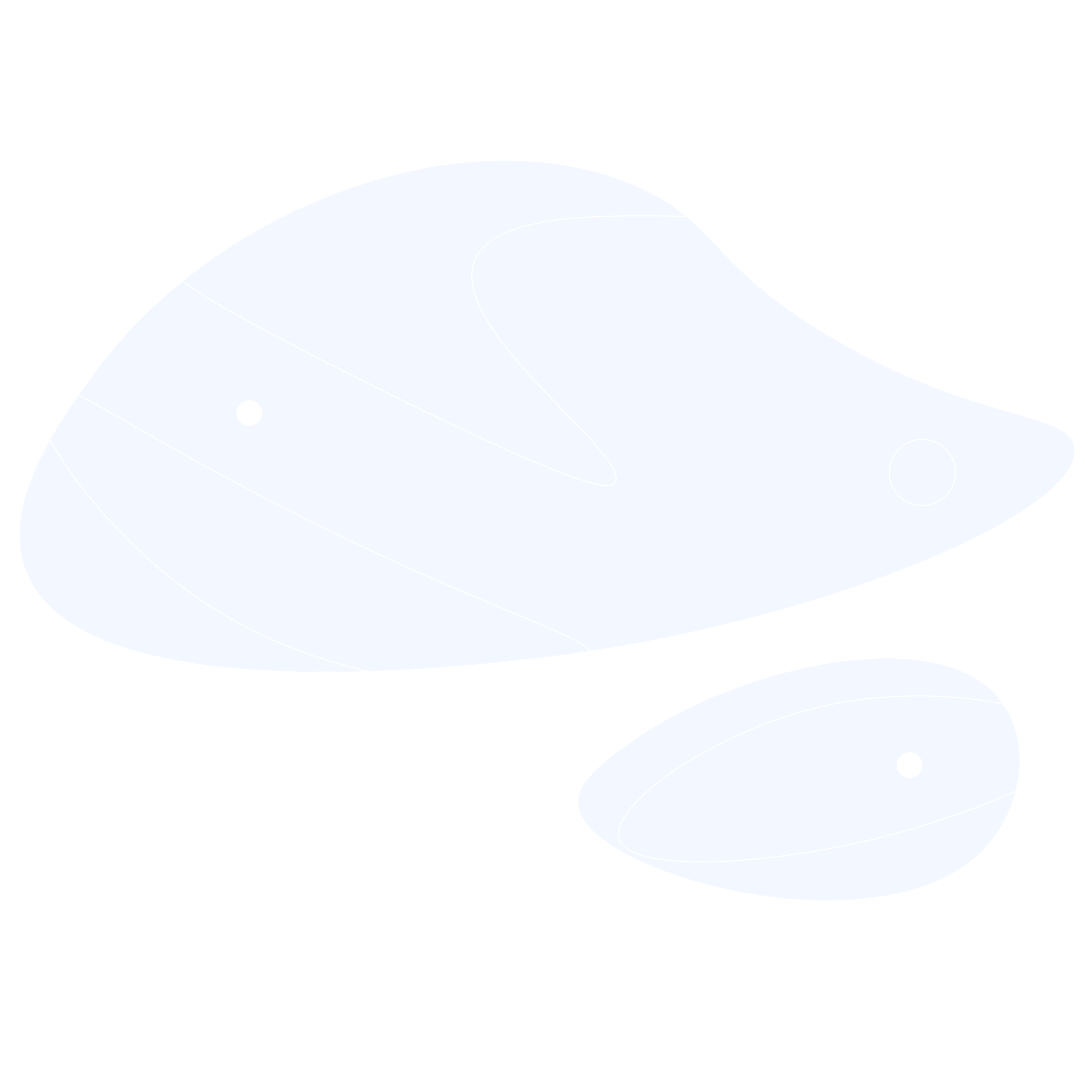 Semantic word cloud:
Automated customized reports (top level and location level):

Review volume
Aggregate ratings
Campaign reports
Funnel click through reports
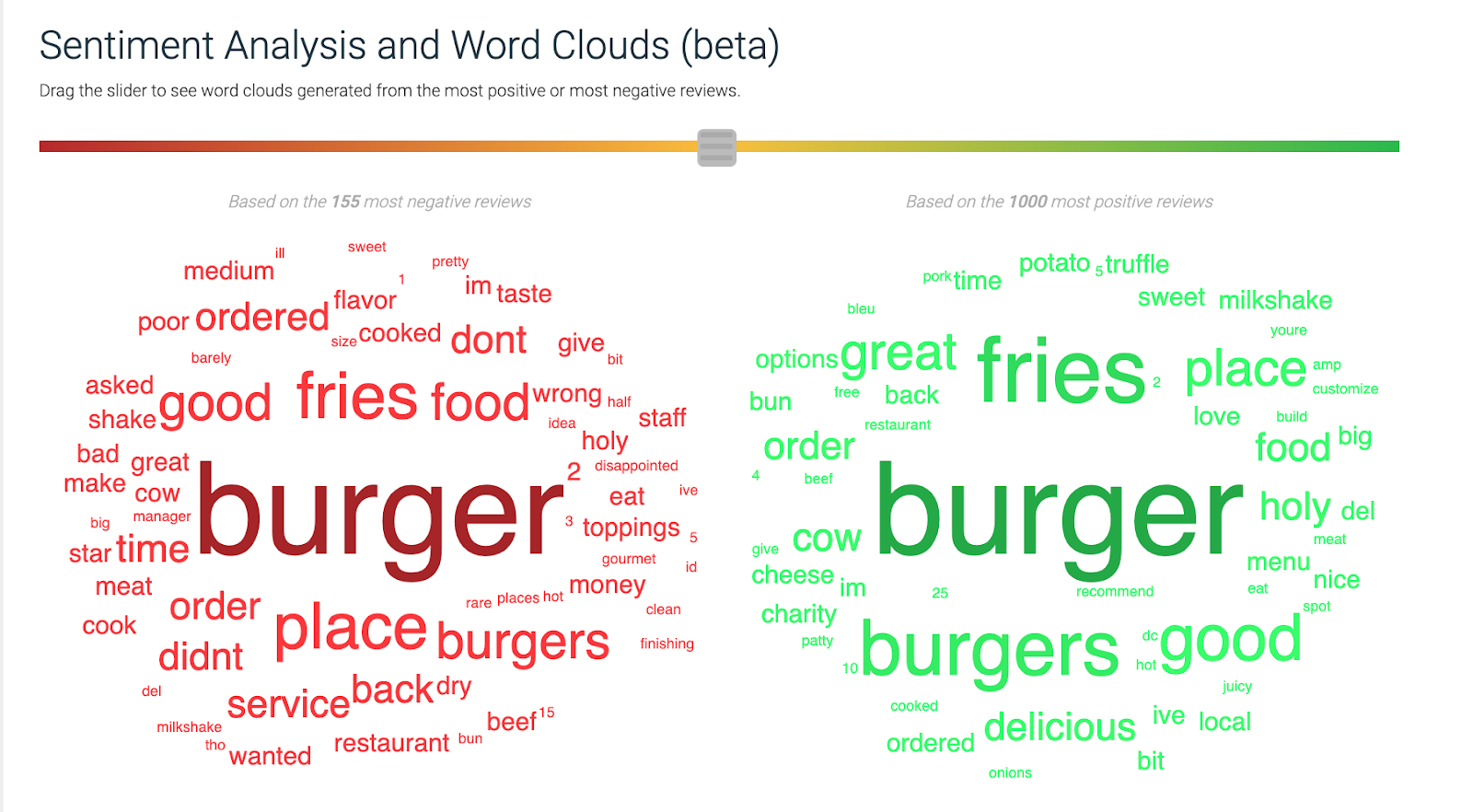 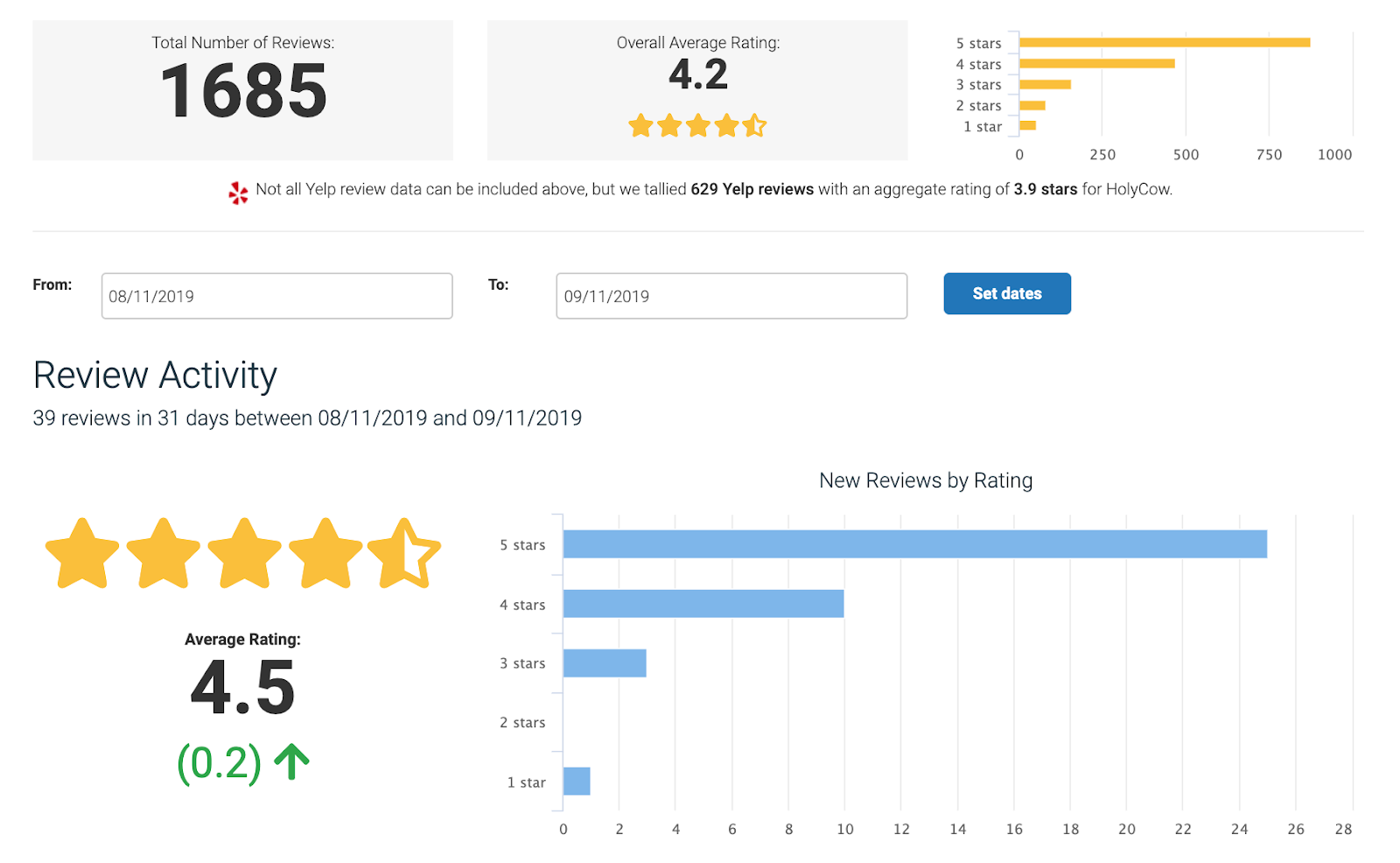 15
Challenges You Face: Monitoring and Responding to Reviews
Responding
Monitoring
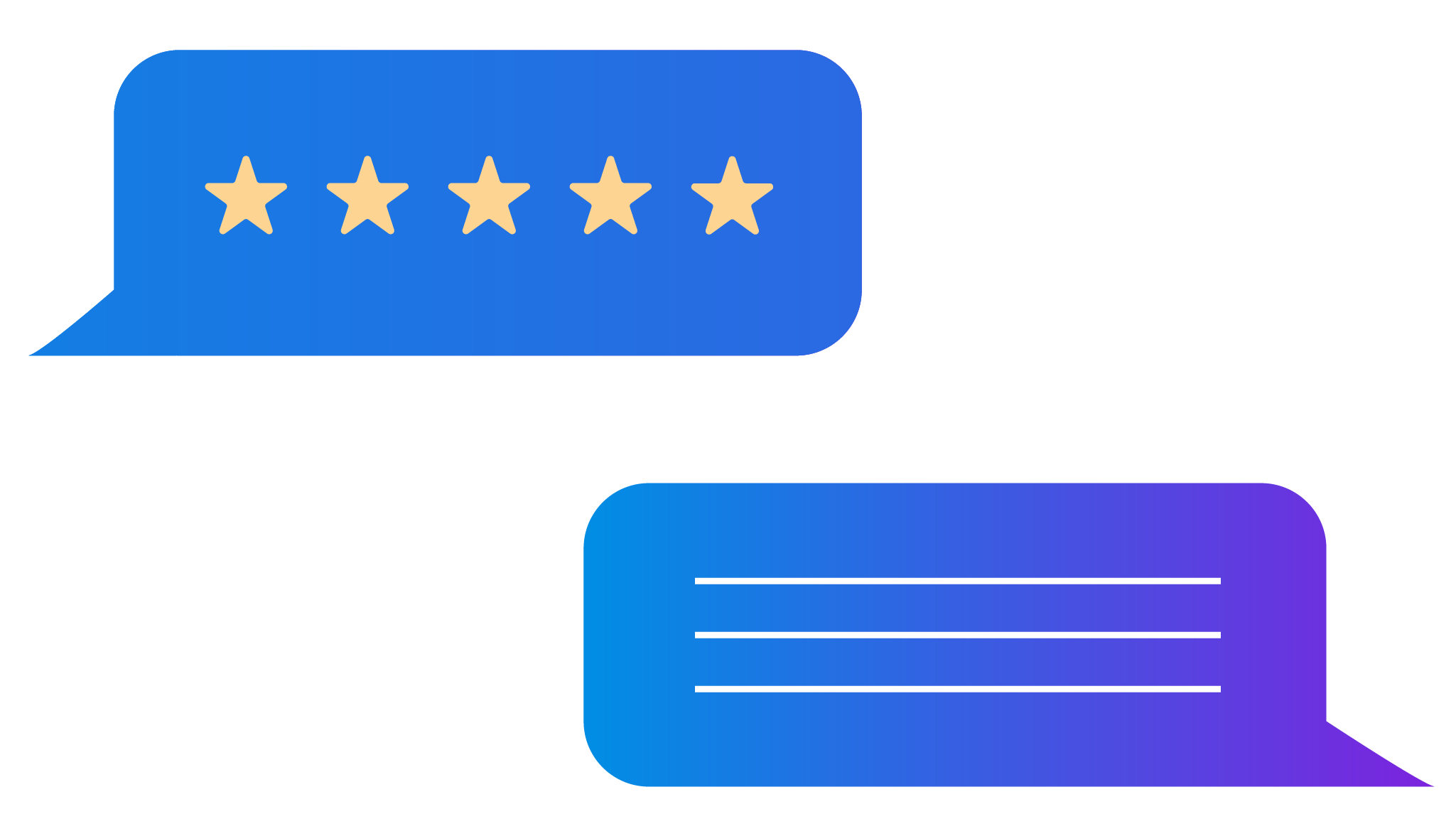 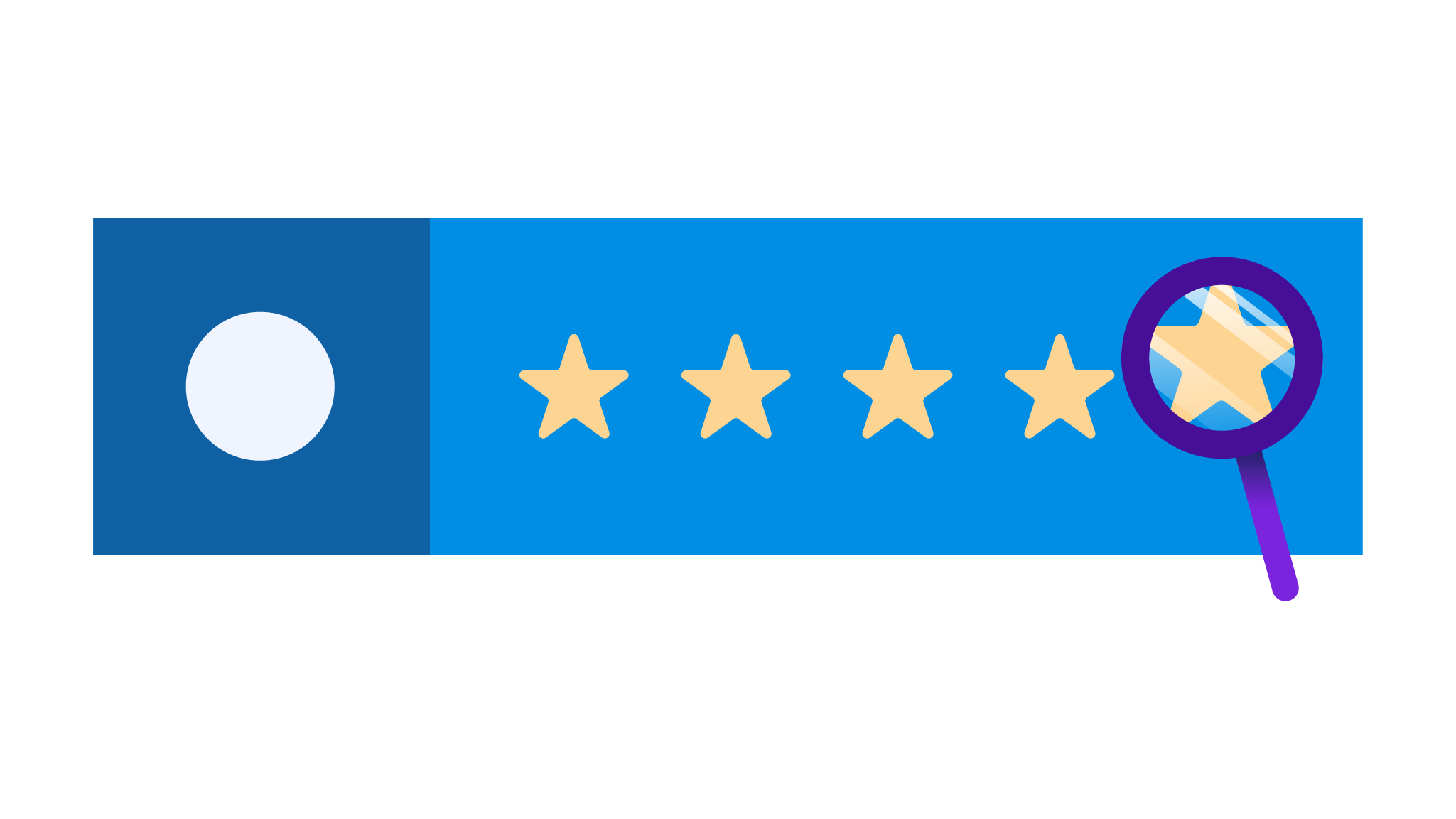 Problem: You need to know when a customer writes a public online review about your business.
Solution: You and your team receive an email notification when you have a new review that you need to respond to.
Experience: 
You are notified about the review. 
Your team sends a positive response to resolve negative reviews and celebrate positive reviews.
Customer feels heard and appreciated.
Other potential customers see that you care.
Measurement:
Review responses volume
Improved review ratings 
Higher website traffic from 3rd party review sites
You’ve got a new review
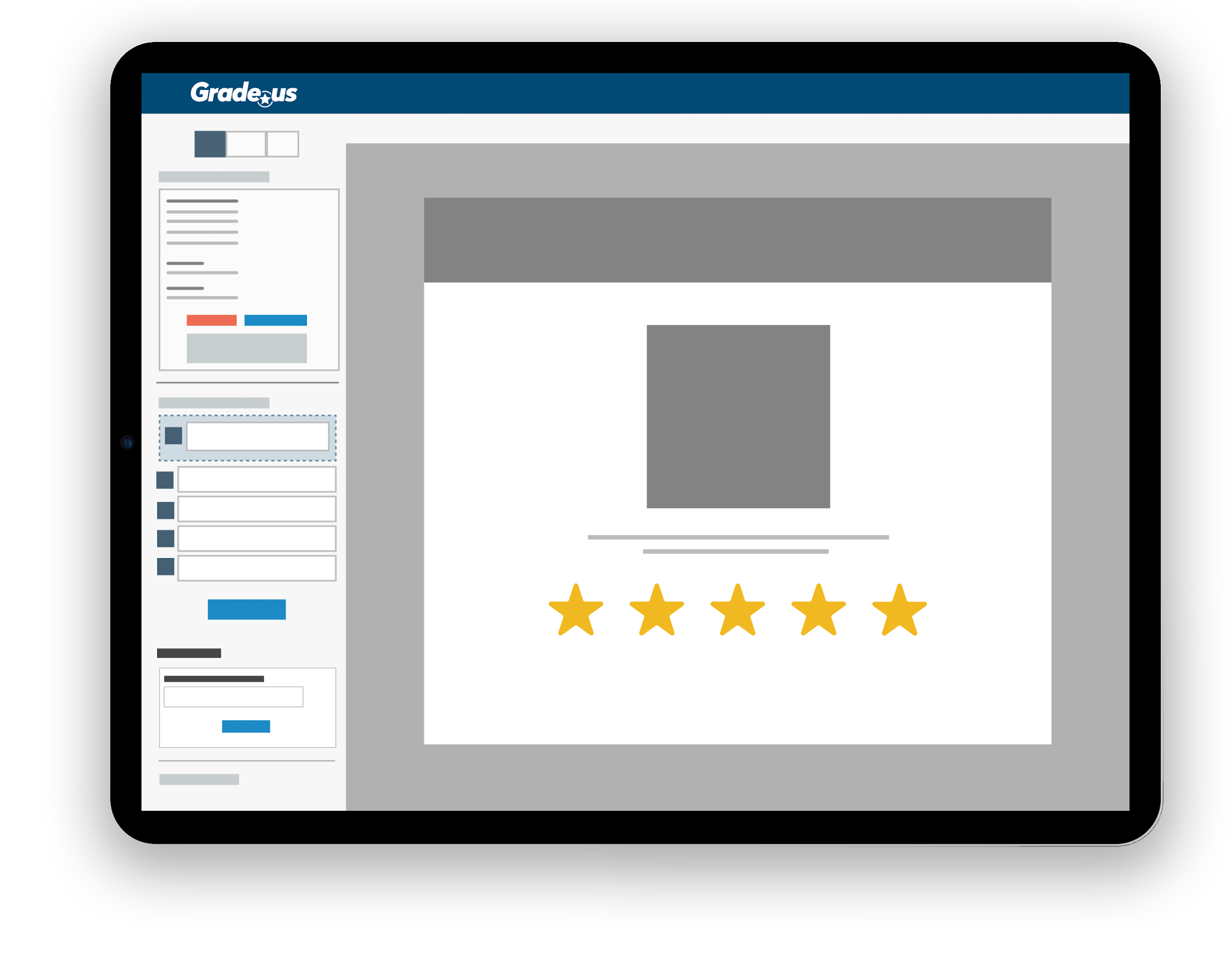 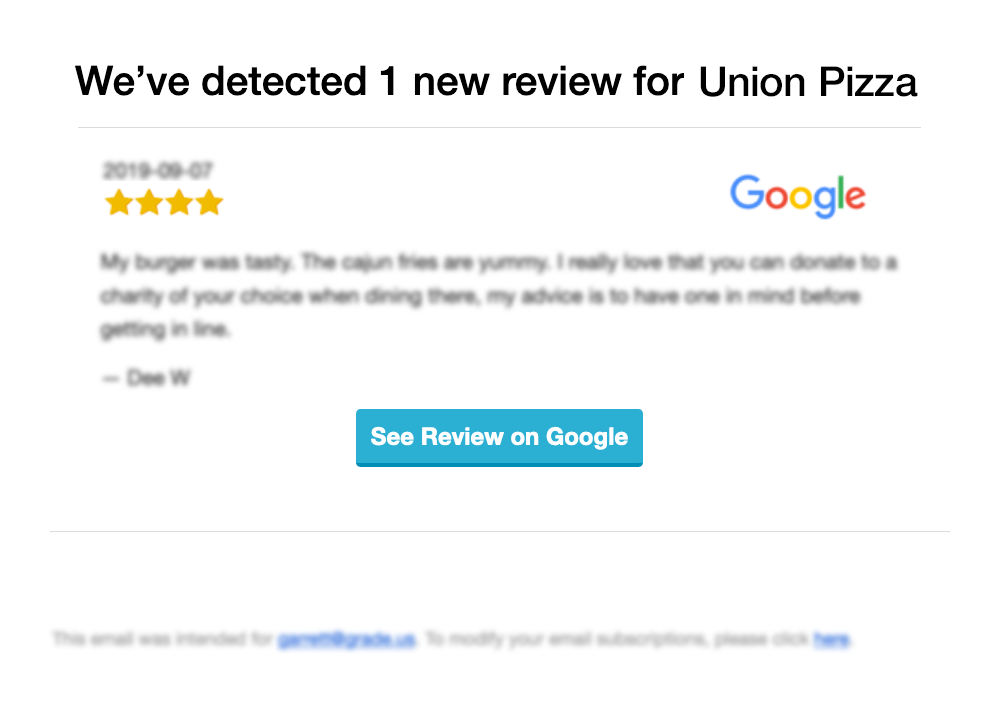 You can respond to Google and Facebook right from your dashboard!
Respond to a review
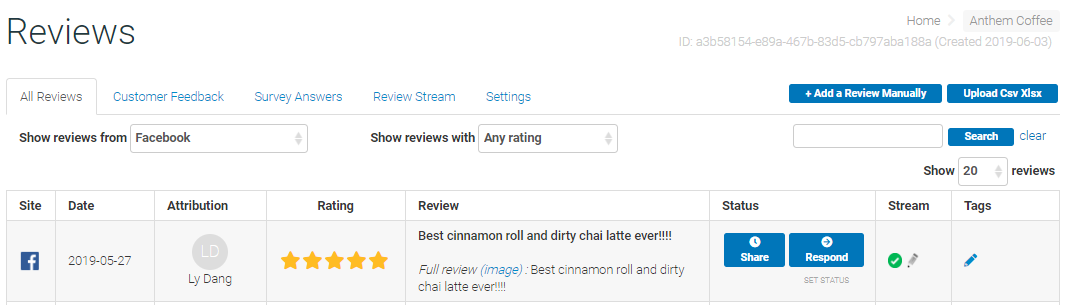 Challenges You Face: Sharing Your Great Reviews
Sharing
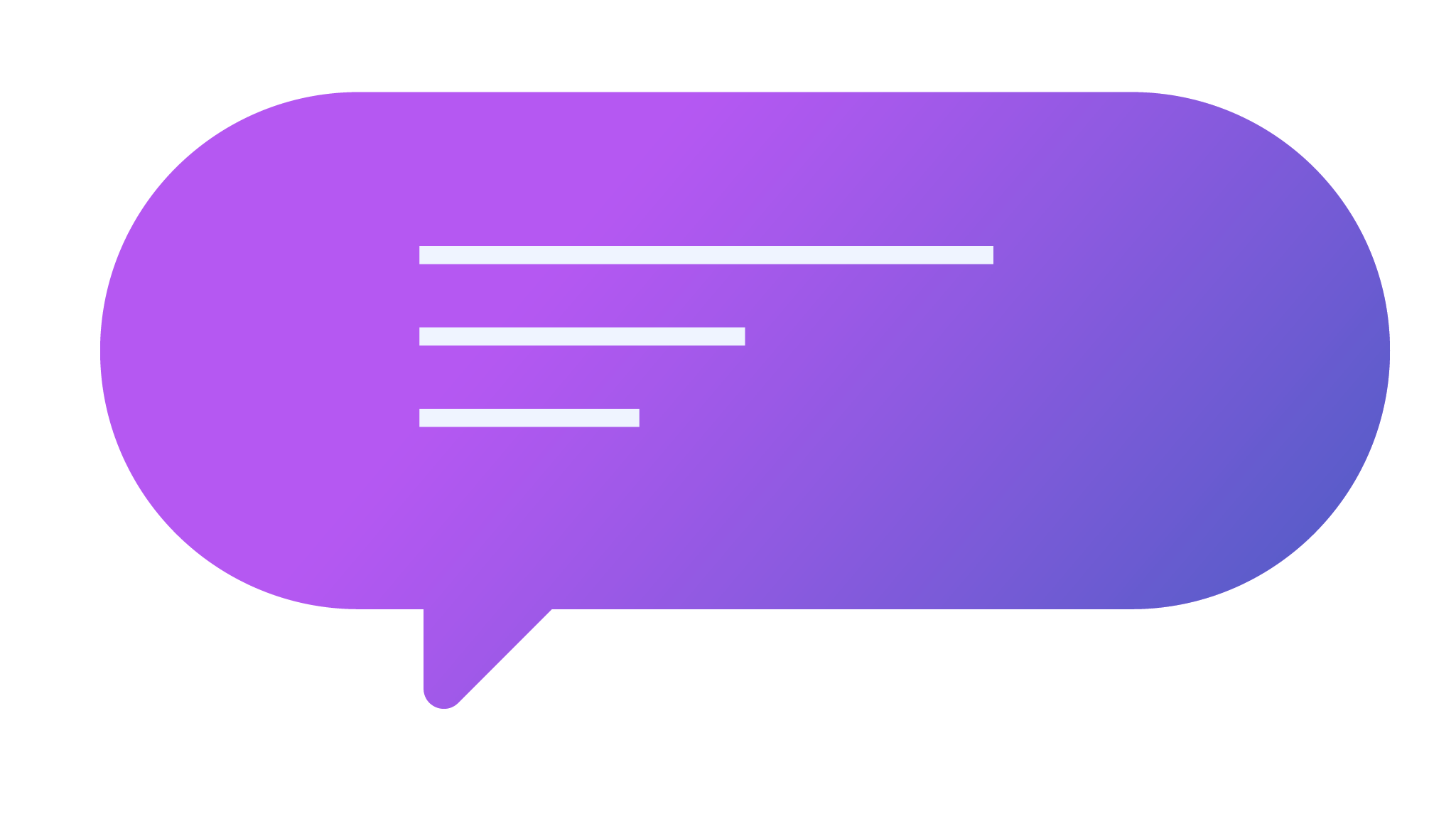 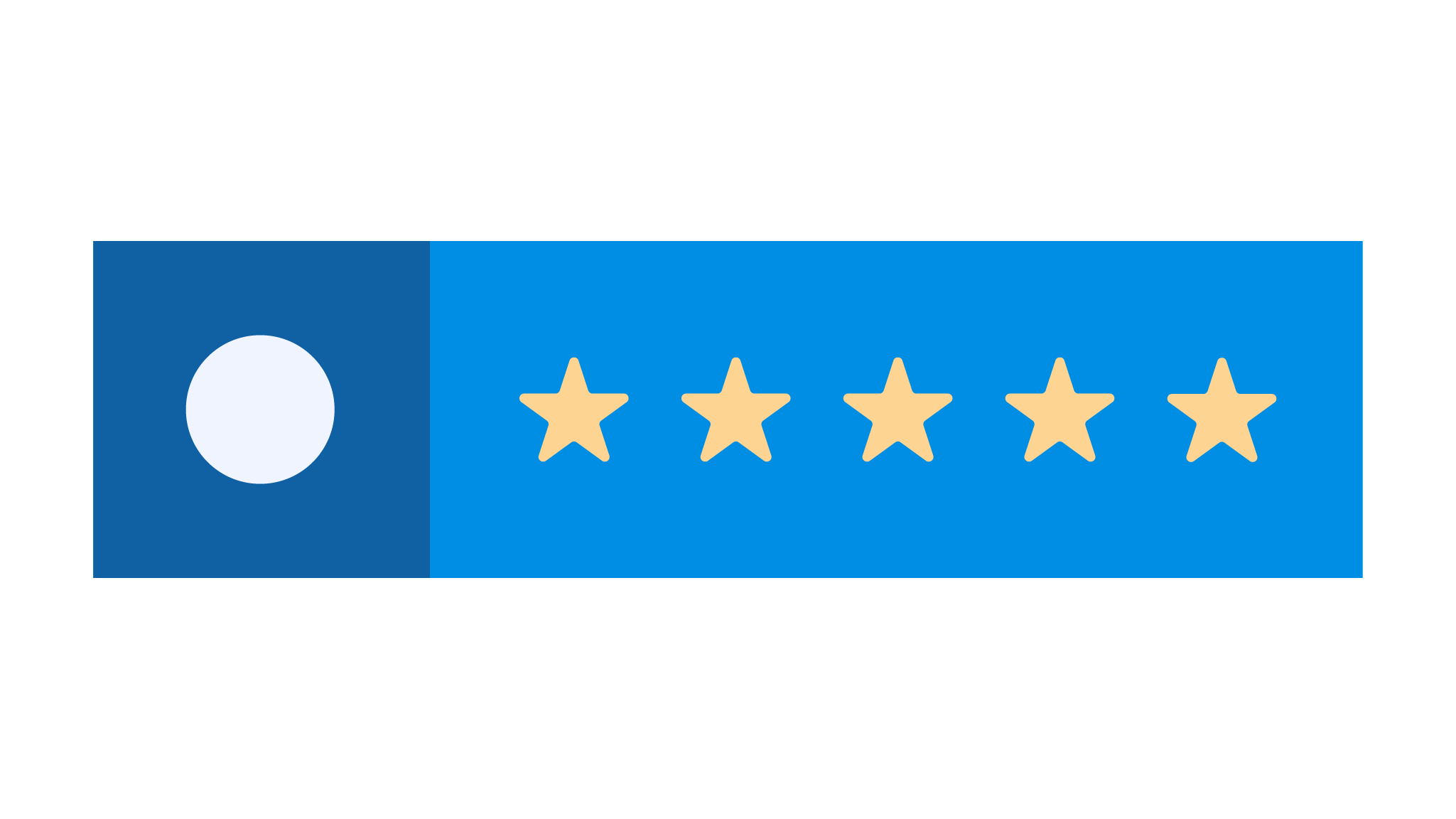 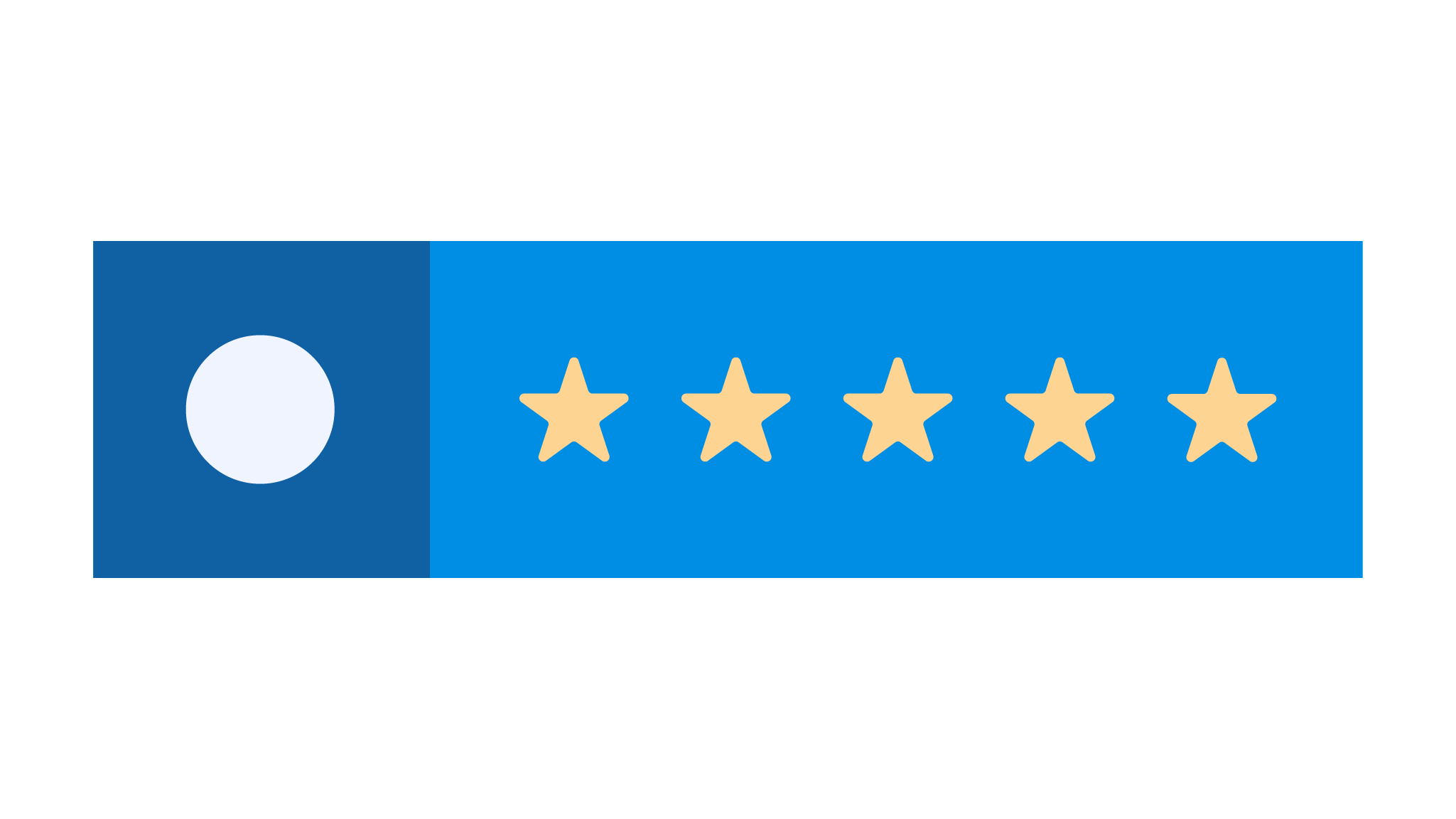 Problem: You need a way to use your user generated reviews as content in your marketing.
Solution: You can automatically share your best reviews on your company’s Twitter channel, Facebook feed, and stream them on your own website.
Experience: 
Configure your sharing settings and connect your social media accounts.
Your team sends a positive response to resolve negative reviews and celebrate positive reviews.
Anyone who follows you on social sees your great reviews.
Measurement:
Increased social media followings
Improved social media engagement
Higher website traffic from social media
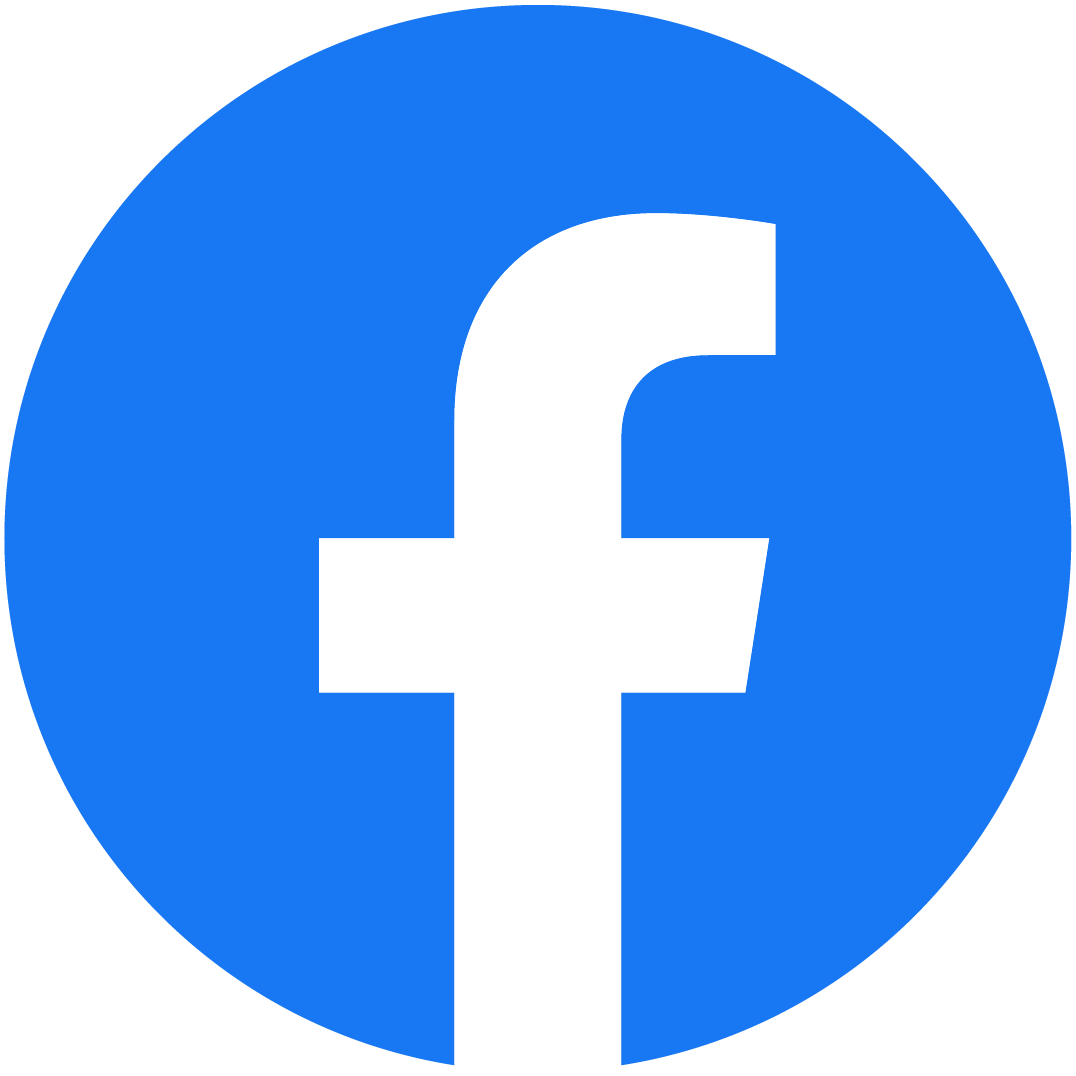 Business shares review on social media
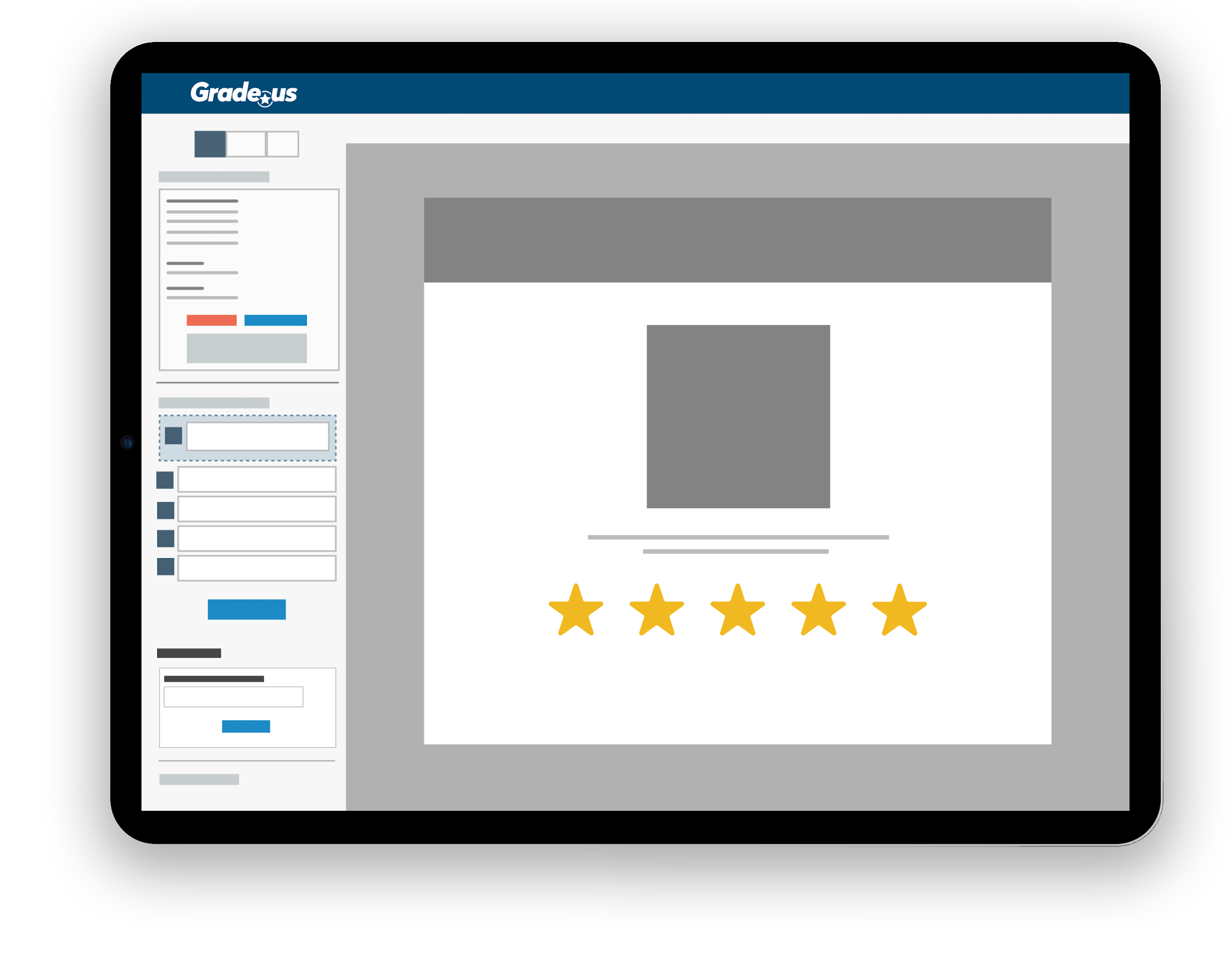 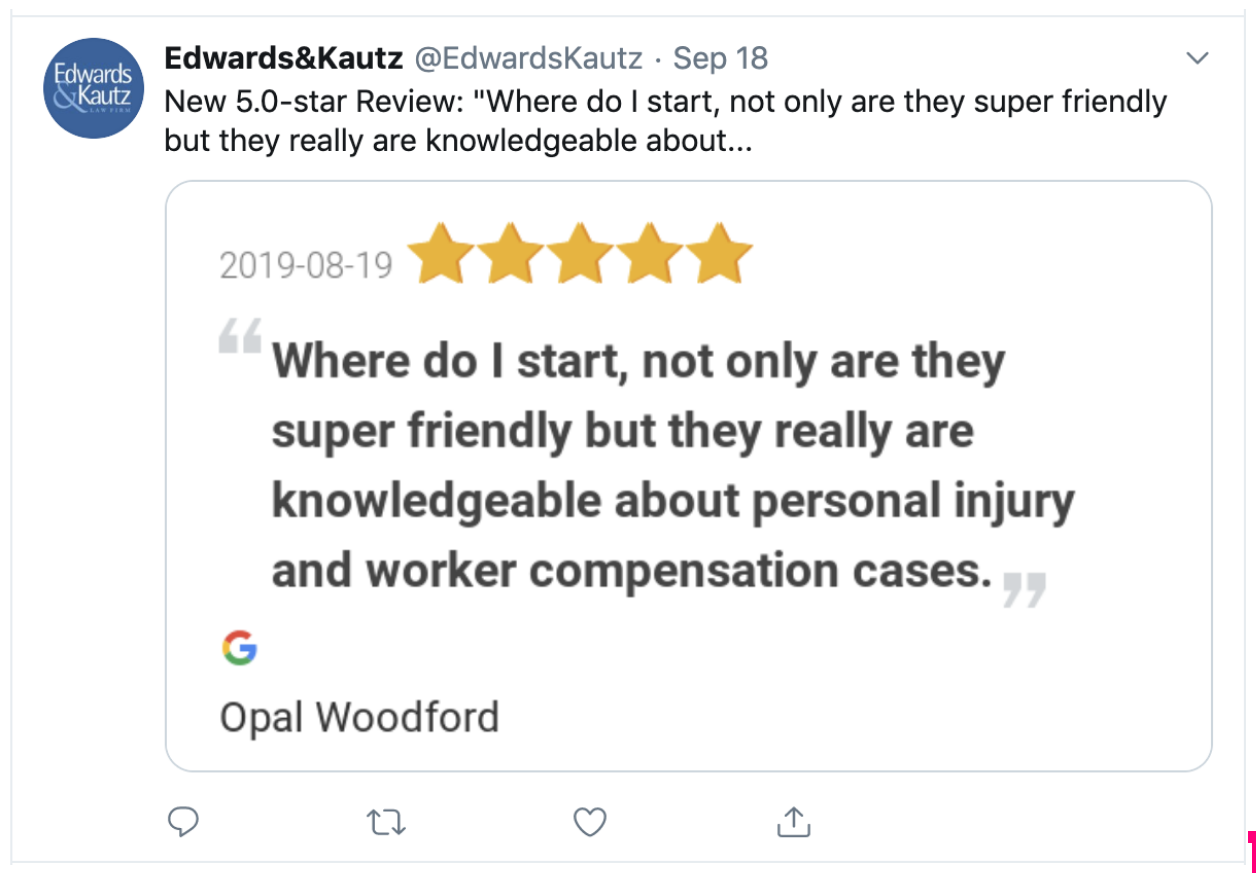 Your Website
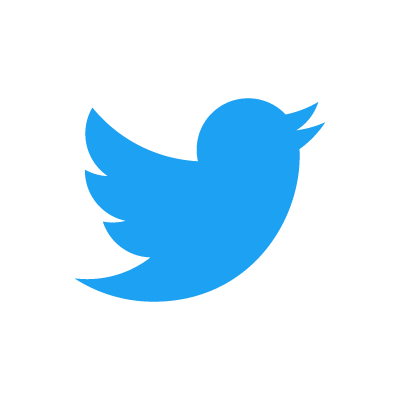 Timeline of an Online Review Journey
Customer visits review funnel
Customer writes review
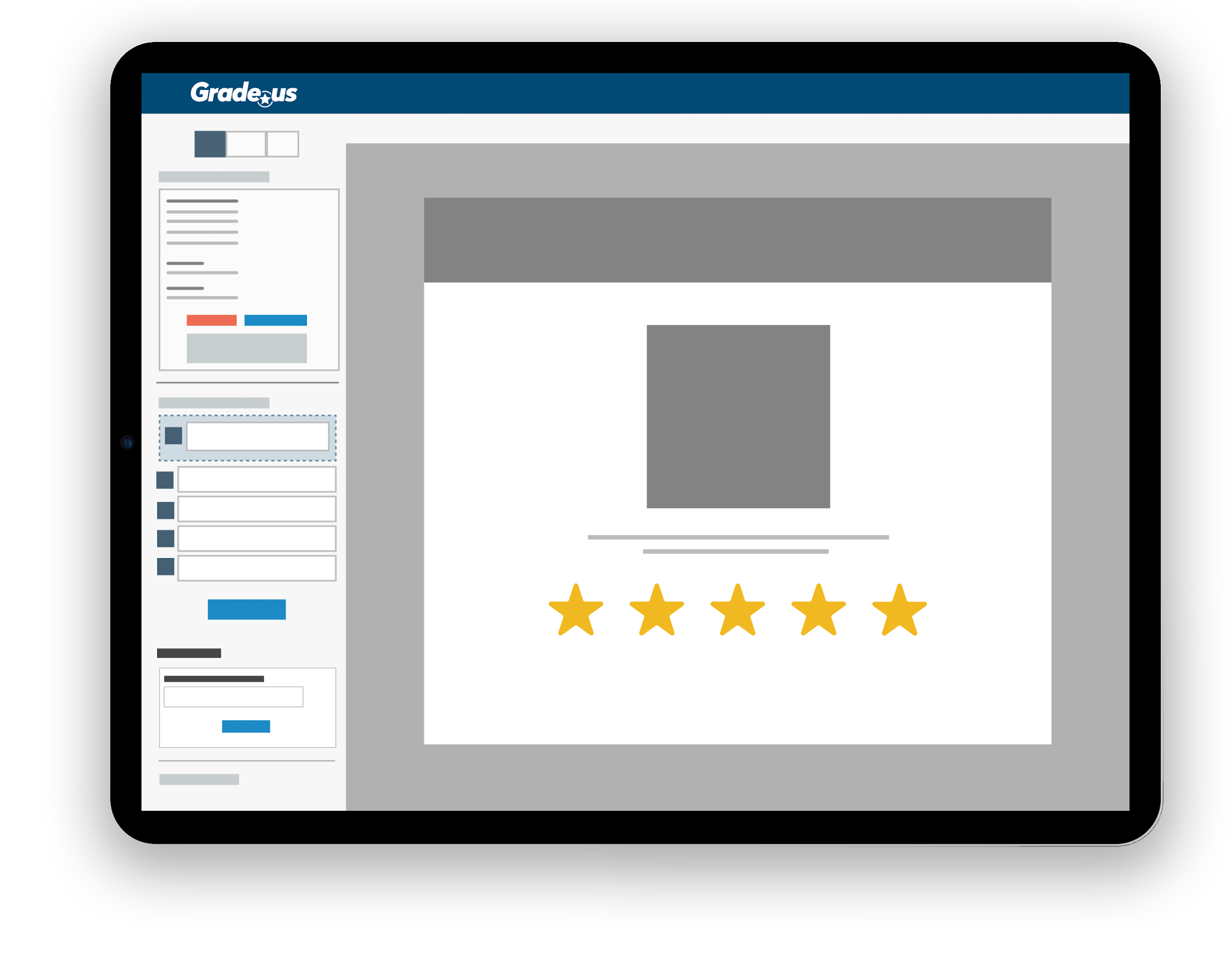 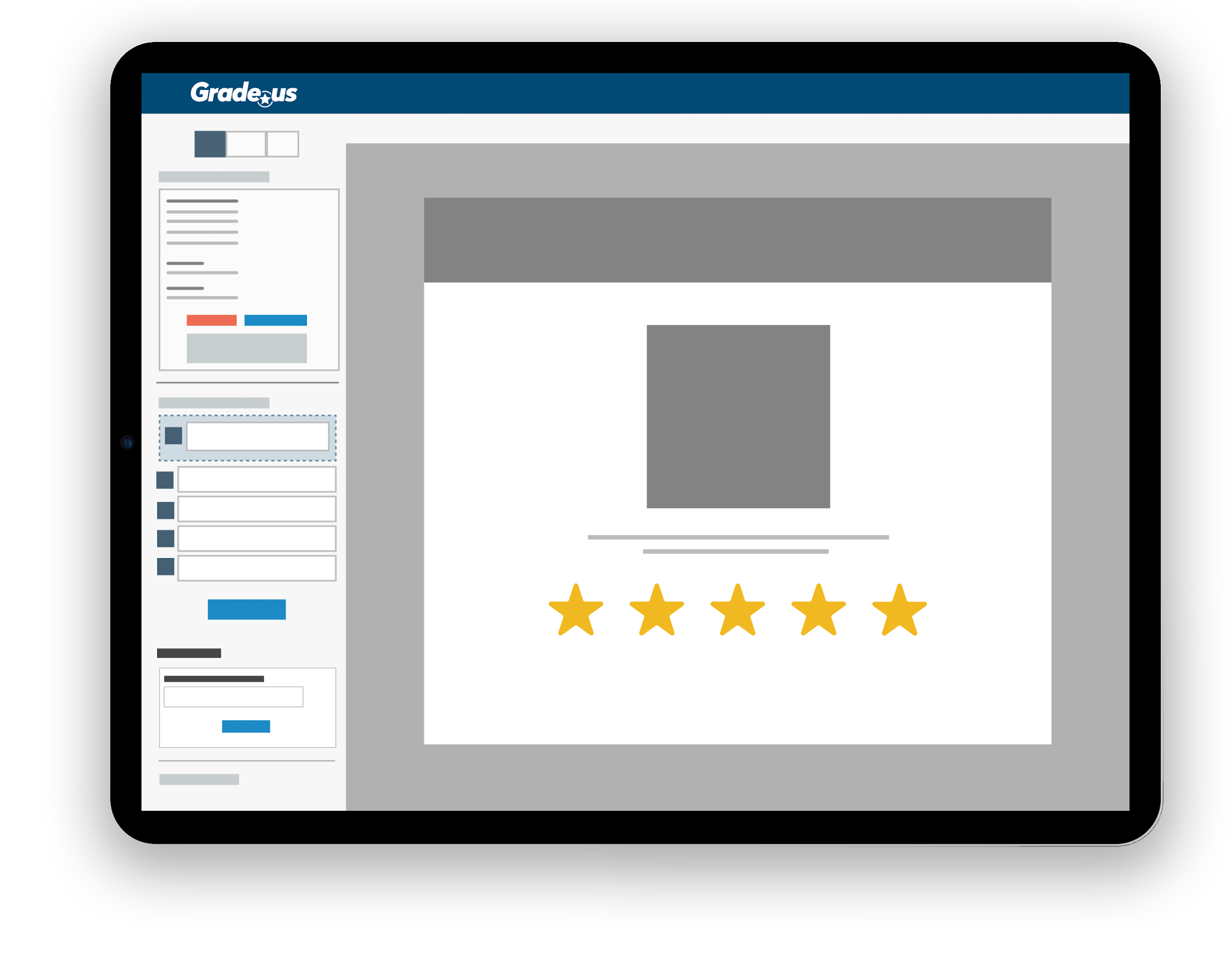 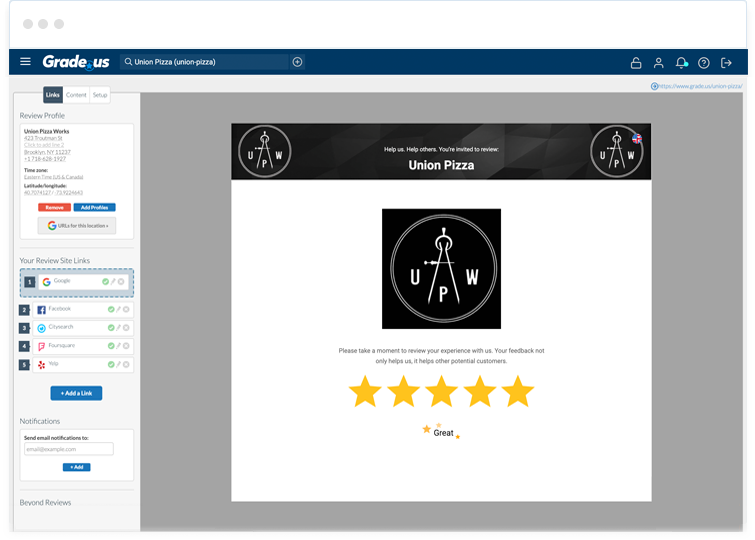 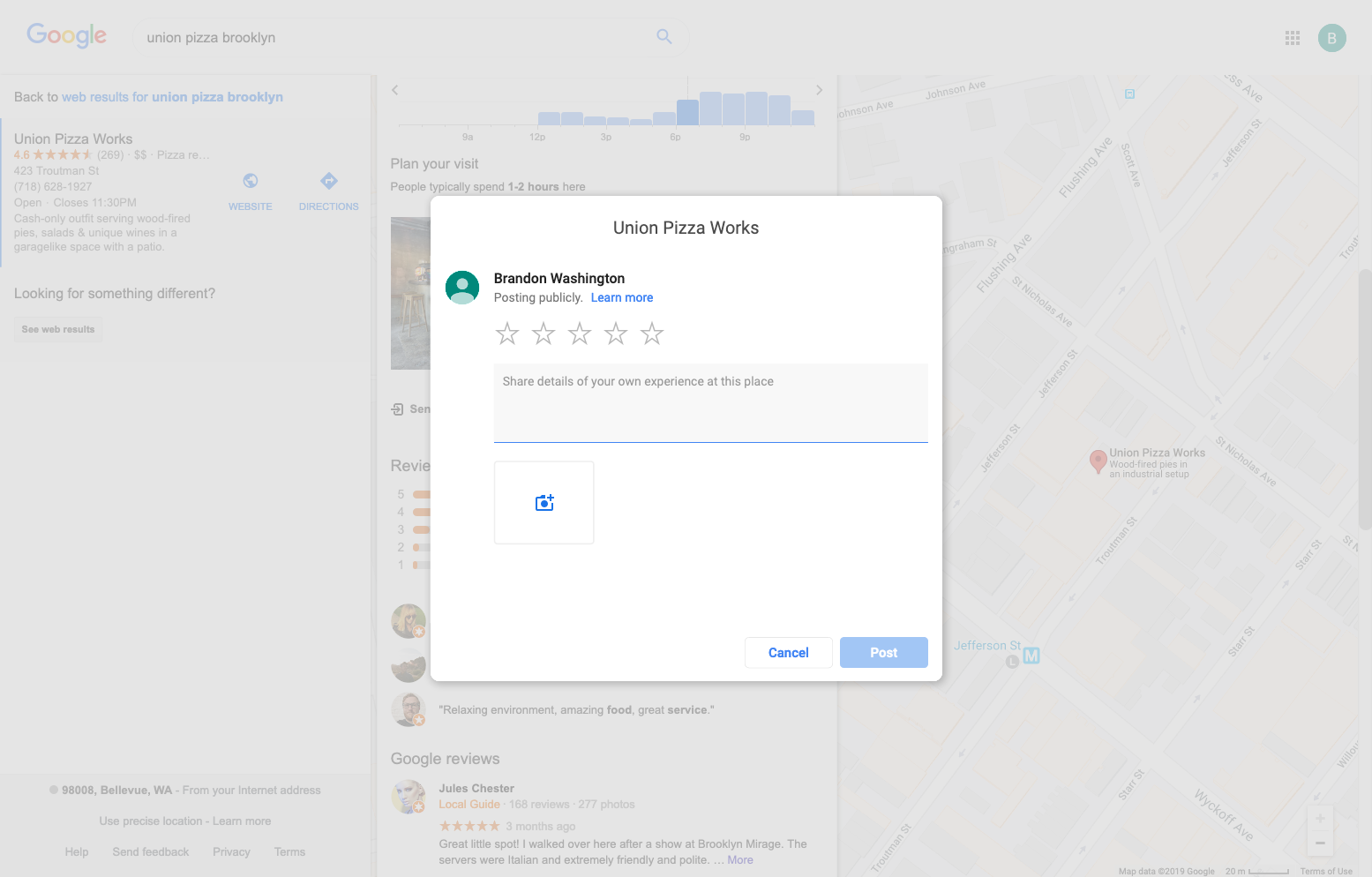 Customer
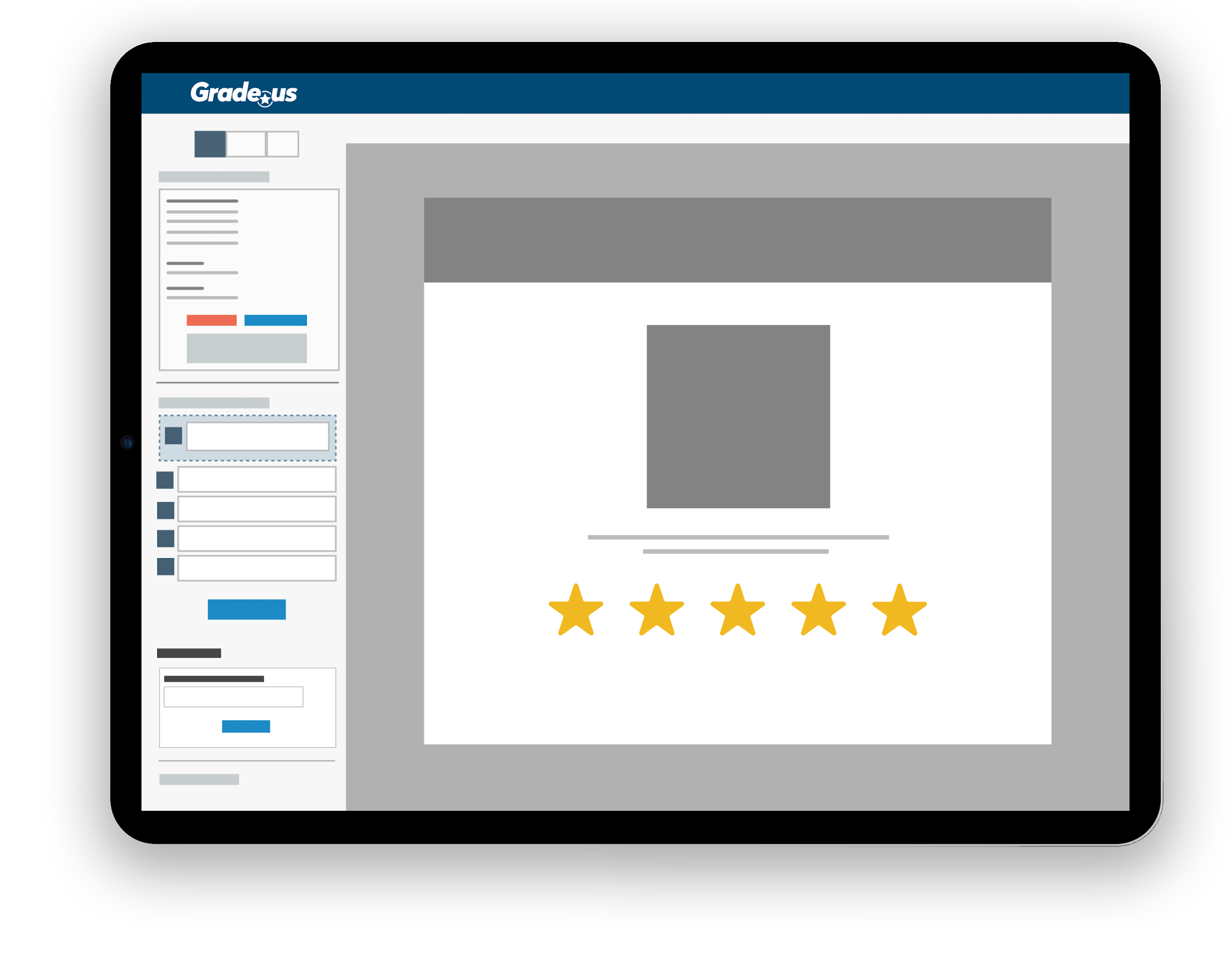 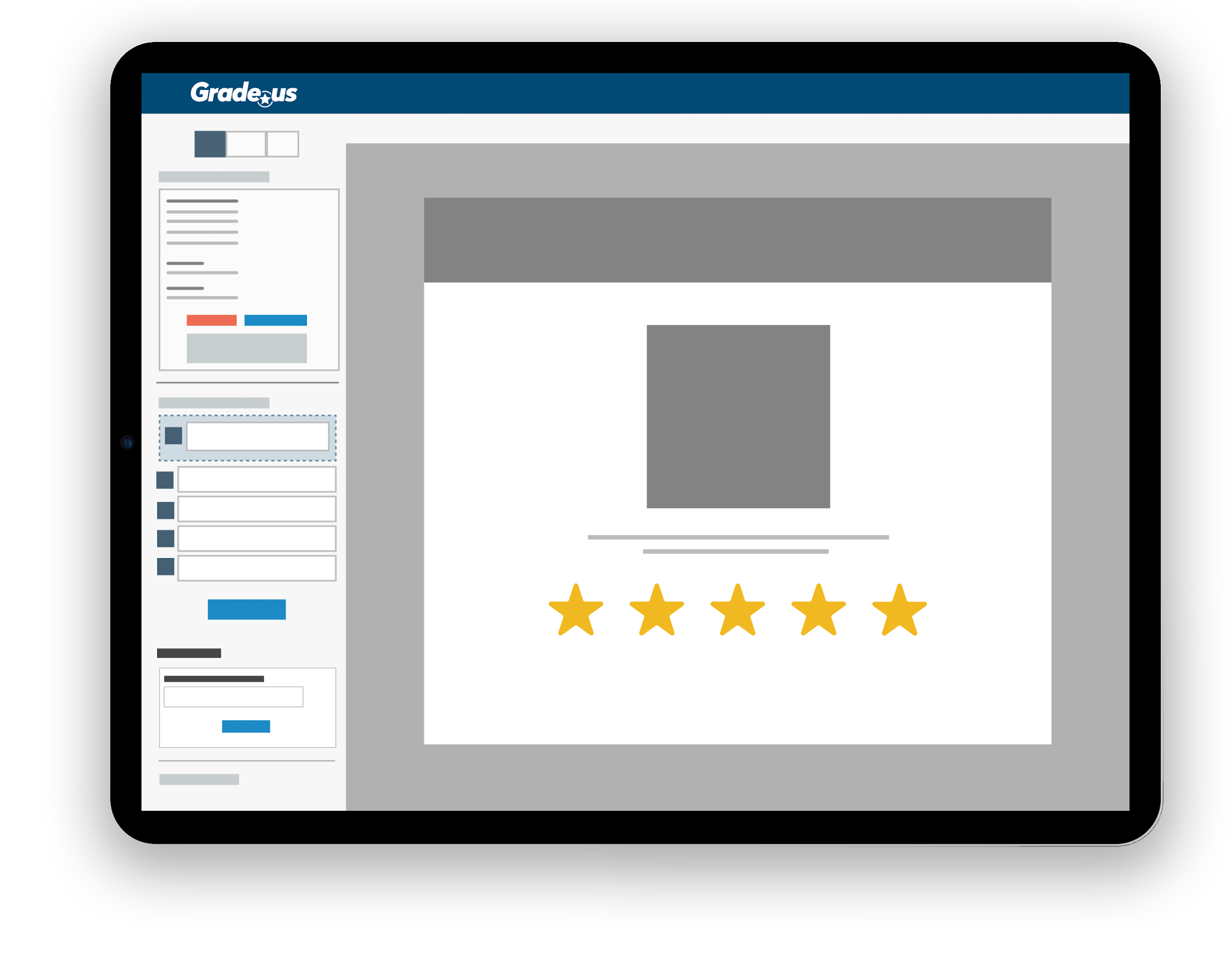 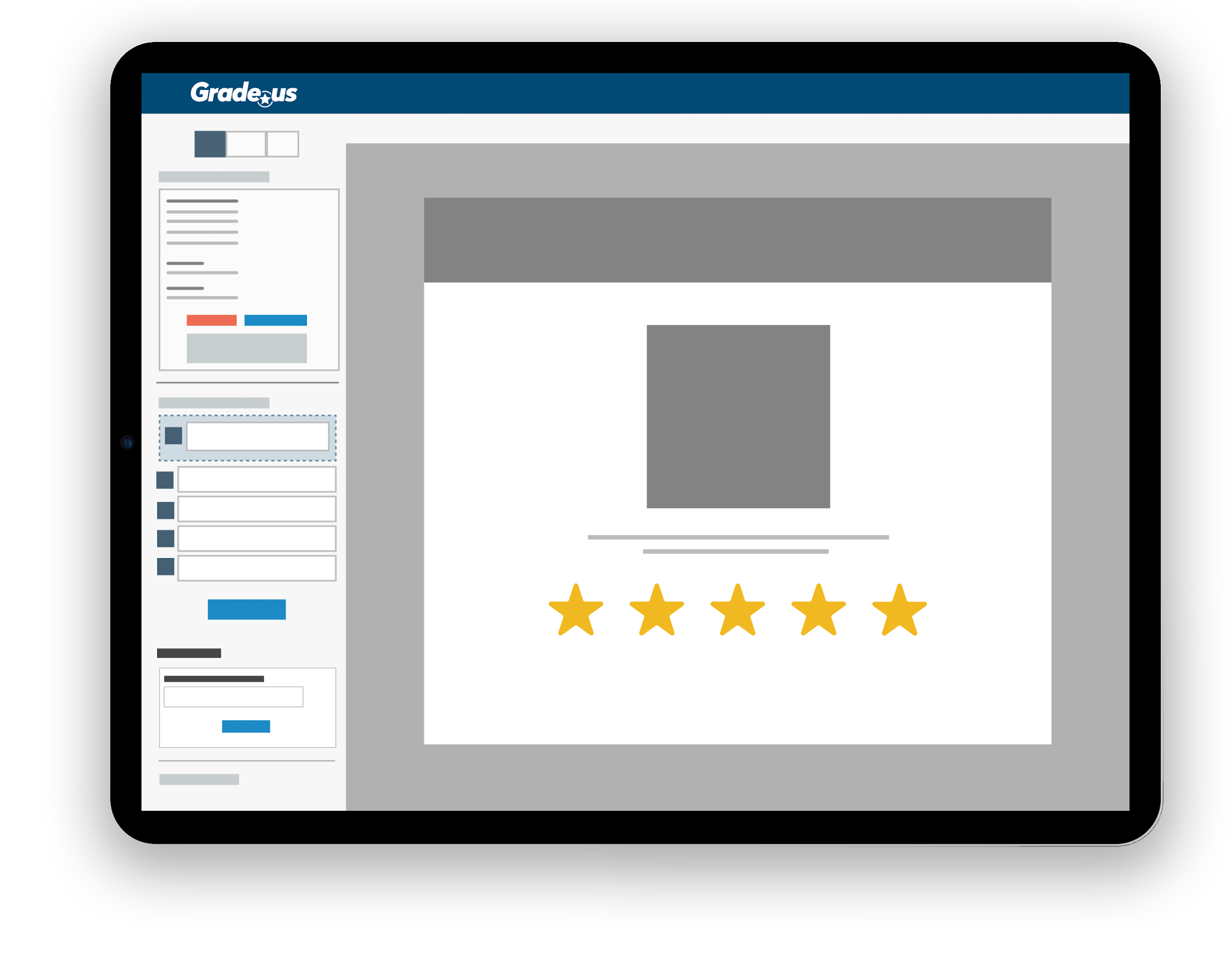 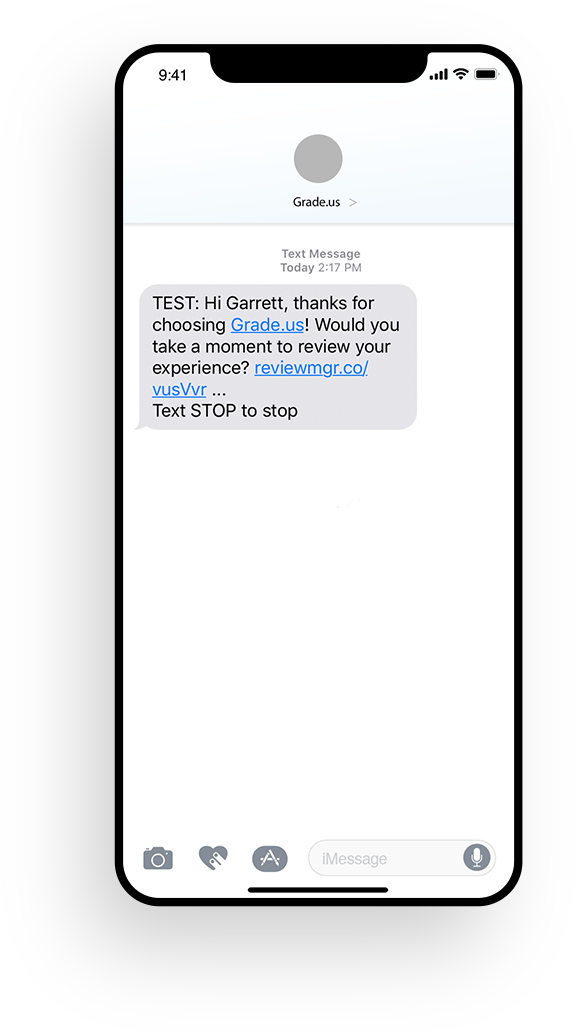 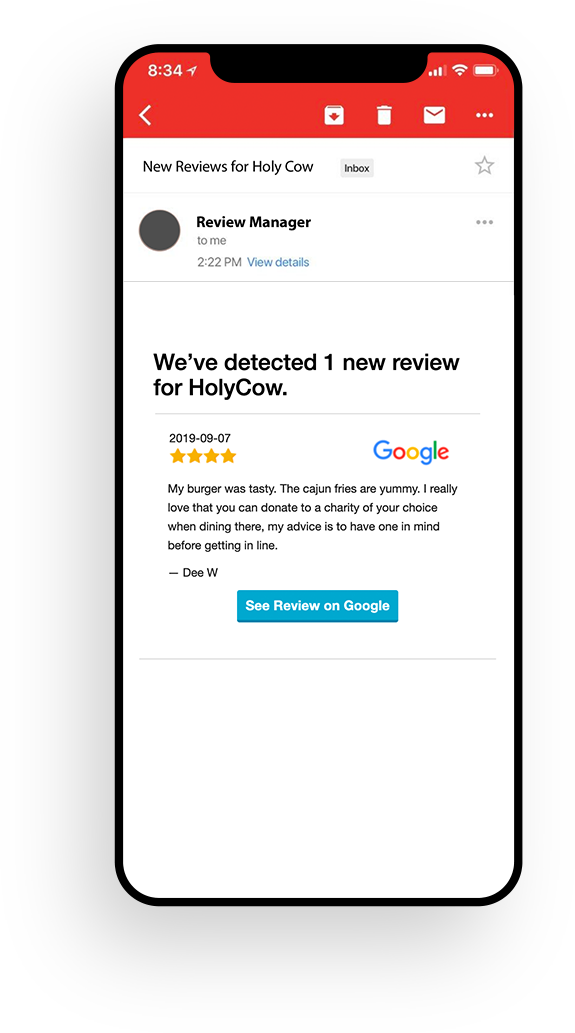 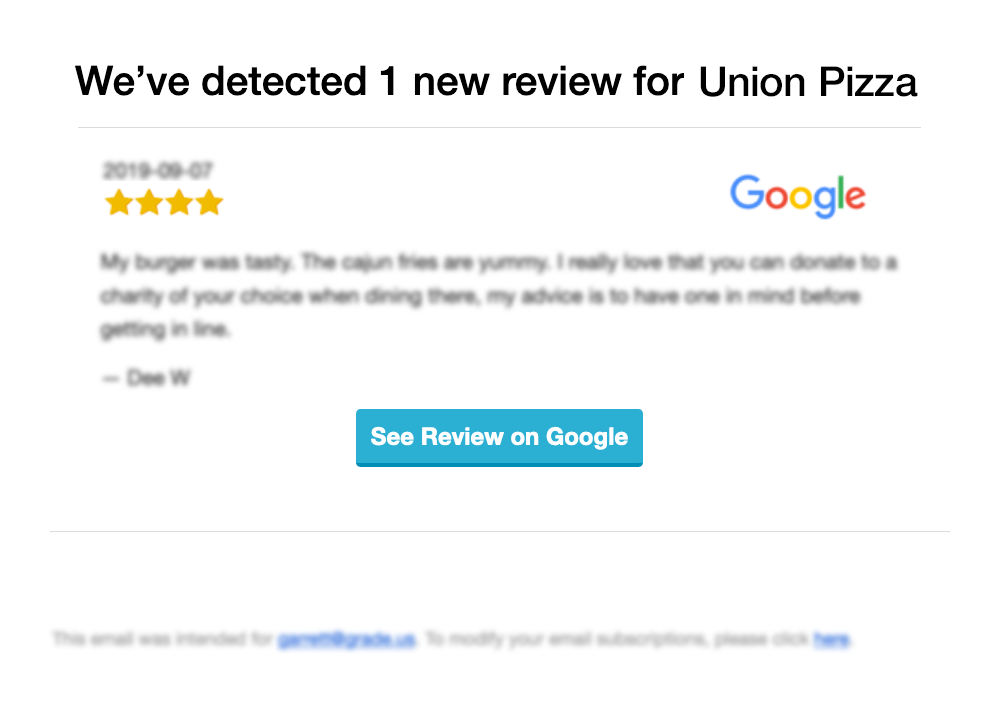 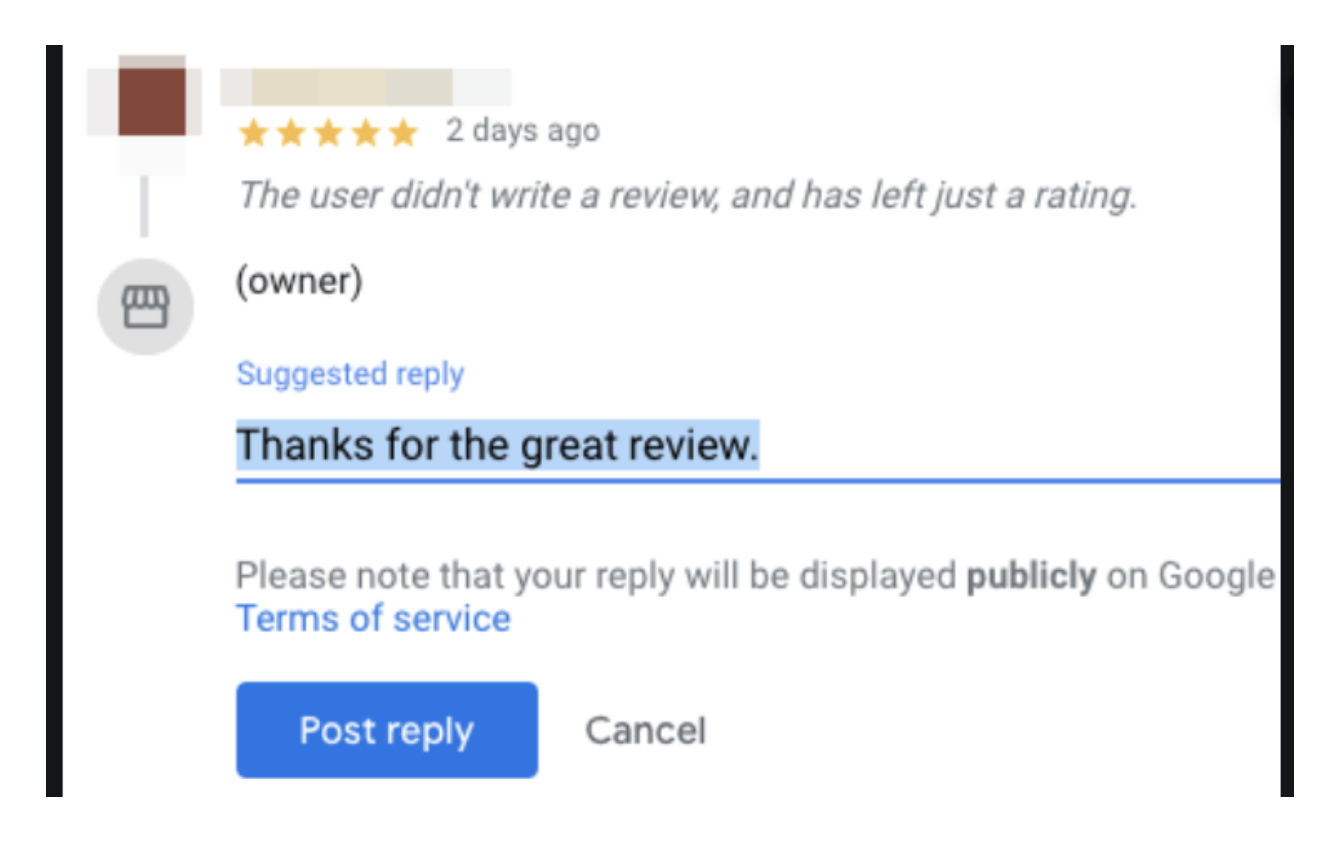 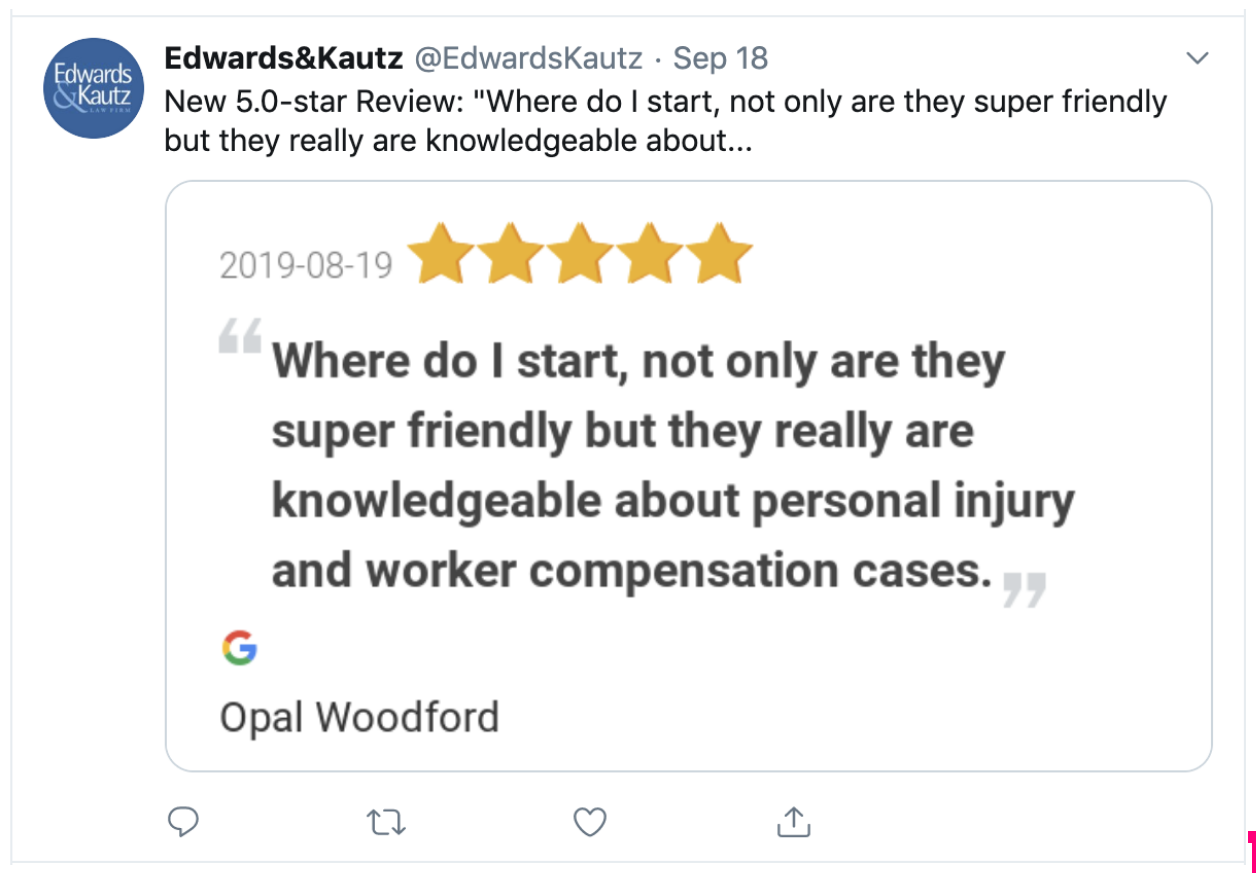 Business
Business shares review on social media
Business responds to review on review site
Business receives review notification
Business asks customer for review
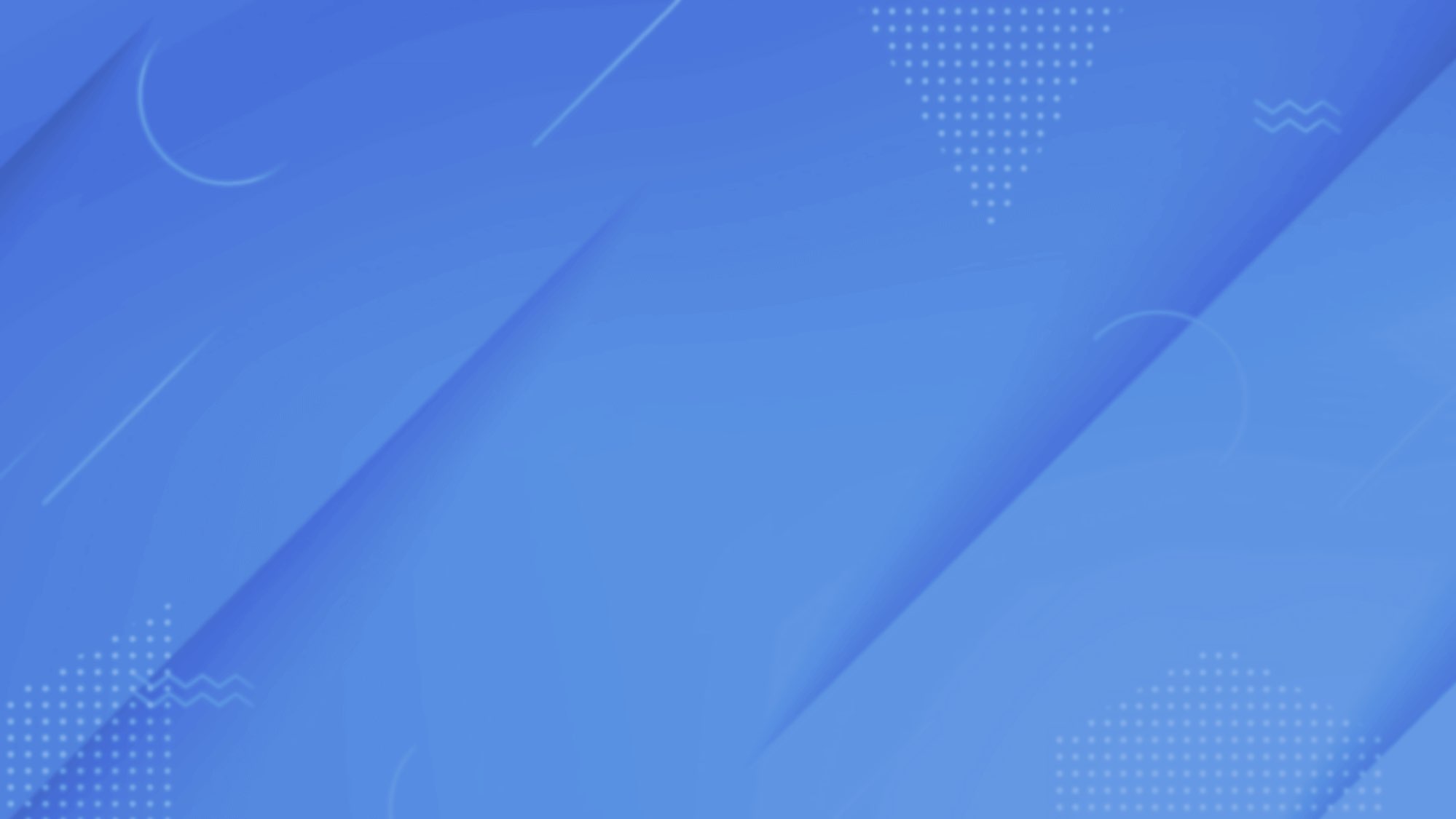 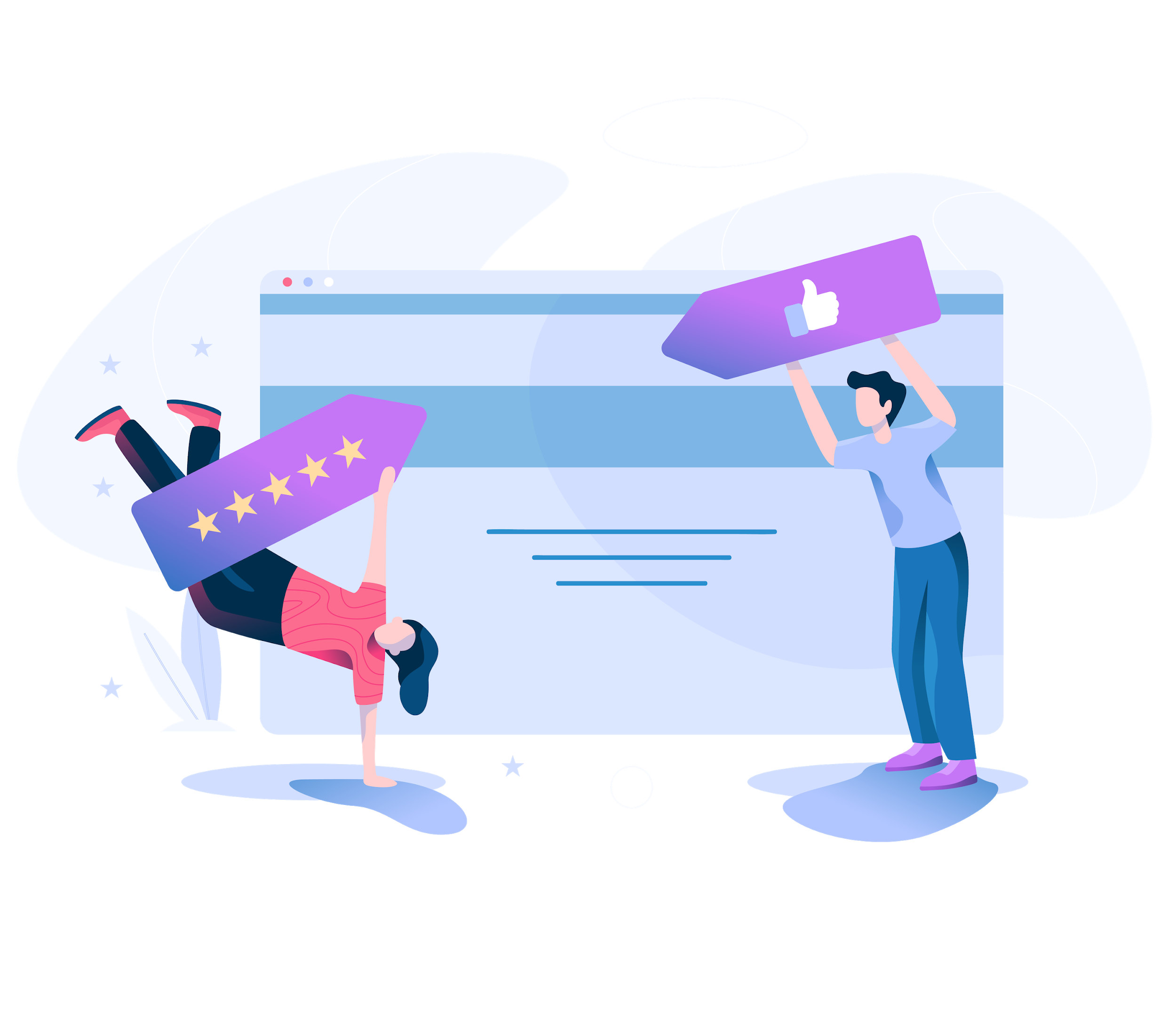 Only $120 Per Month!
Thank you & Questions?
SmartSiteServices.com
+1 (248) 270-5372